Муниципальное казенное учреждение культуры 
«Централизованная библиотечная система» 
Нижегородского района г. Нижнего Новгорода
#Библиотека им. Г.И. Успенского
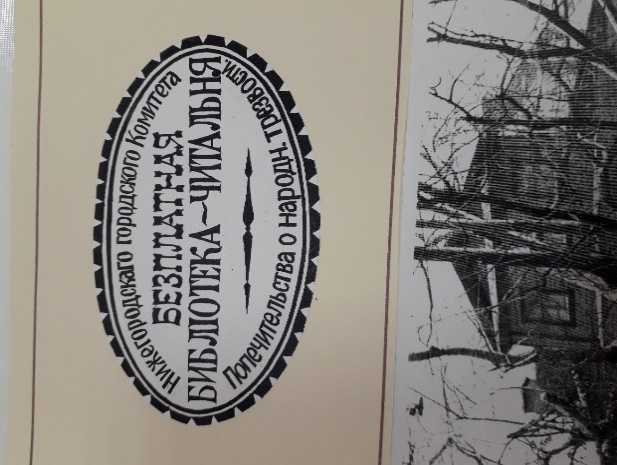 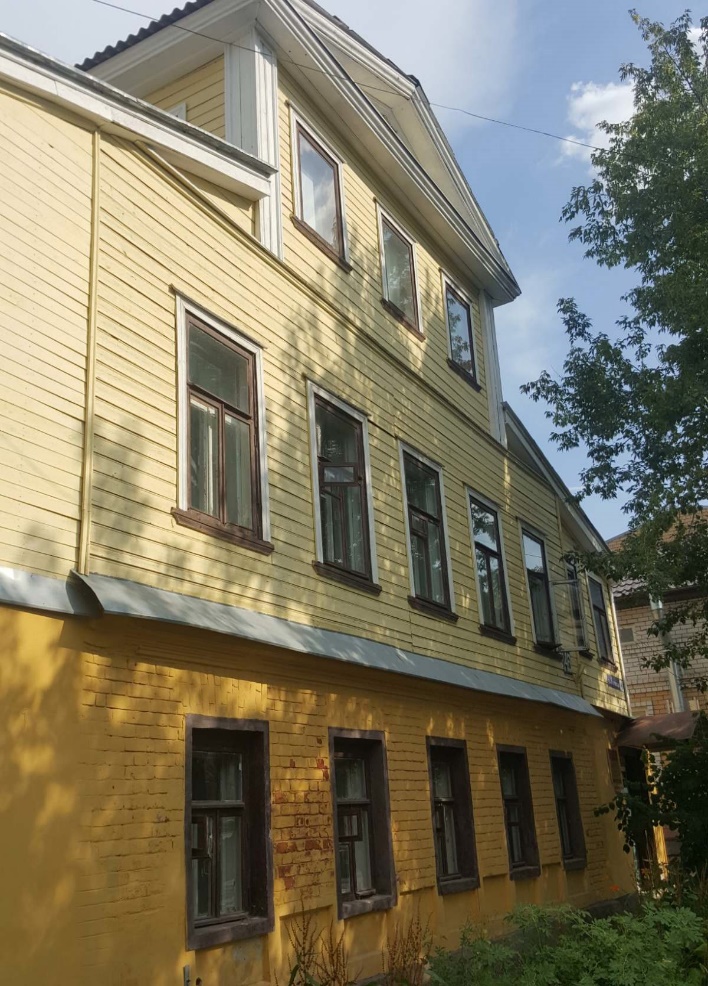 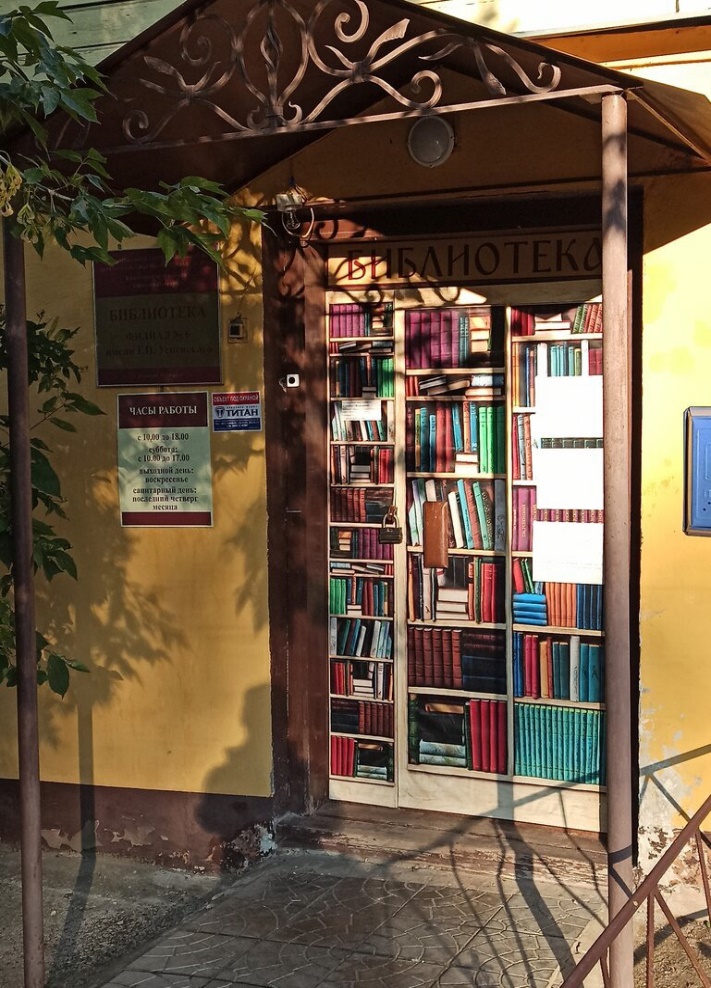 «Лаборатория краеведения»: 
презентация библиотечного проекта
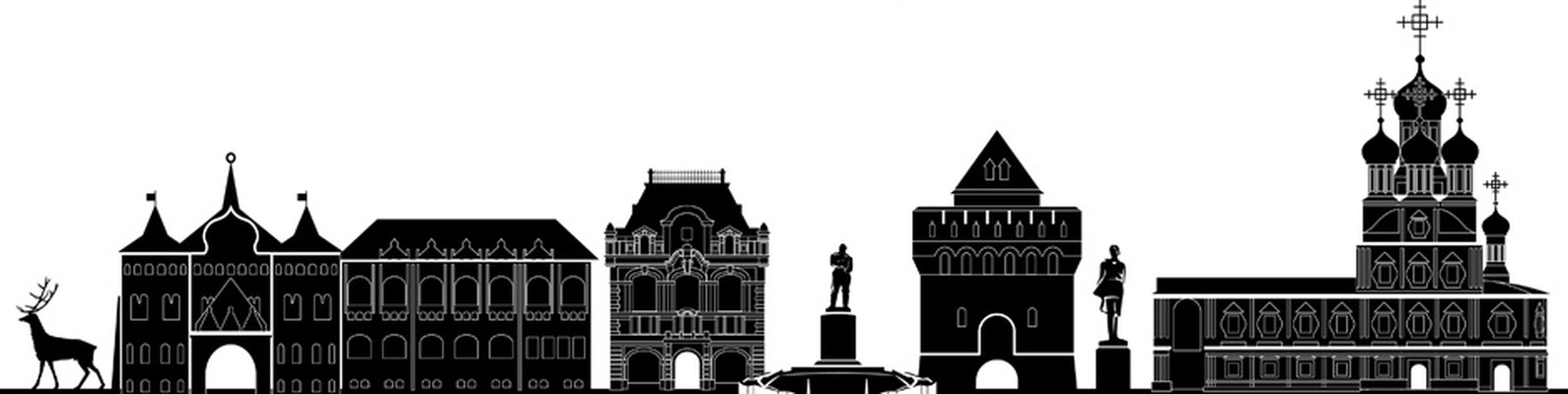 Круглецова Наталья Александровна, 
заведующая филиалом №6-библиотекой им. Г.И. Успенского
#ЛАБОРАТОРИЯ КРАЕВЕДЕНИЯ
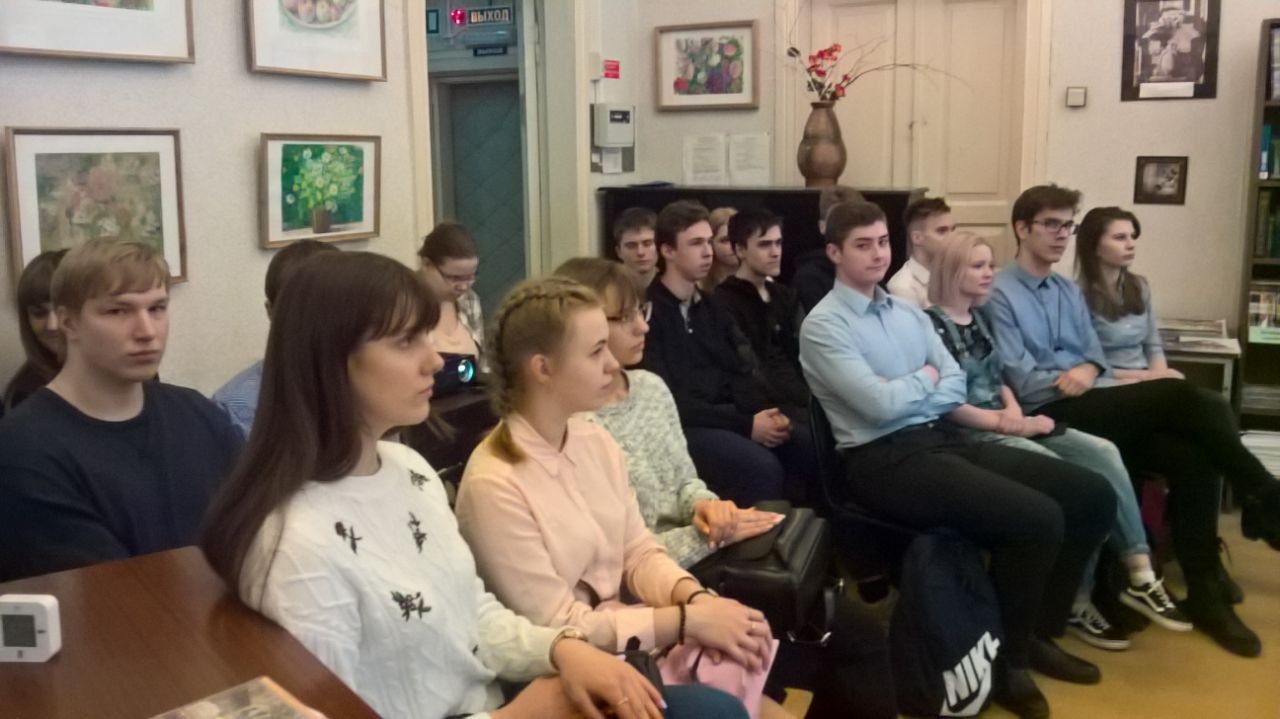 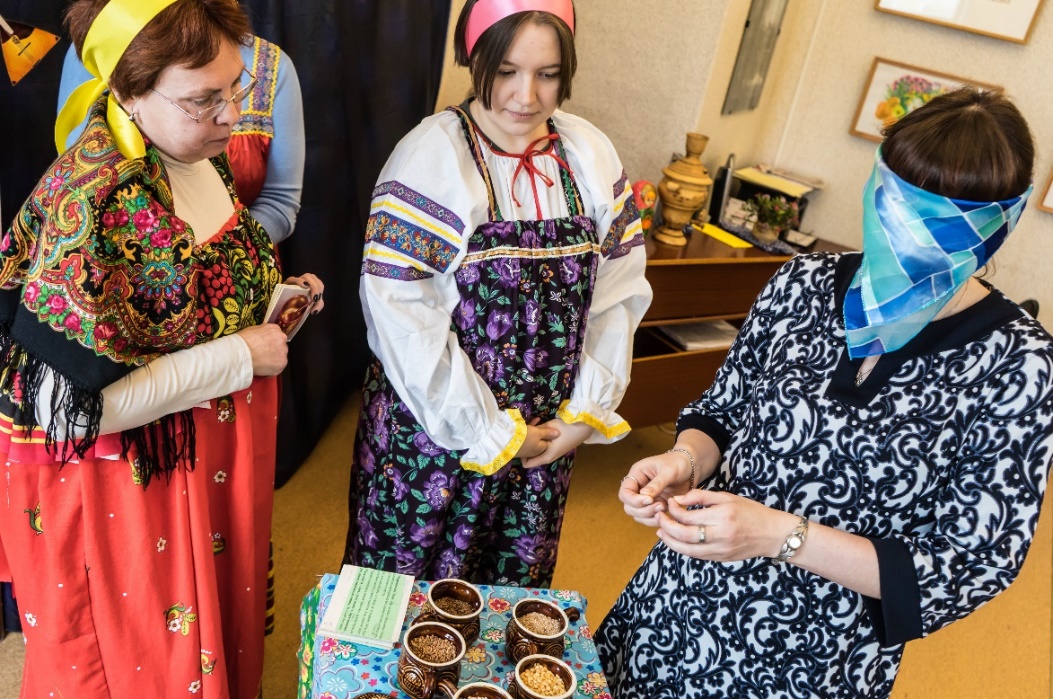 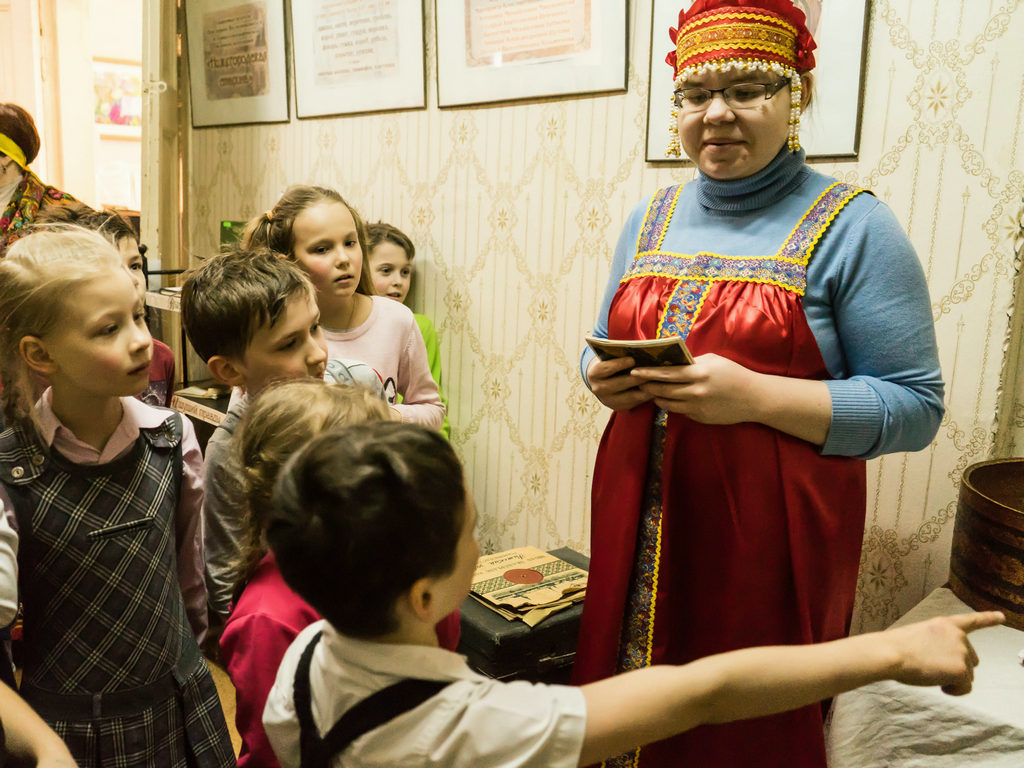 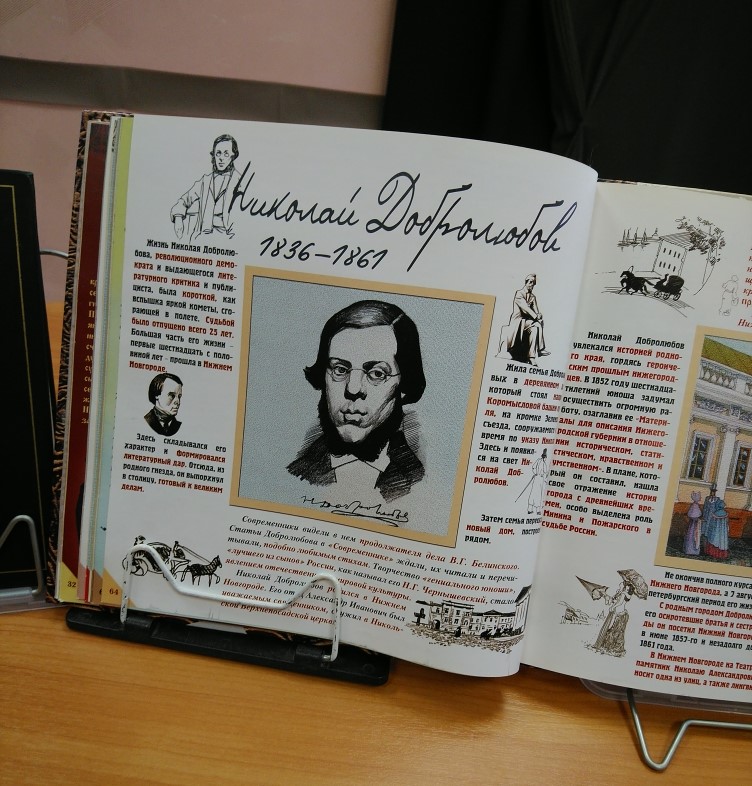 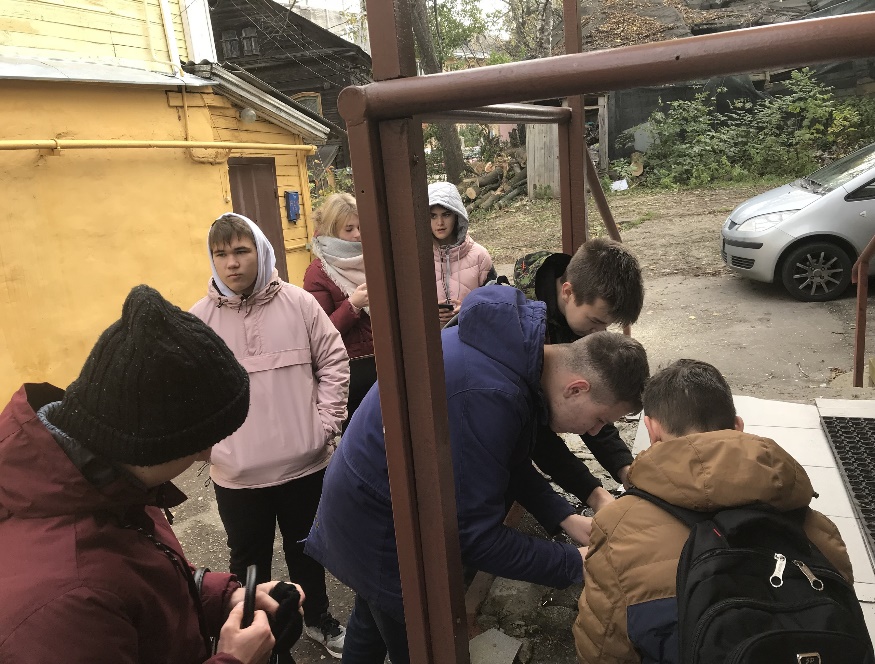 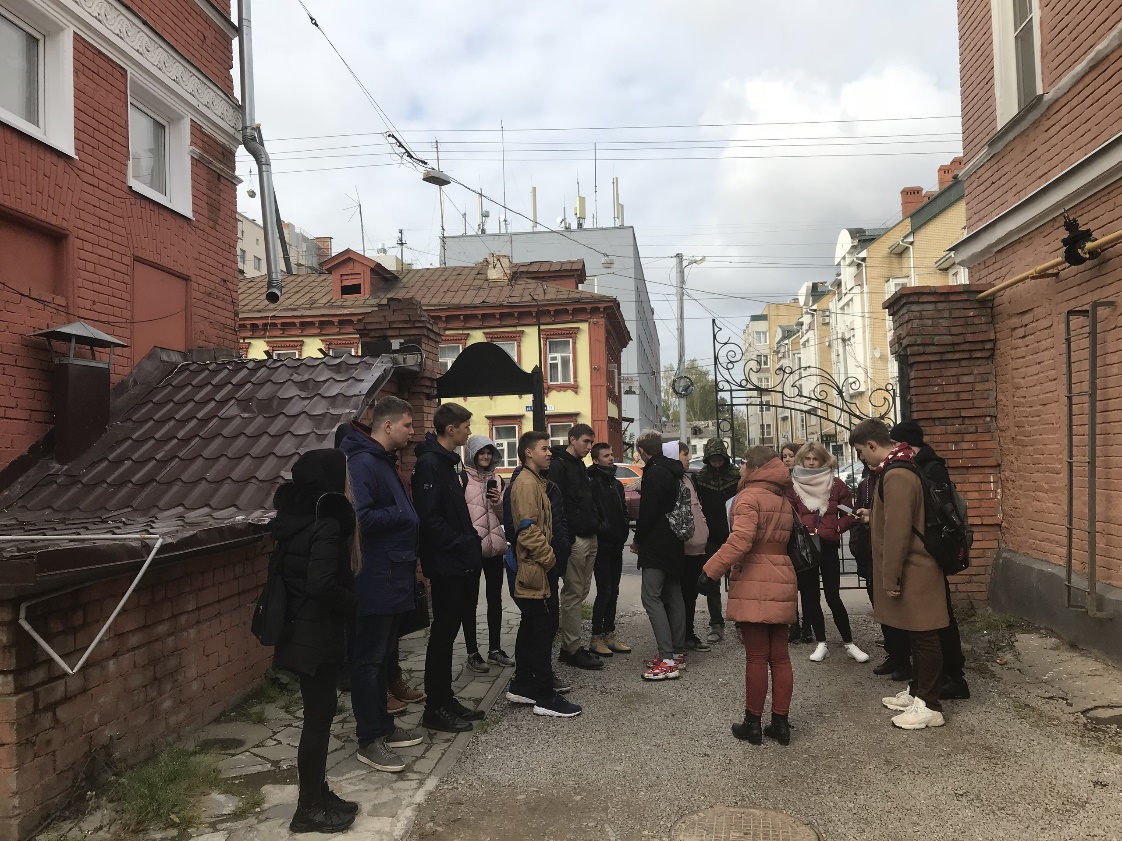 #ЛАБОРАТОРИЯ КРАЕВЕДЕНИЯ
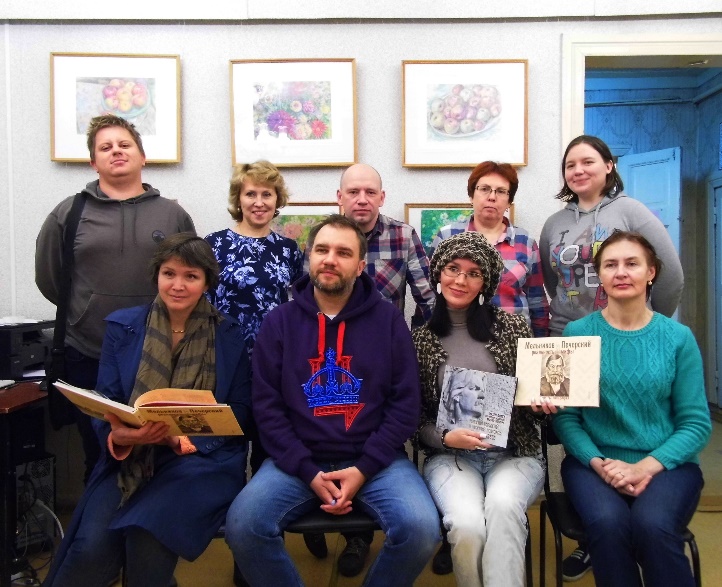 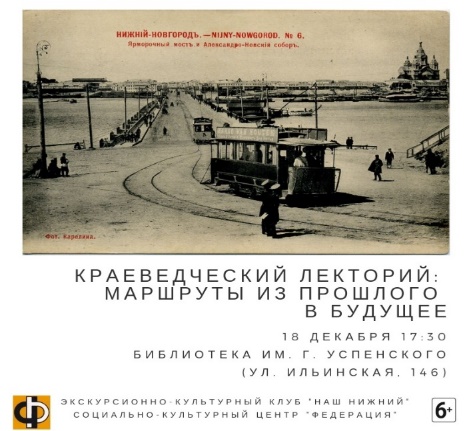 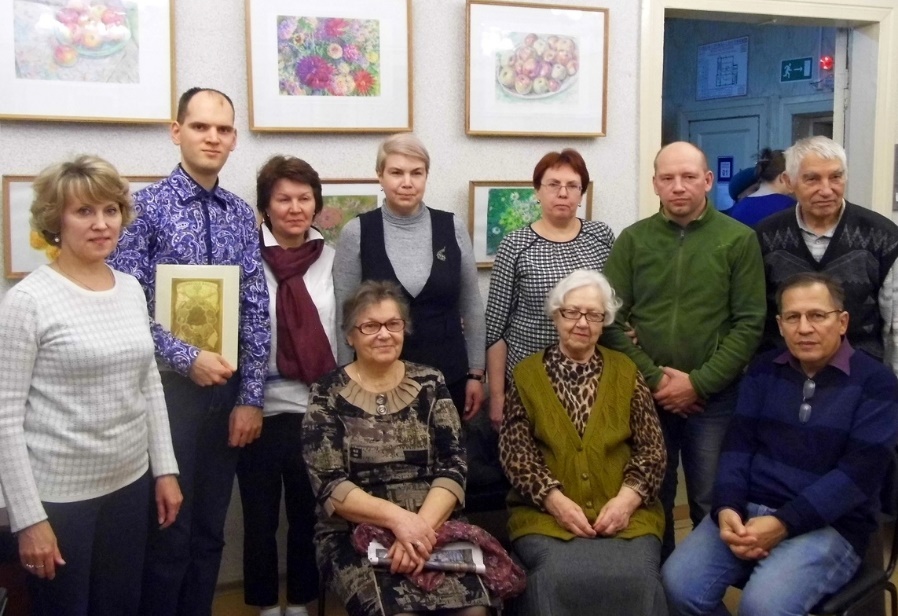 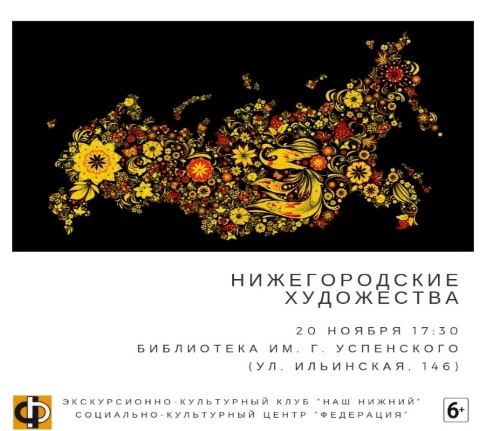 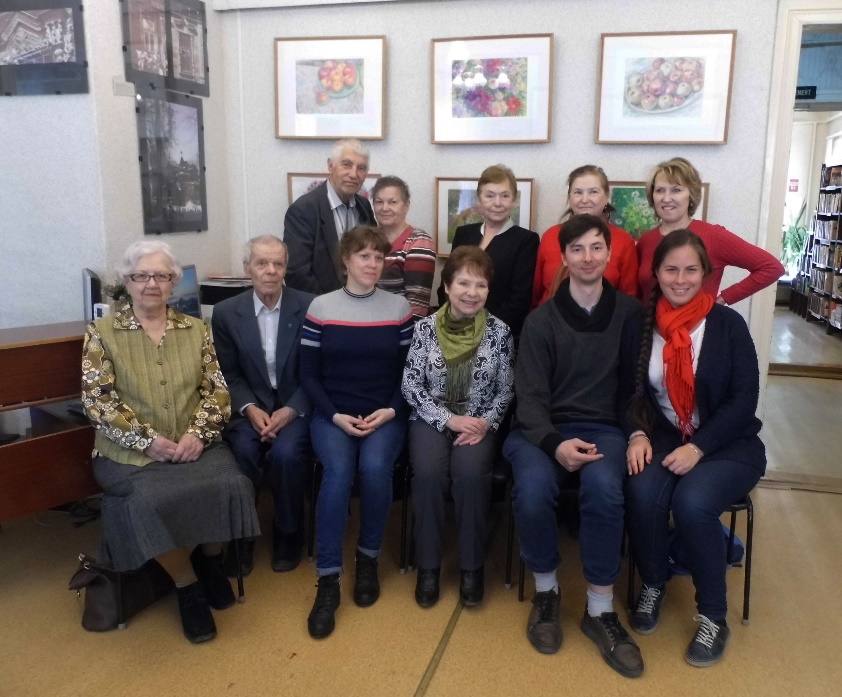 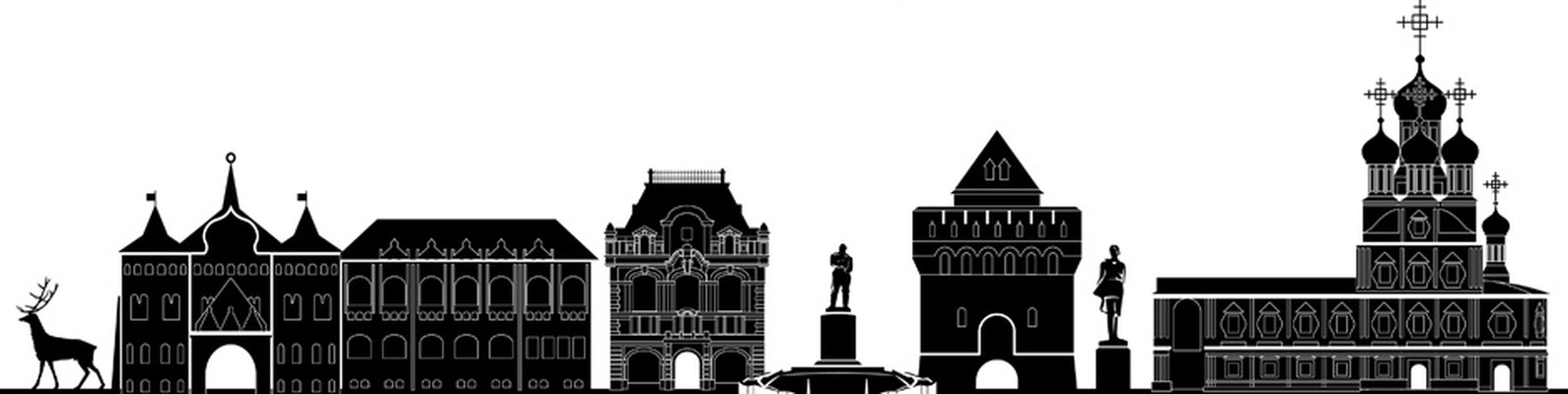 #ЛАБОРАТОРИЯ КРАЕВЕДЕНИЯ
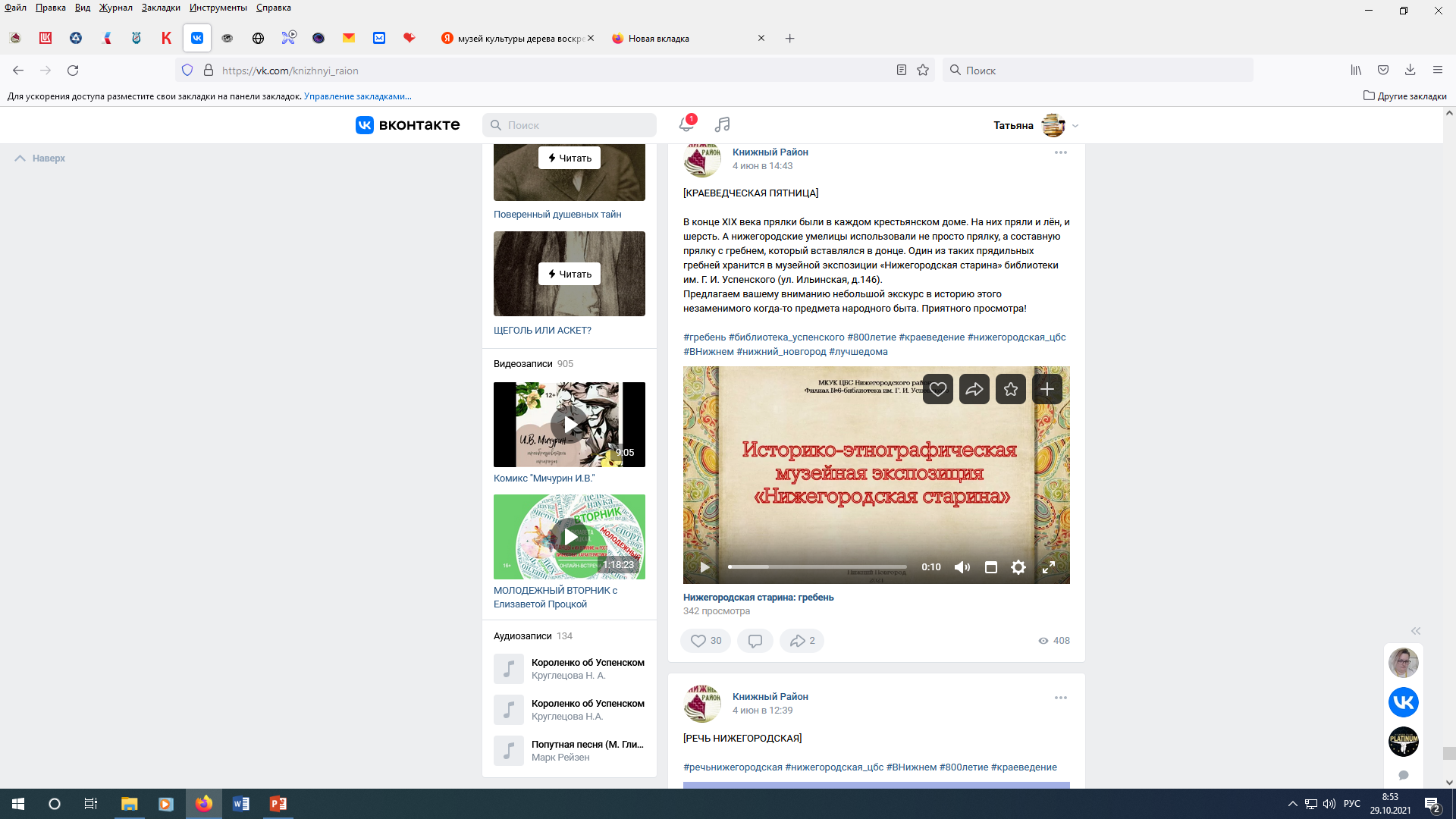 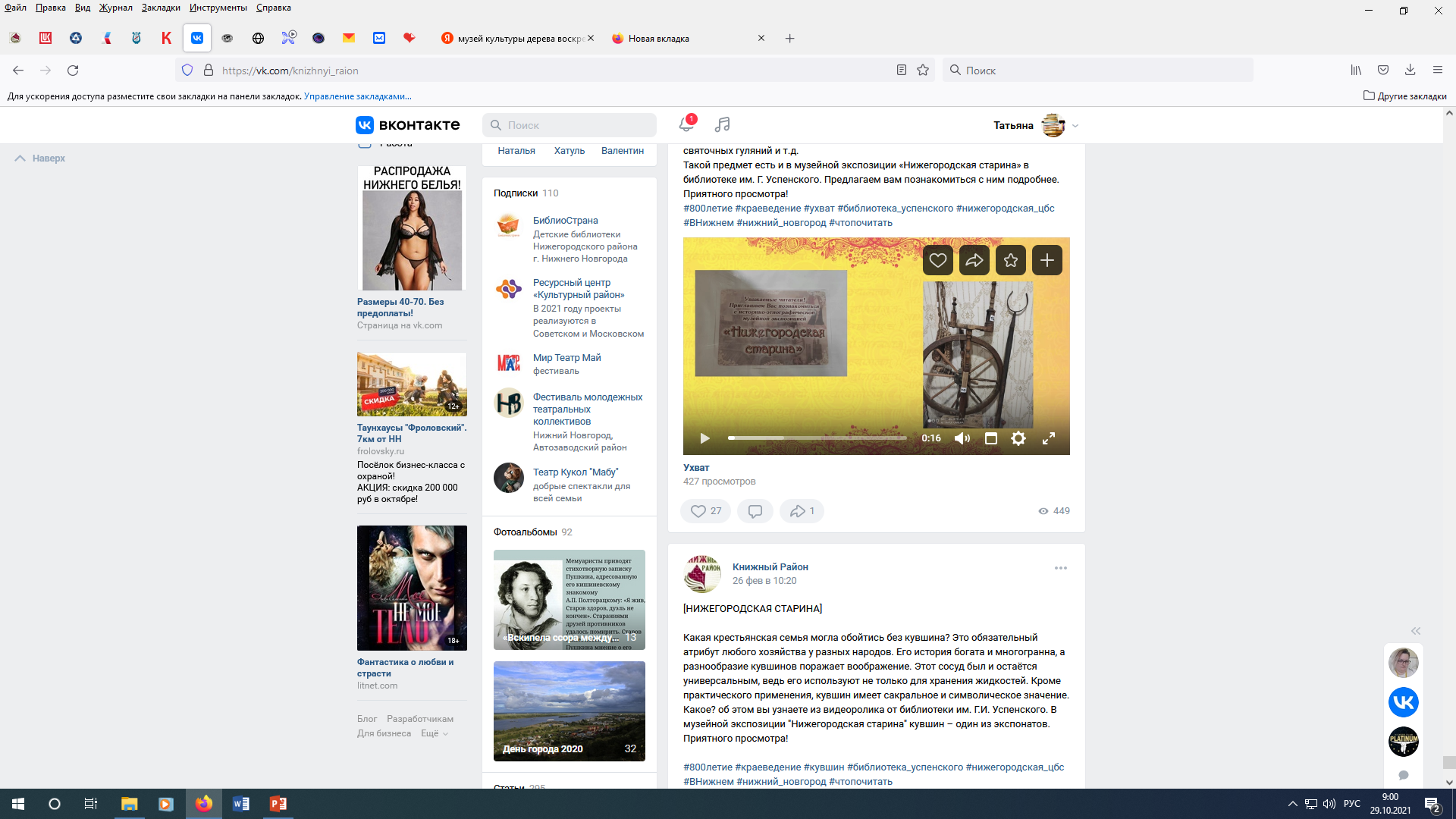 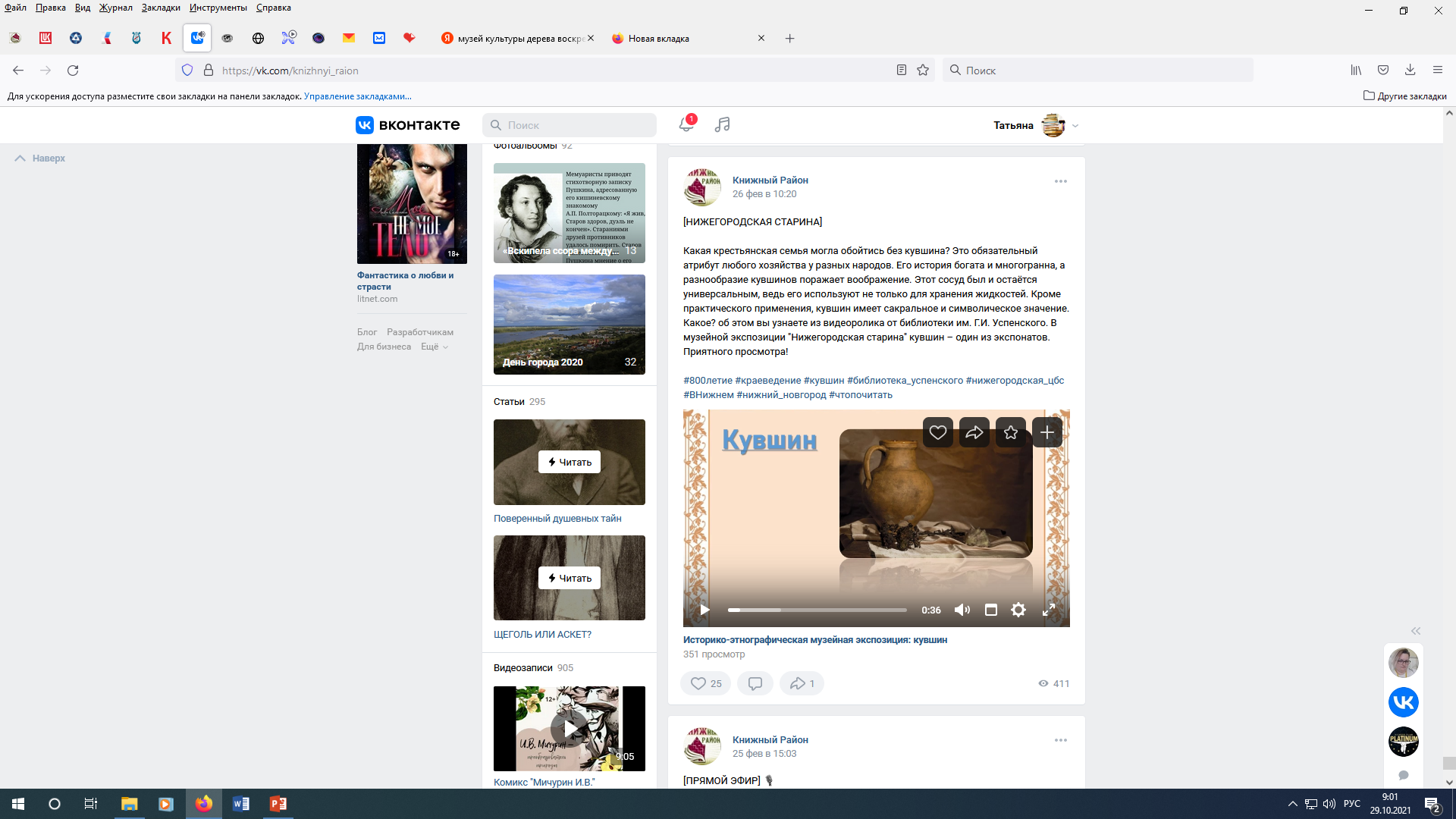 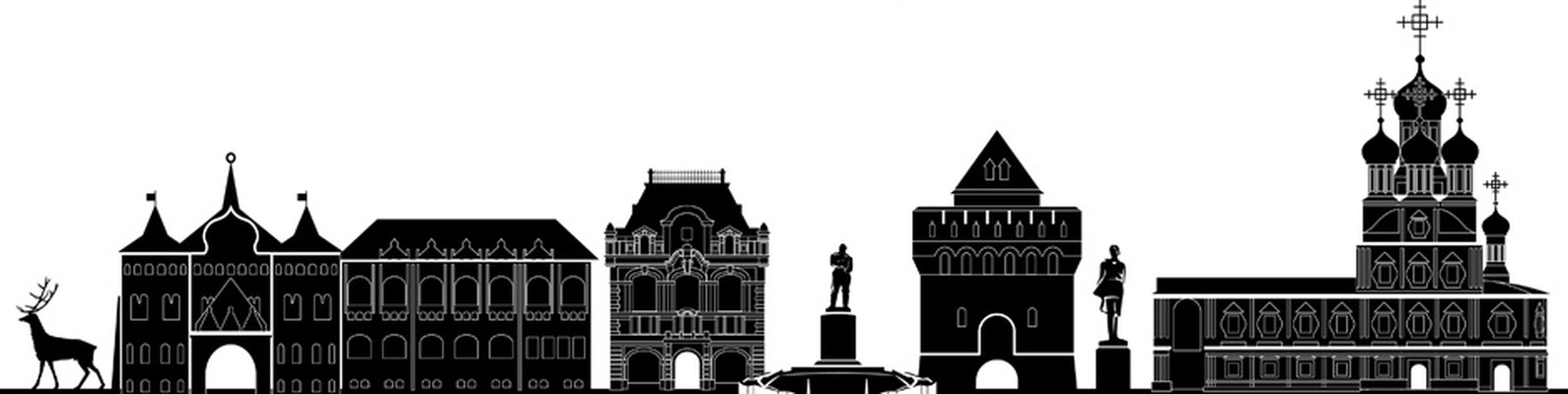 #ЛАБОРАТОРИЯ КРАЕВЕДЕНИЯ
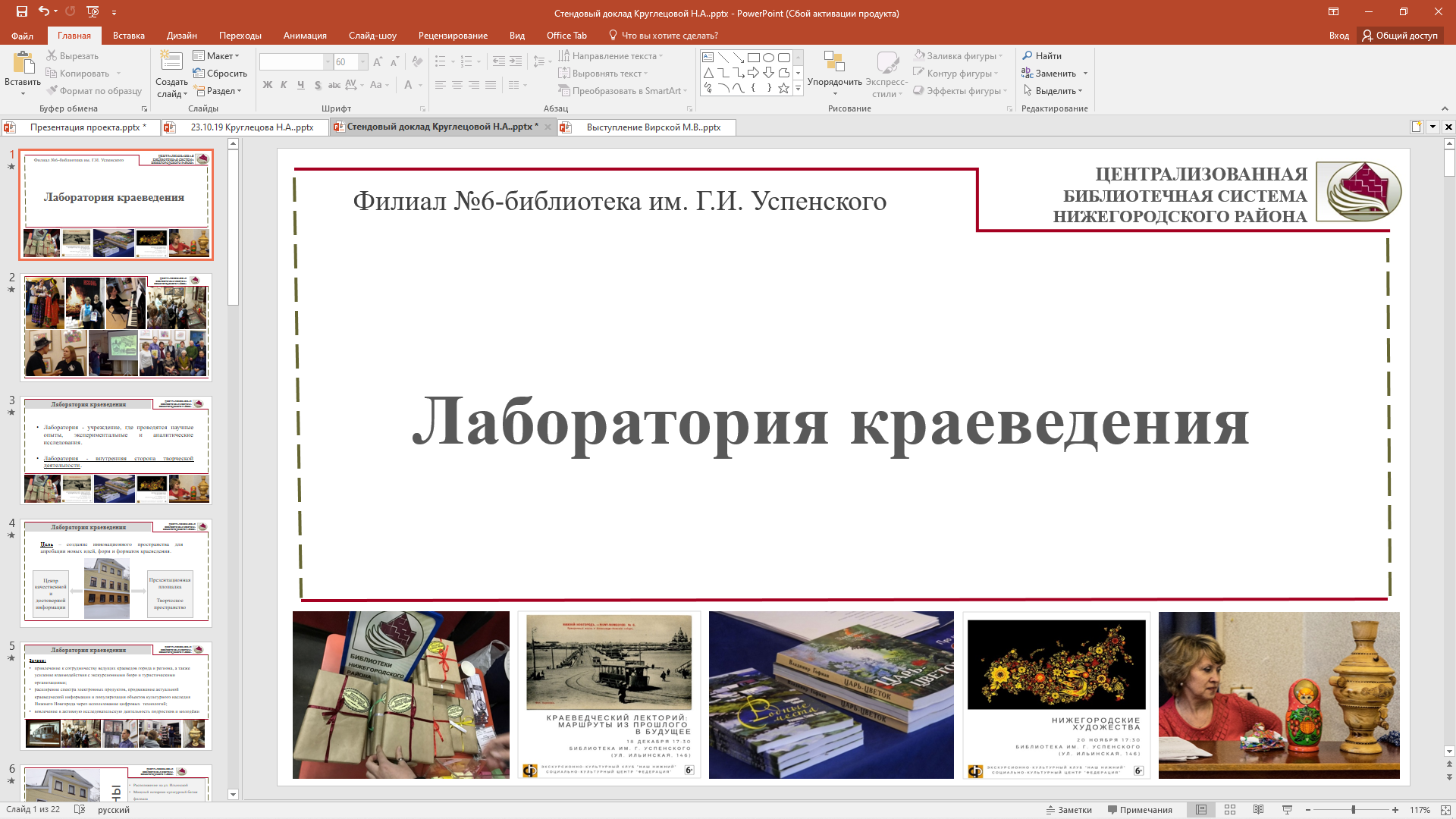 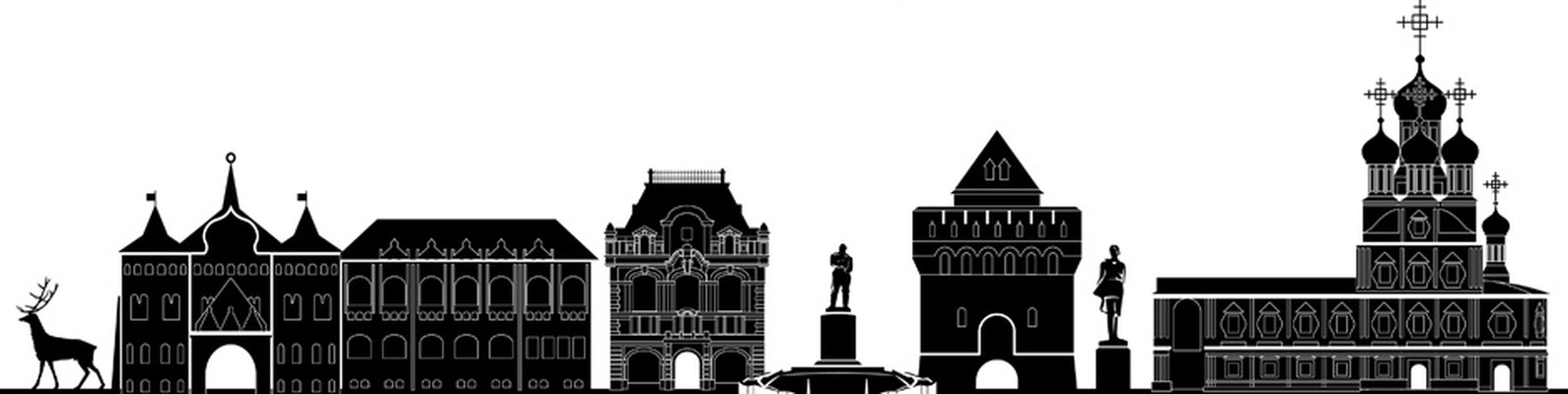 #ЛАБОРАТОРИЯ КРАЕВЕДЕНИЯ
Презентационная площадка 

Творческое пространство
Центр качественной и достоверной информации
Цель – создание инновационного пространства для апробации новых идей, форм и форматов краеведения
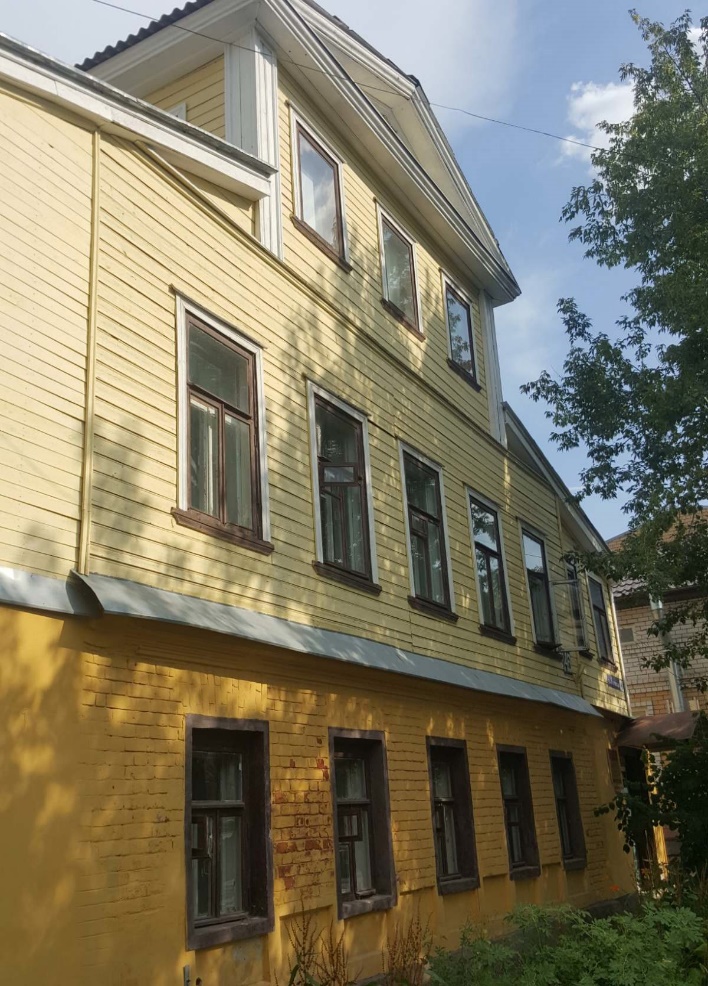 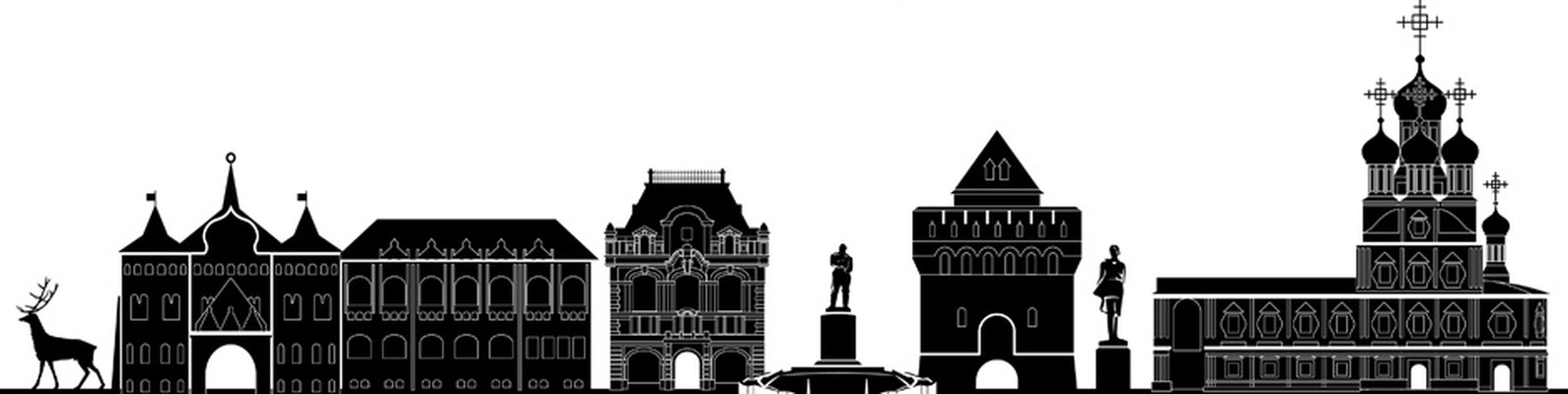 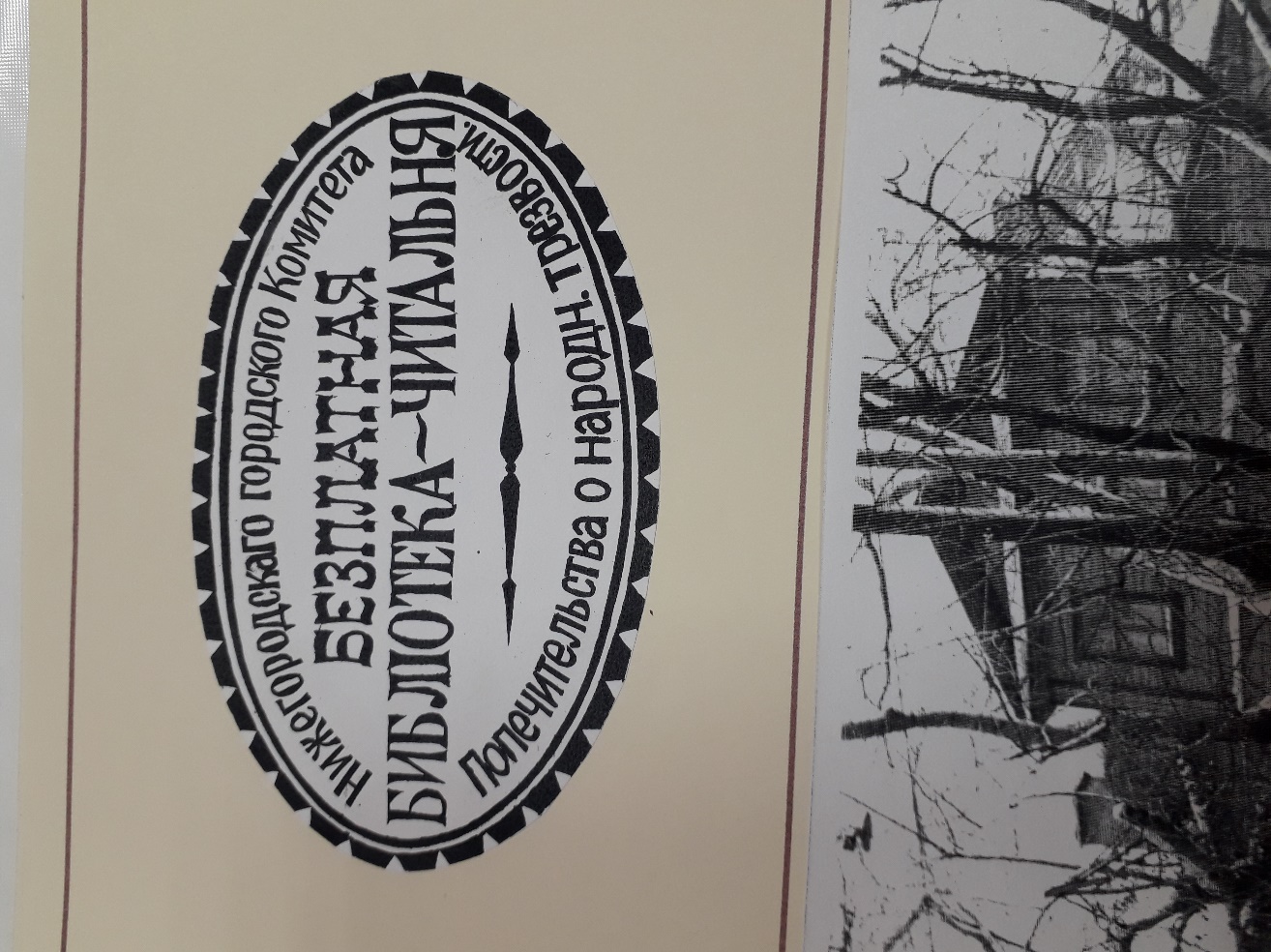 #ЛАБОРАТОРИЯ КРАЕВЕДЕНИЯ
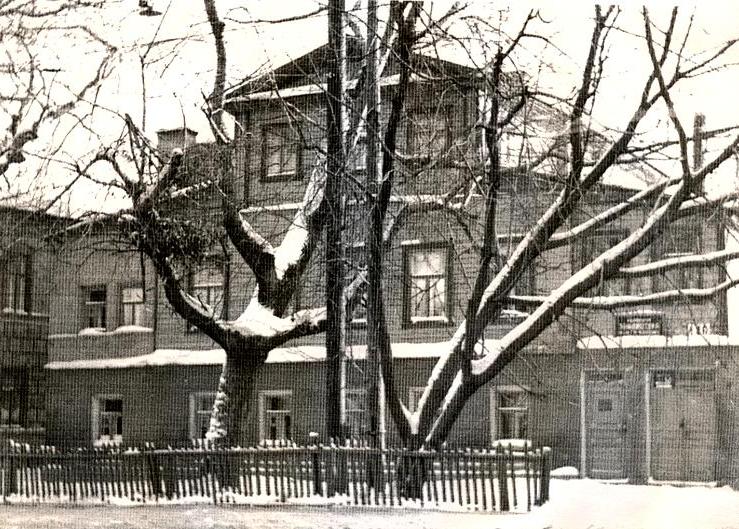 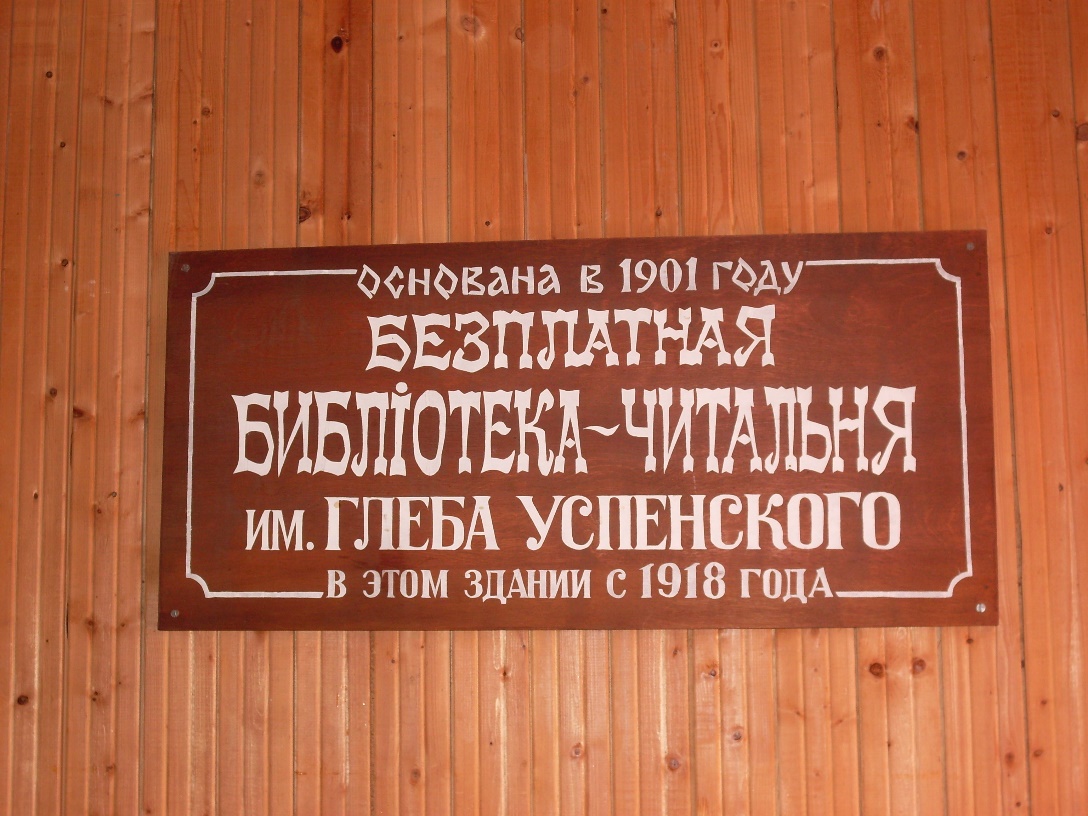 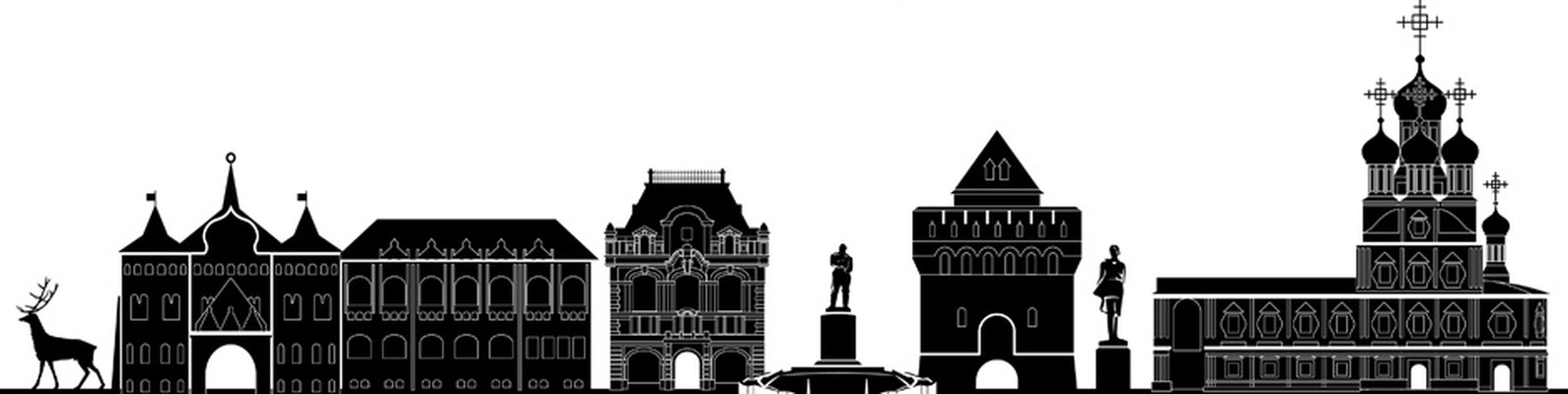 #ЛАБОРАТОРИЯ КРАЕВЕДЕНИЯ
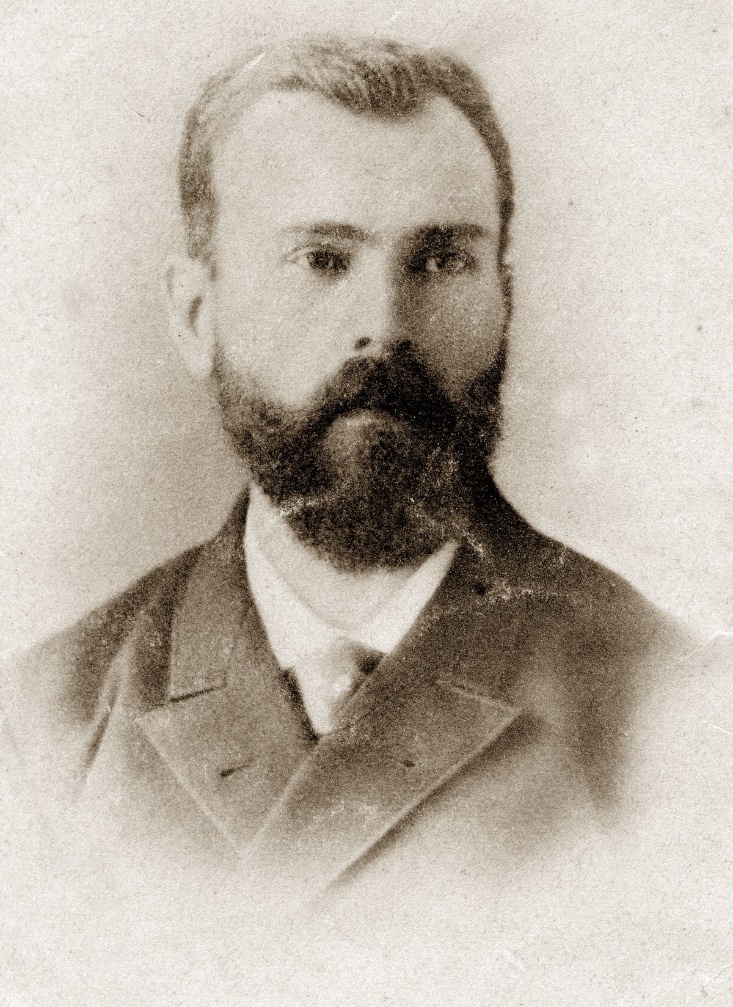 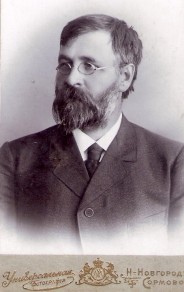 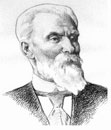 Иван Васильевич
Богоявленский
Виктор Иванович Снежневский
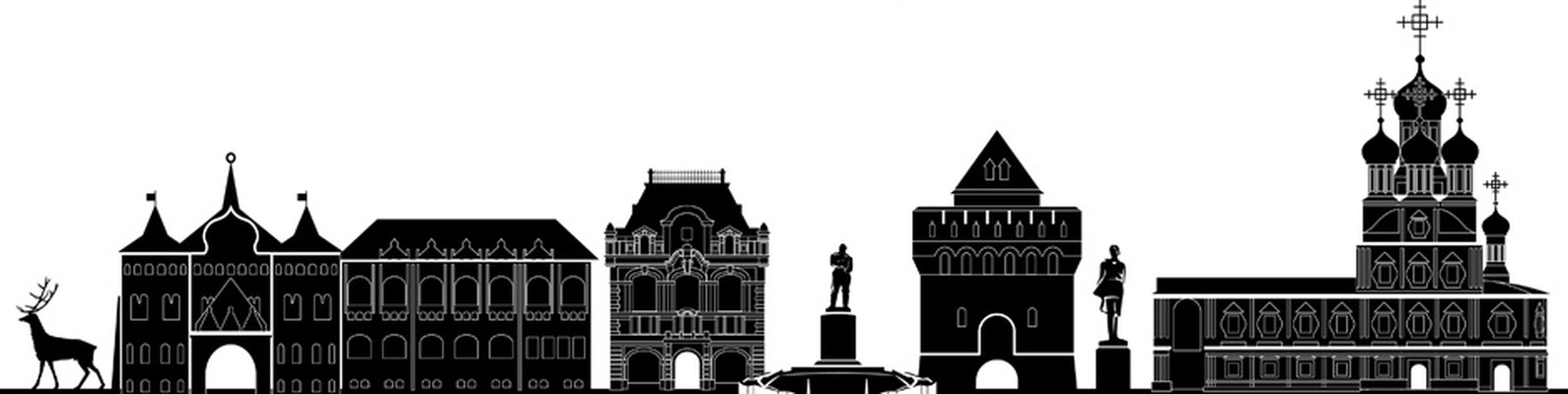 Николай Николаевич Иорданский
#ЛАБОРАТОРИЯ КРАЕВЕДЕНИЯ
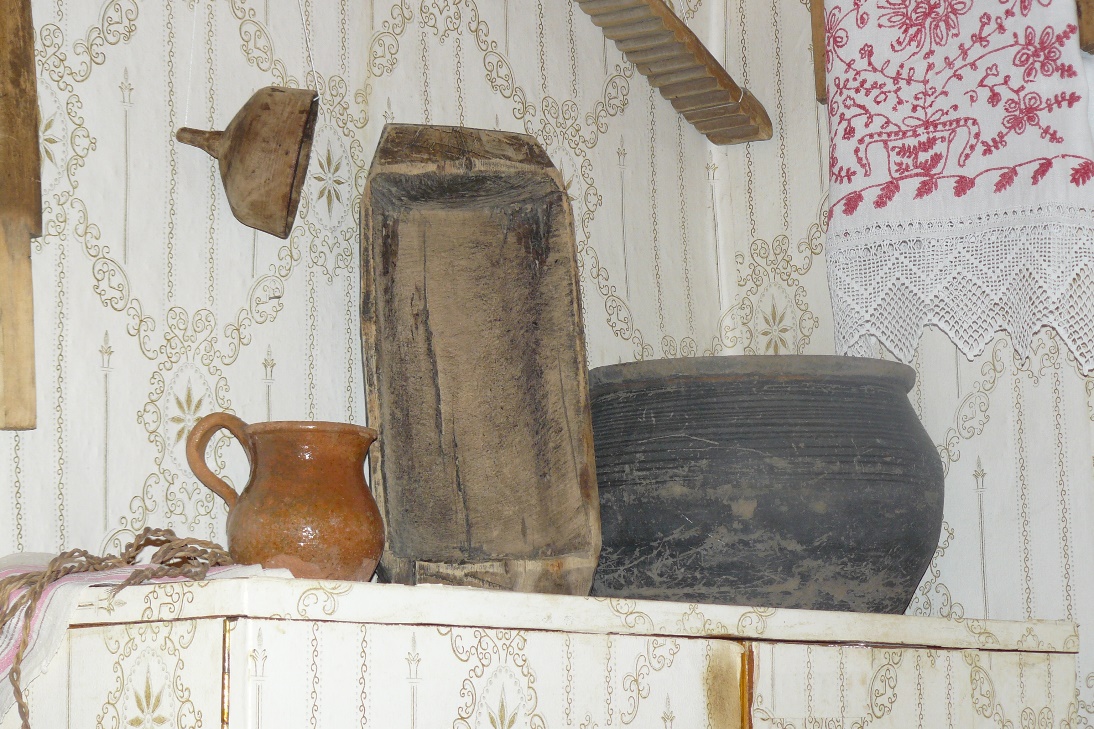 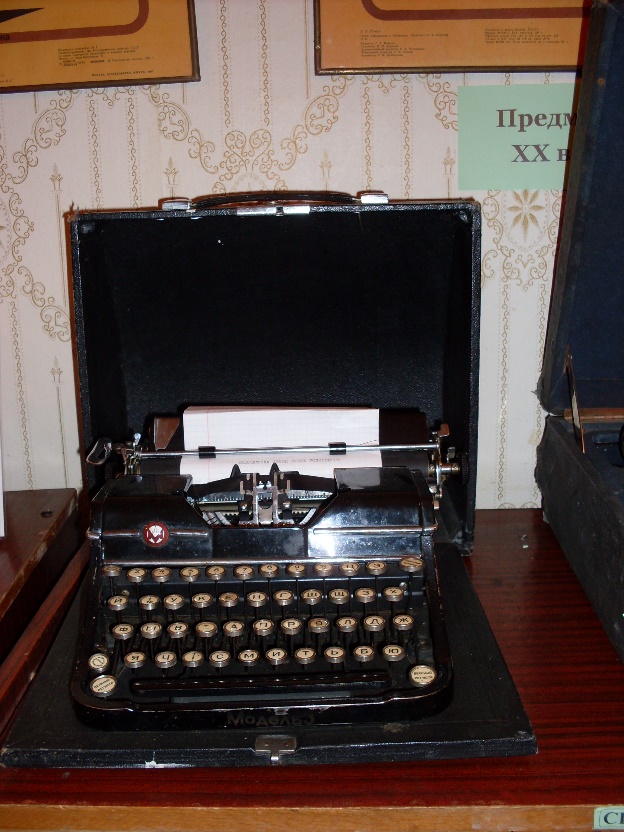 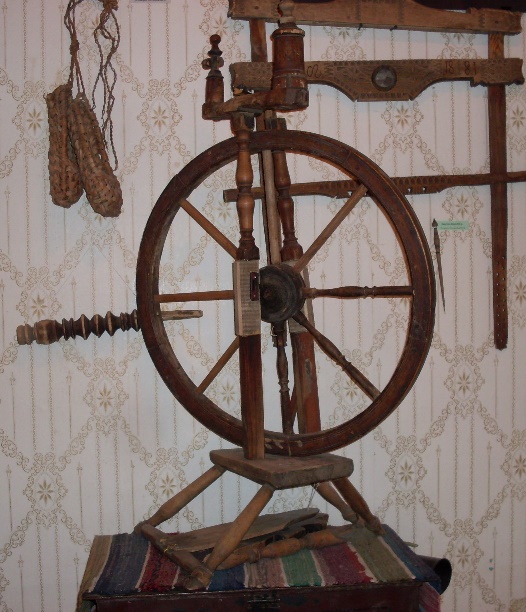 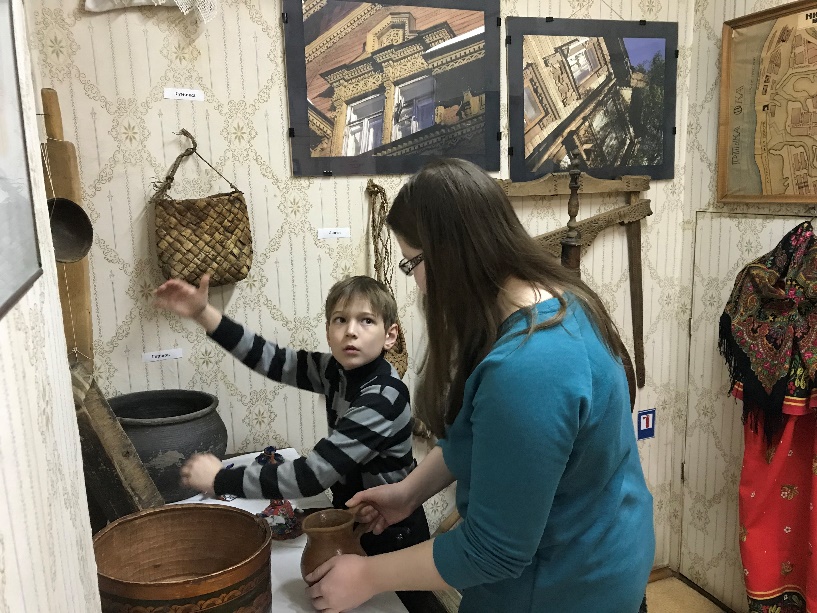 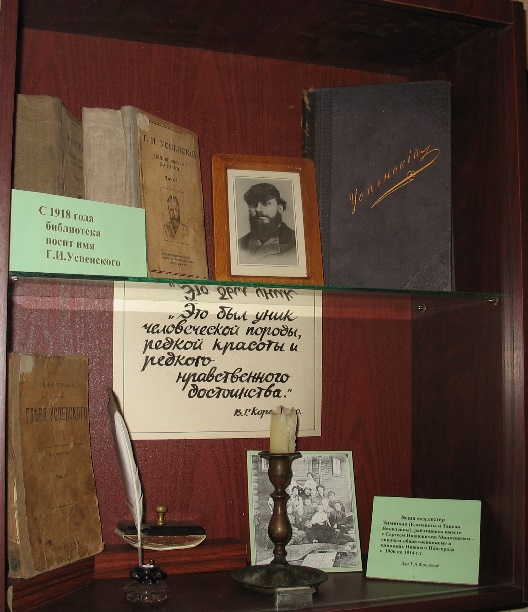 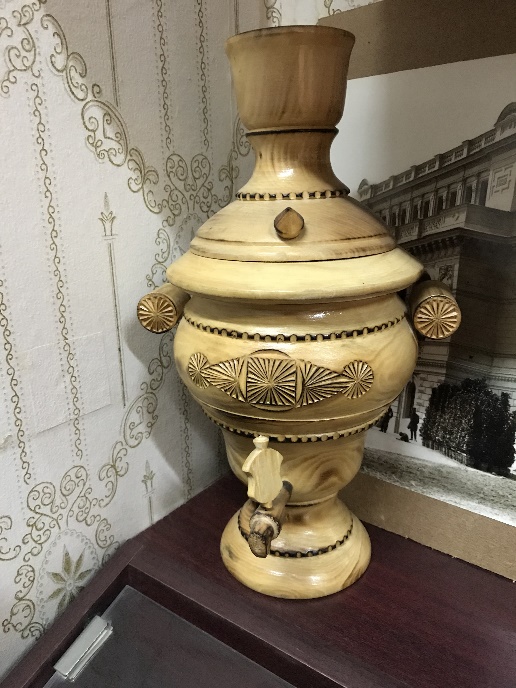 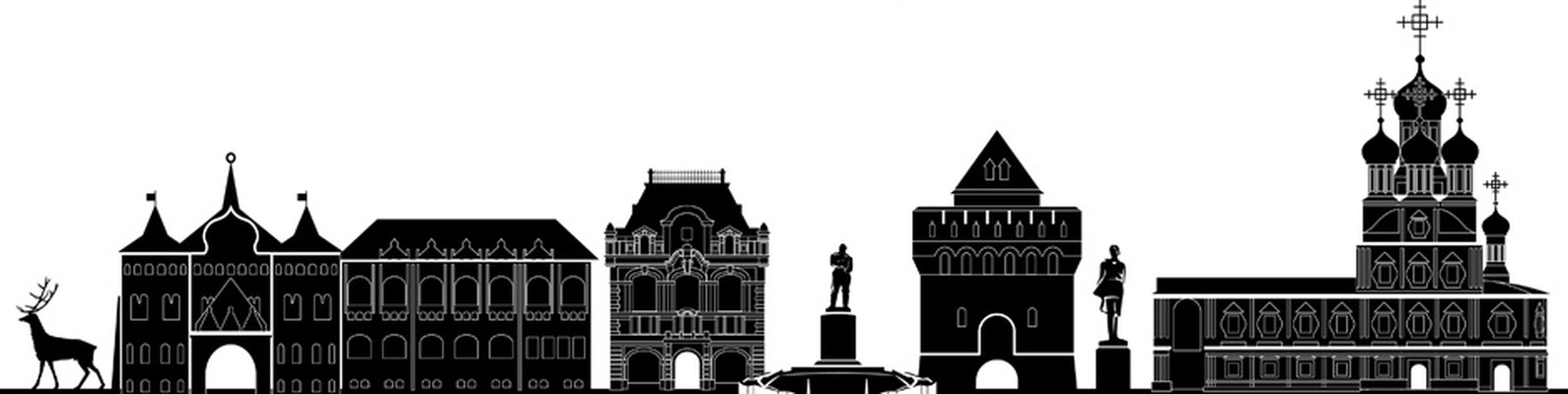 Историко-этнографическая экспозиция 
«Нижегородская старина»
#ЛАБОРАТОРИЯ КРАЕВЕДЕНИЯ
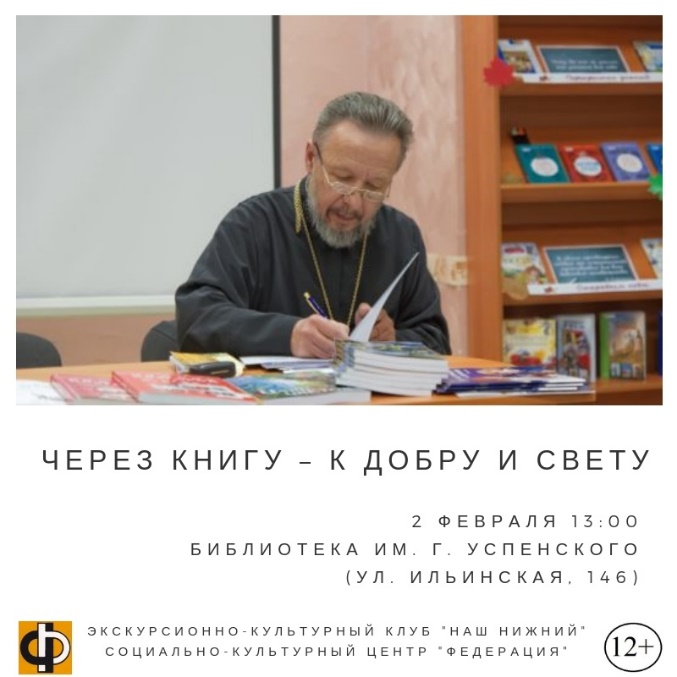 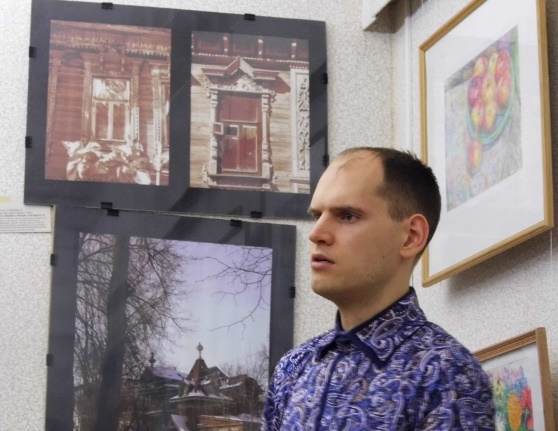 Встреча с правнуком 
Евгения Николаевича Чирикова
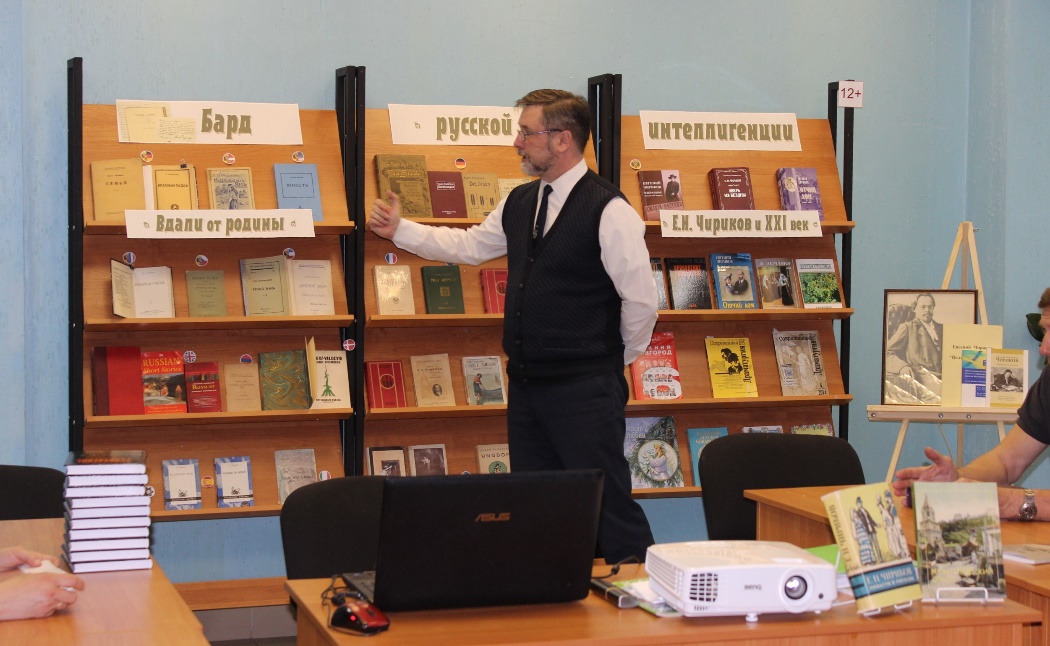 Нижегородский краевед 
Иван Богомолов
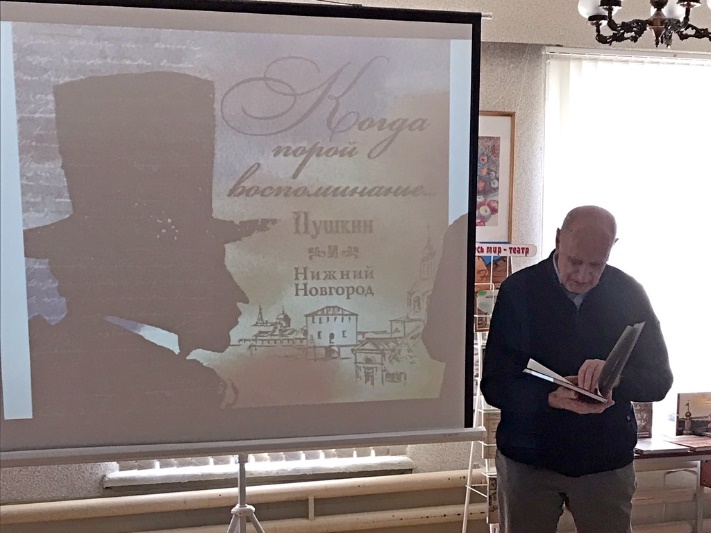 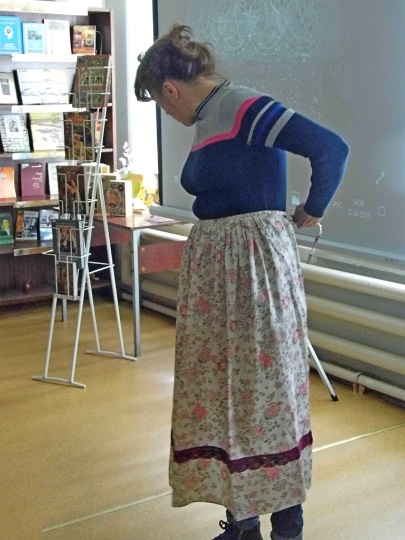 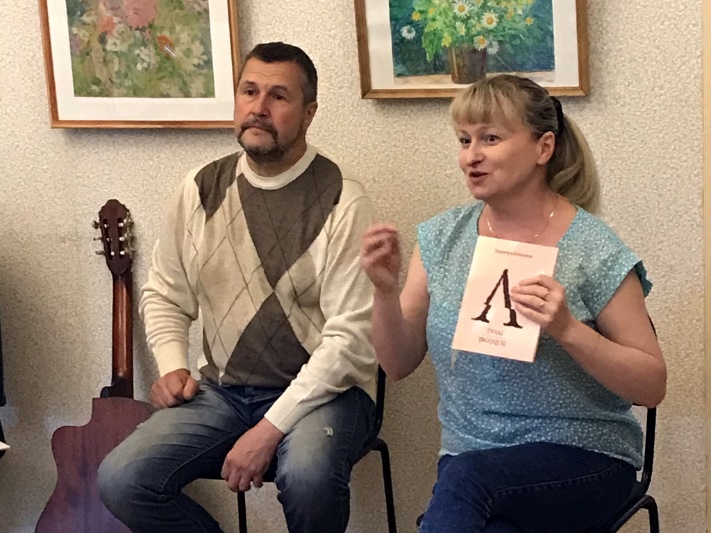 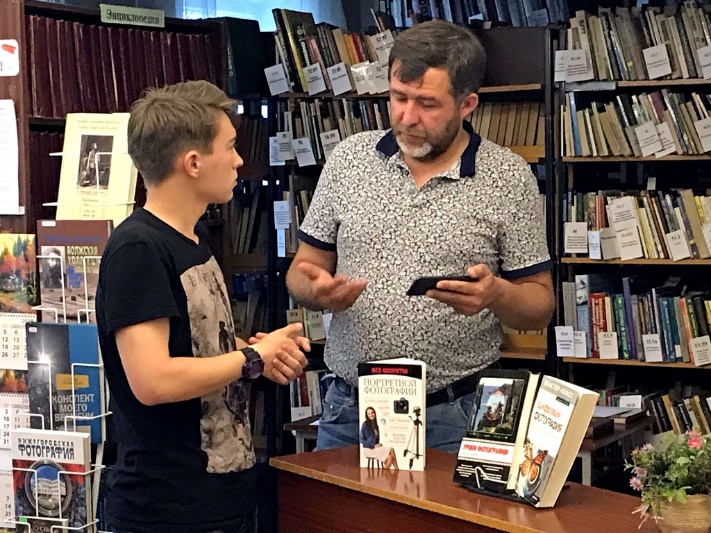 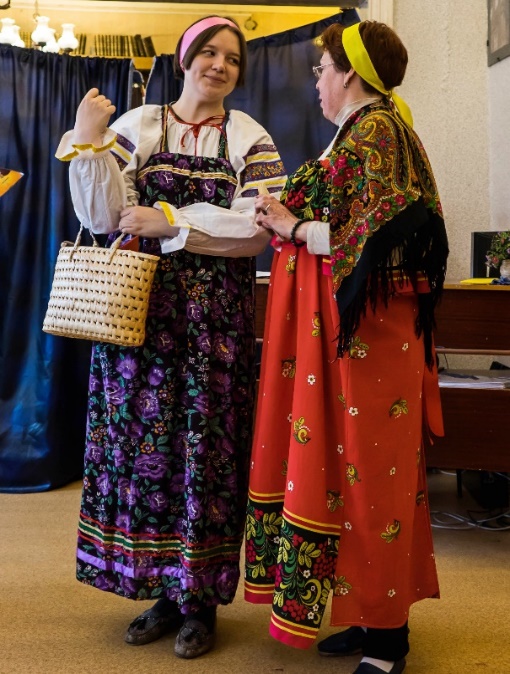 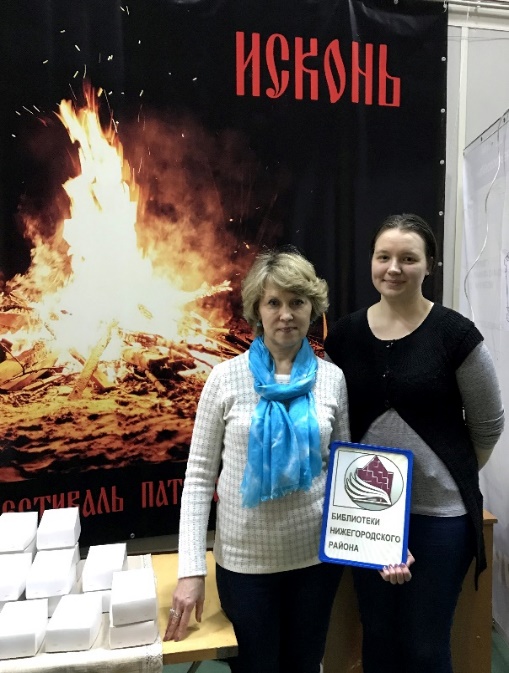 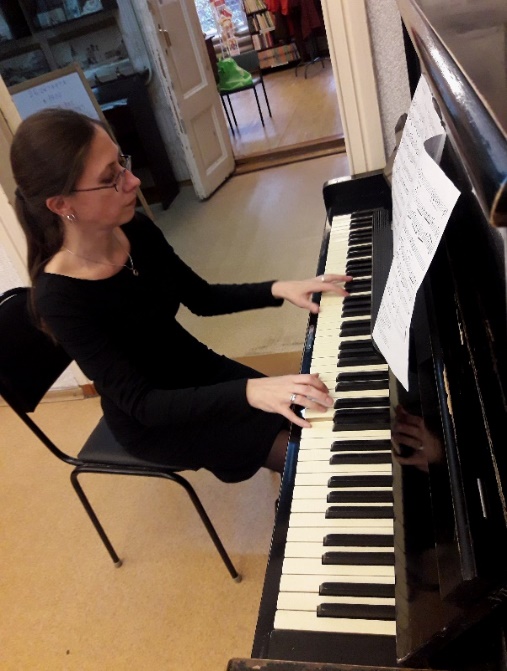 #Библиотека им. Г.И. Успенского
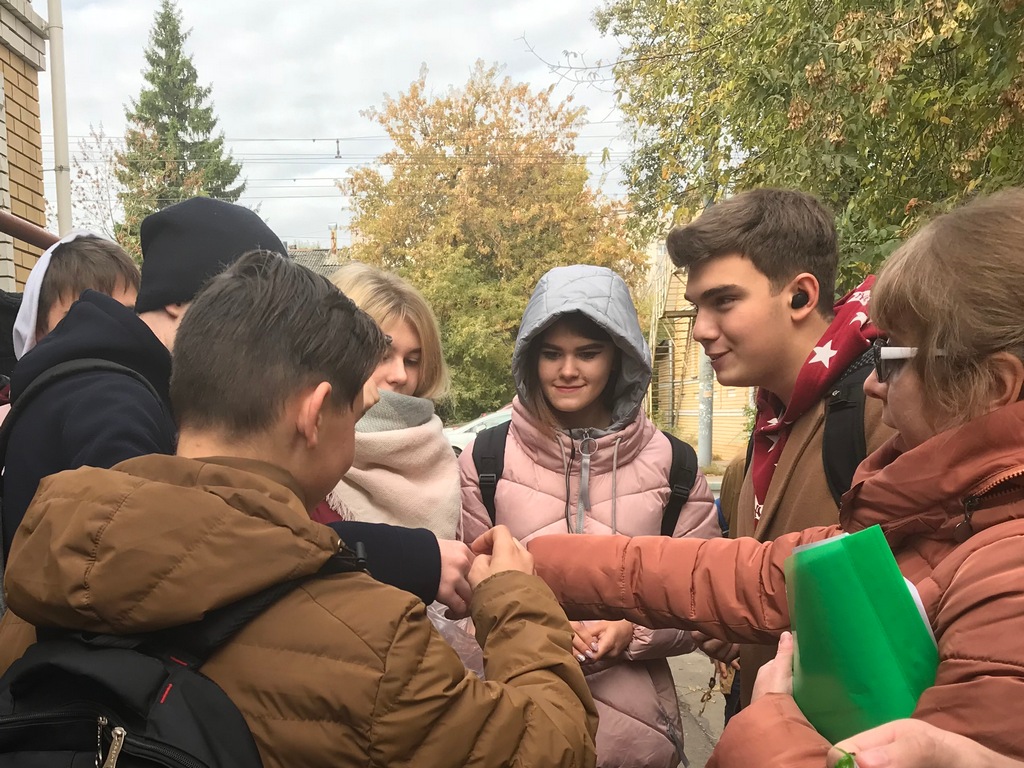 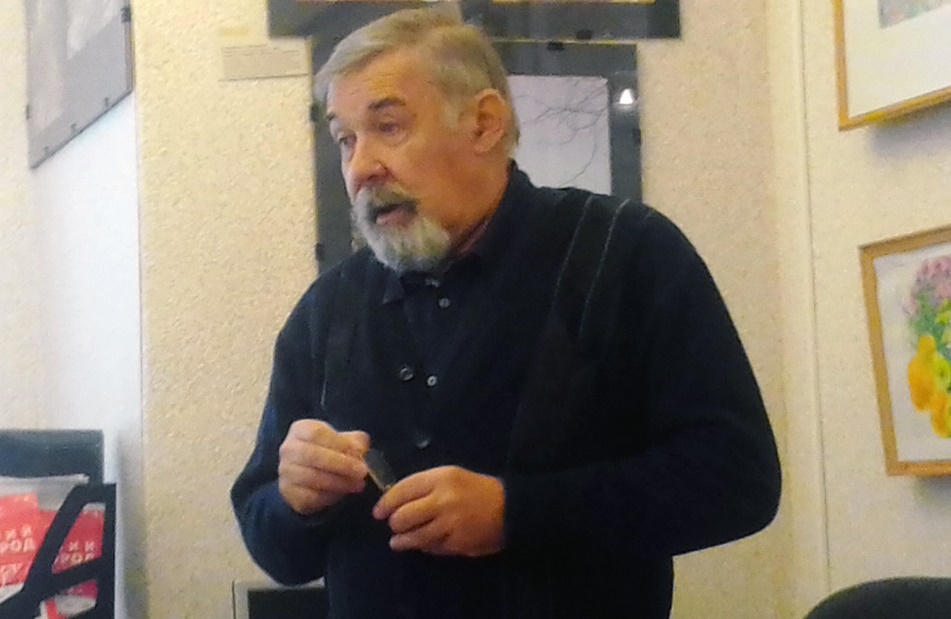 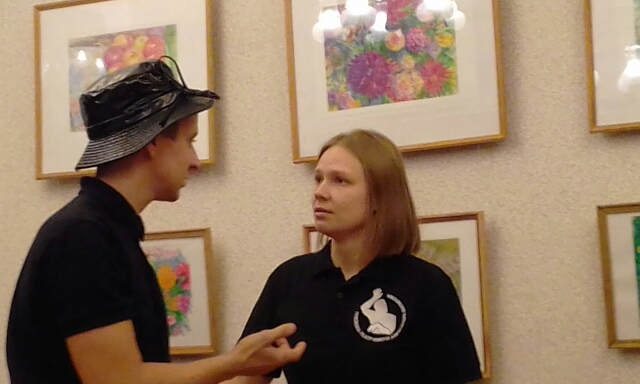 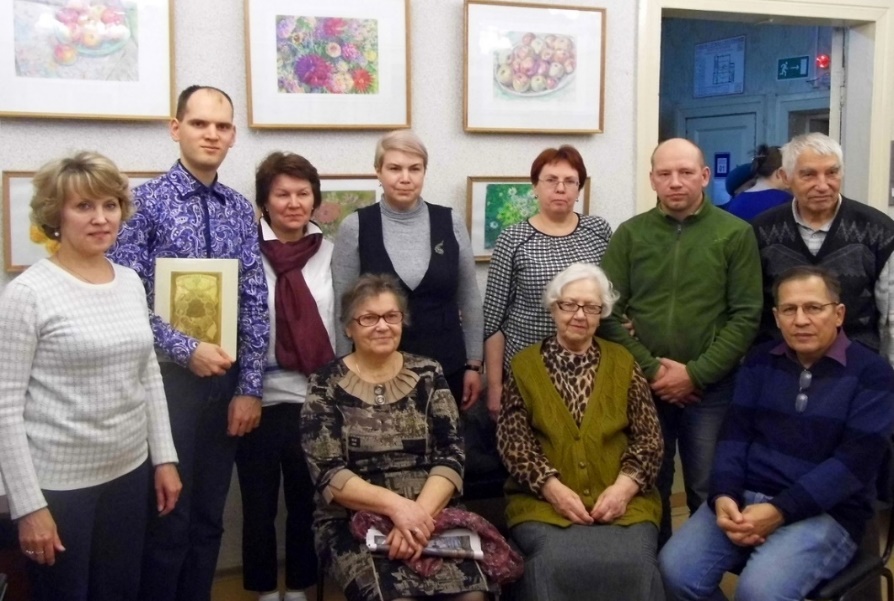 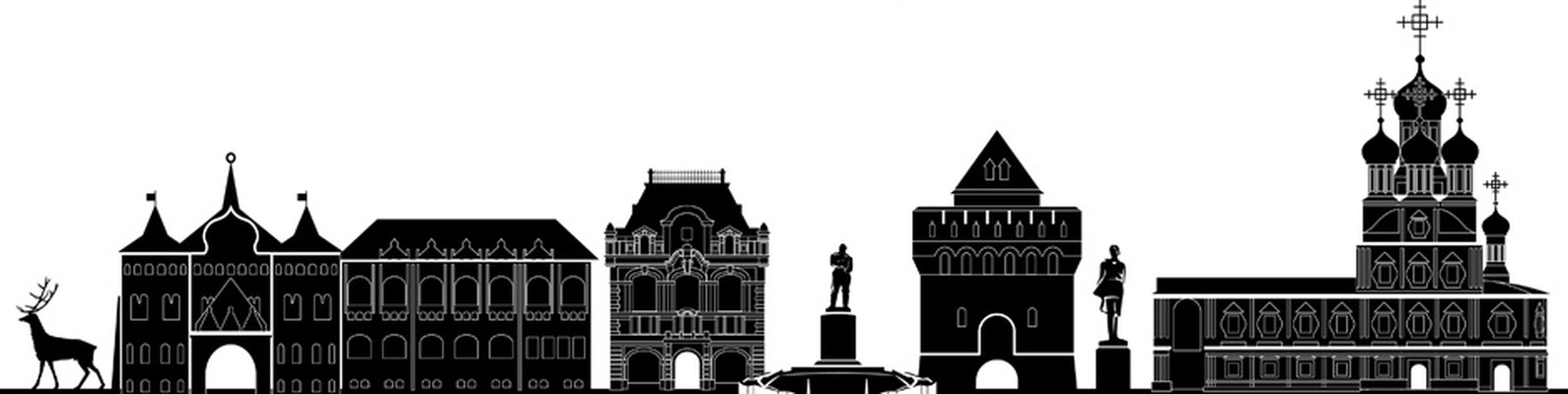 #ЛАБОРАТОРИЯ КРАЕВЕДЕНИЯ
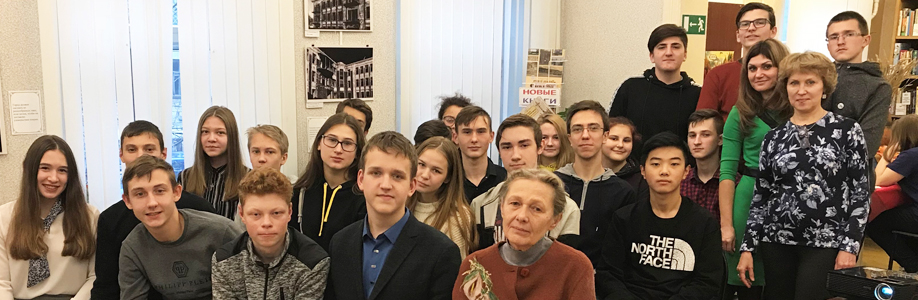 История
Культурология
Лингвистика
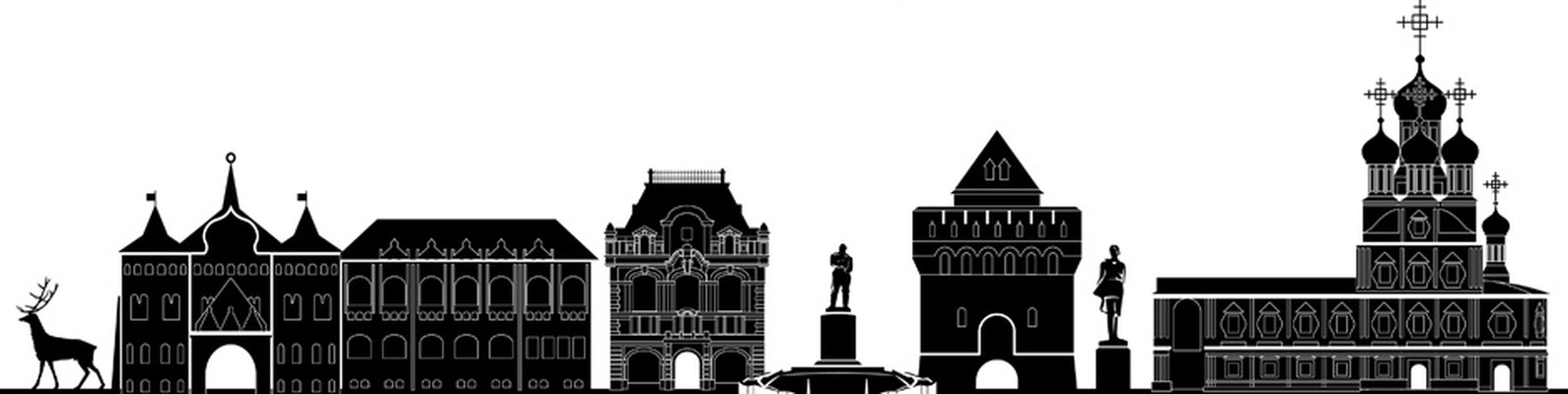 #ЛАБОРАТОРИЯ КРАЕВЕДЕНИЯ
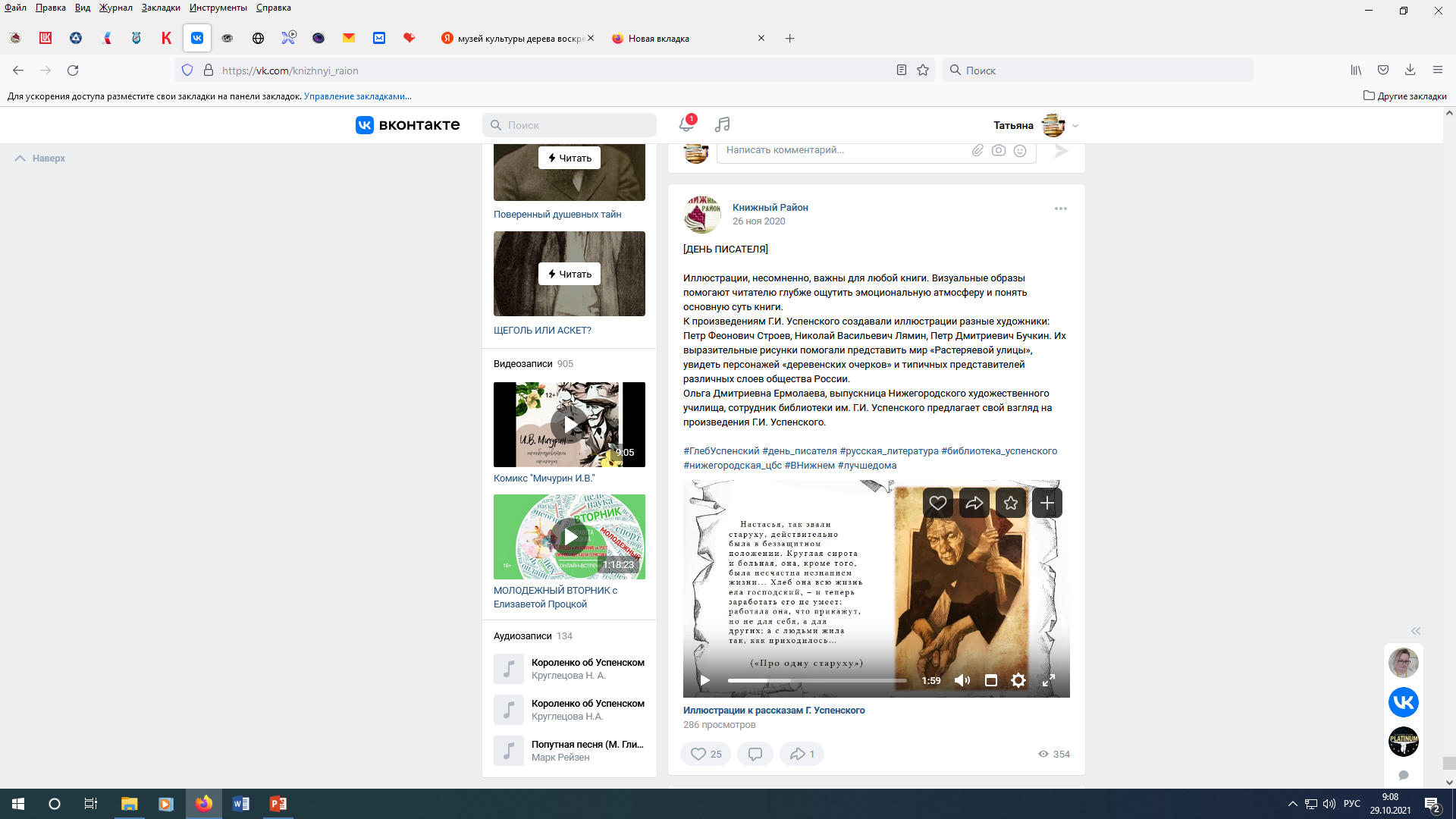 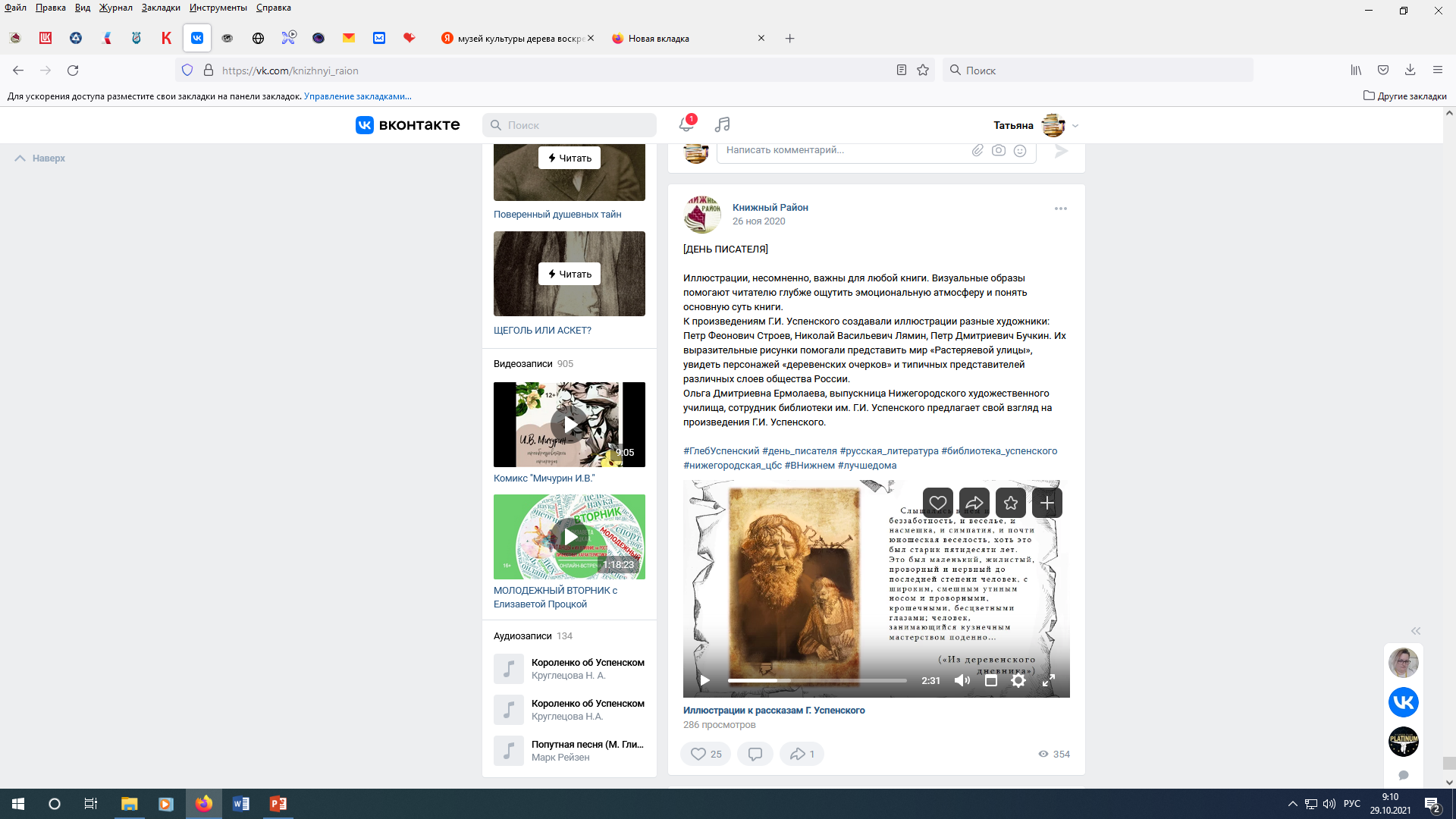 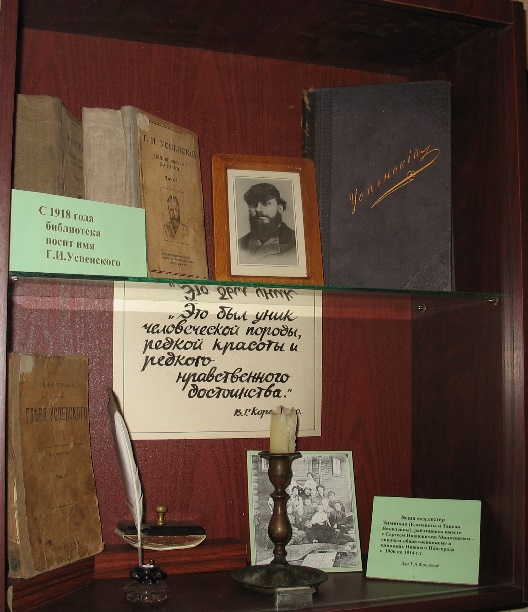 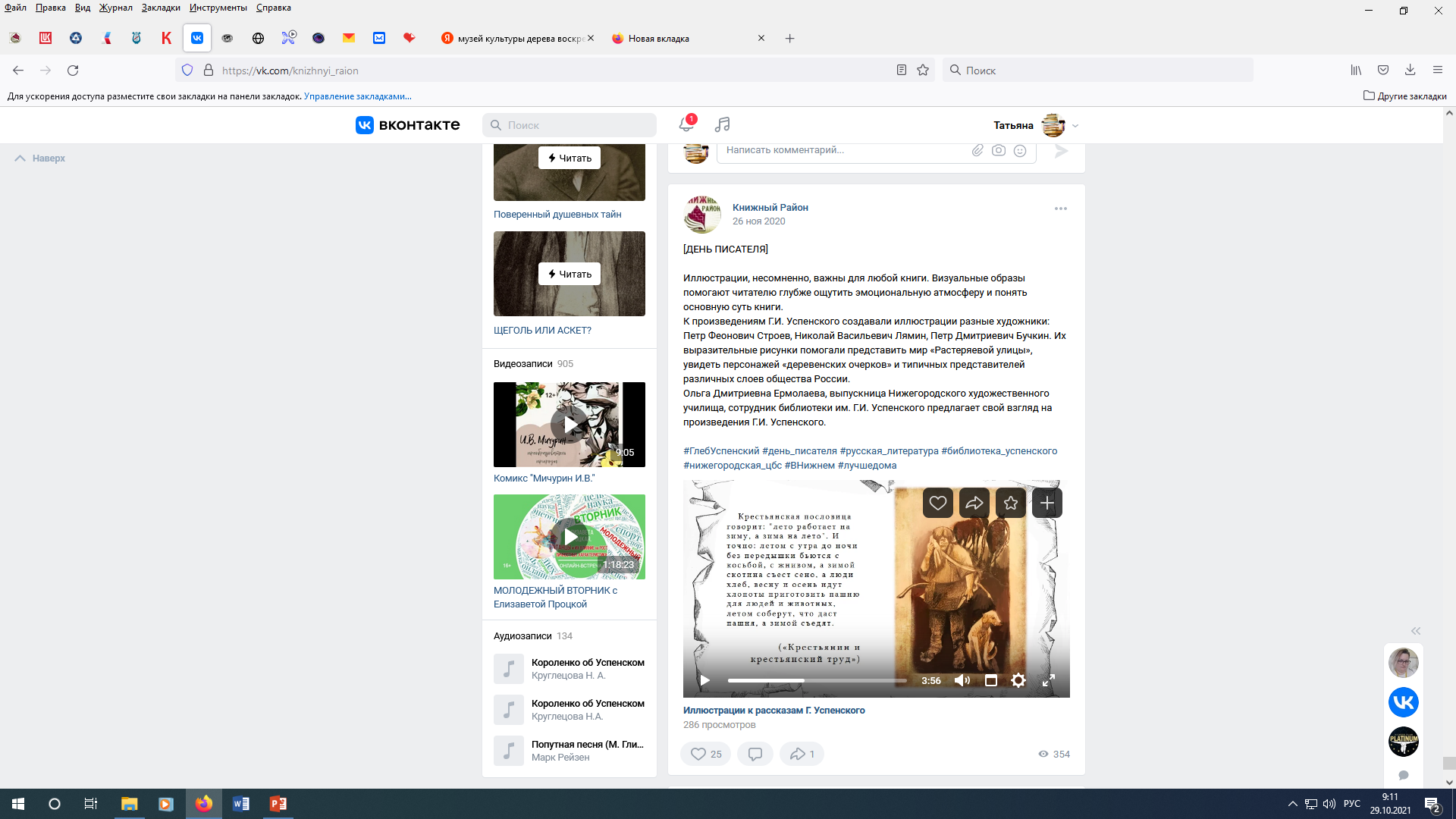 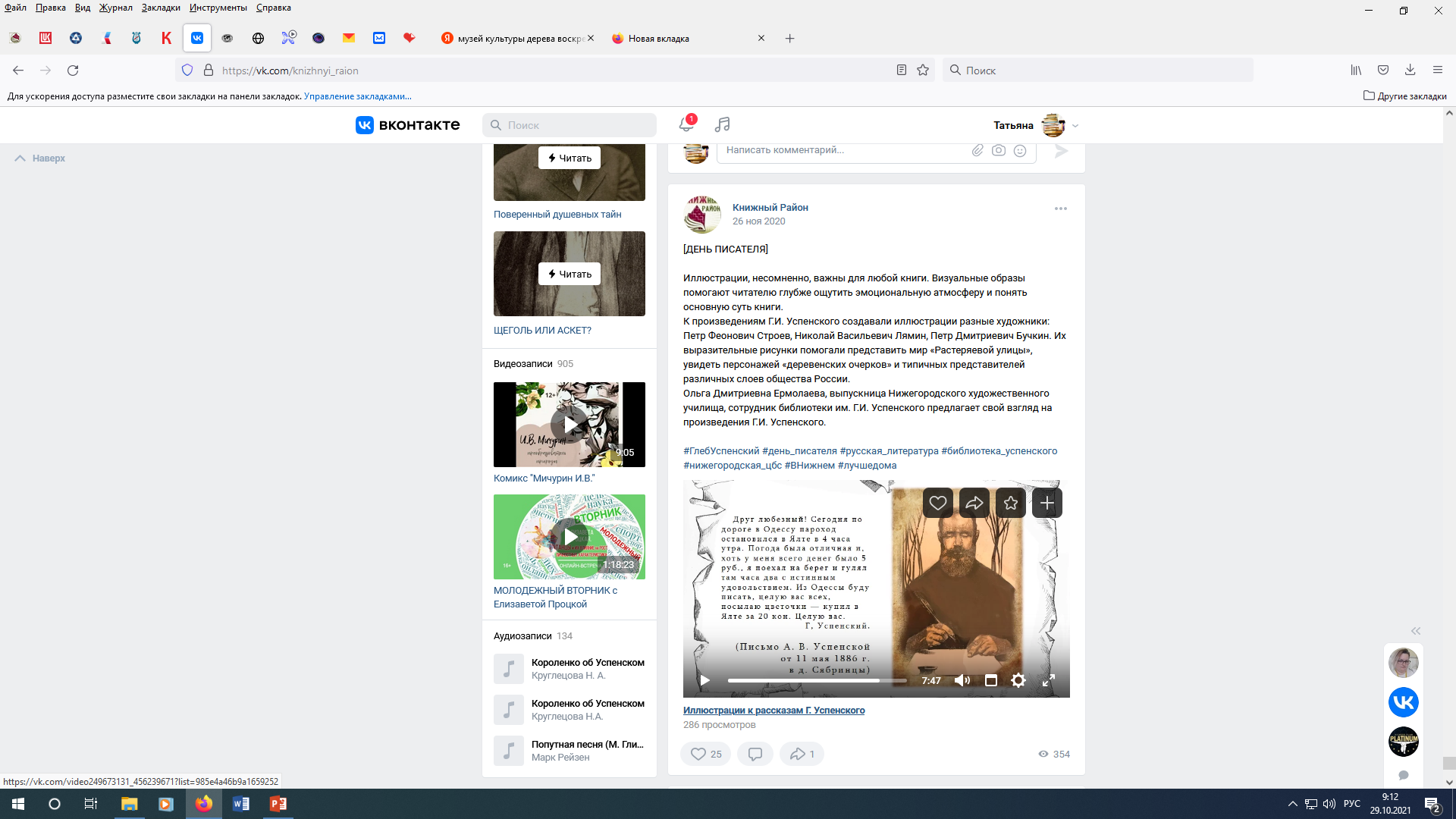 #ЛАБОРАТОРИЯ КРАЕВЕДЕНИЯ
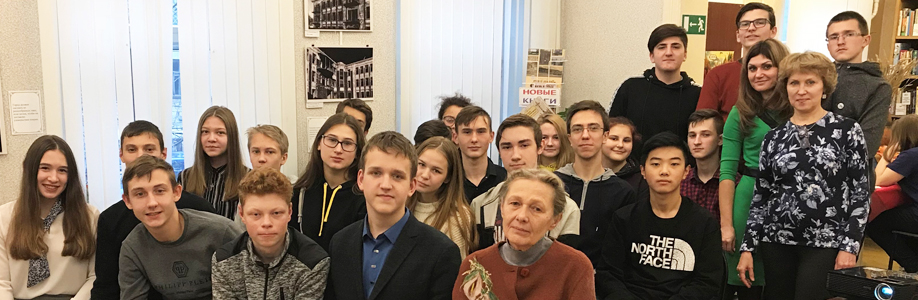 Собственные знания
Собственные умения
Собственный опыт
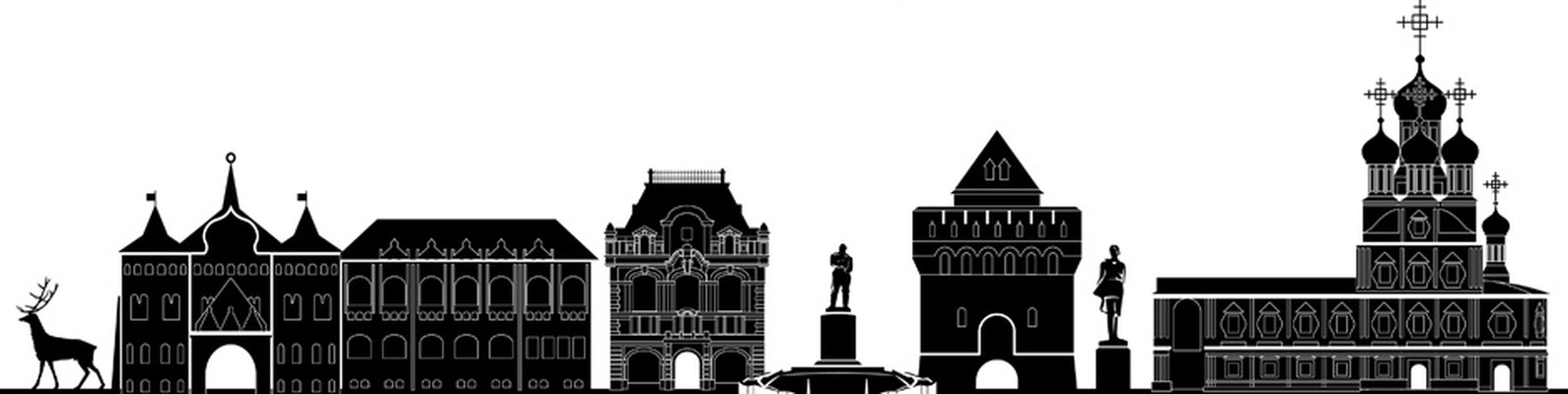 #ЛАБОРАТОРИЯ КРАЕВЕДЕНИЯ
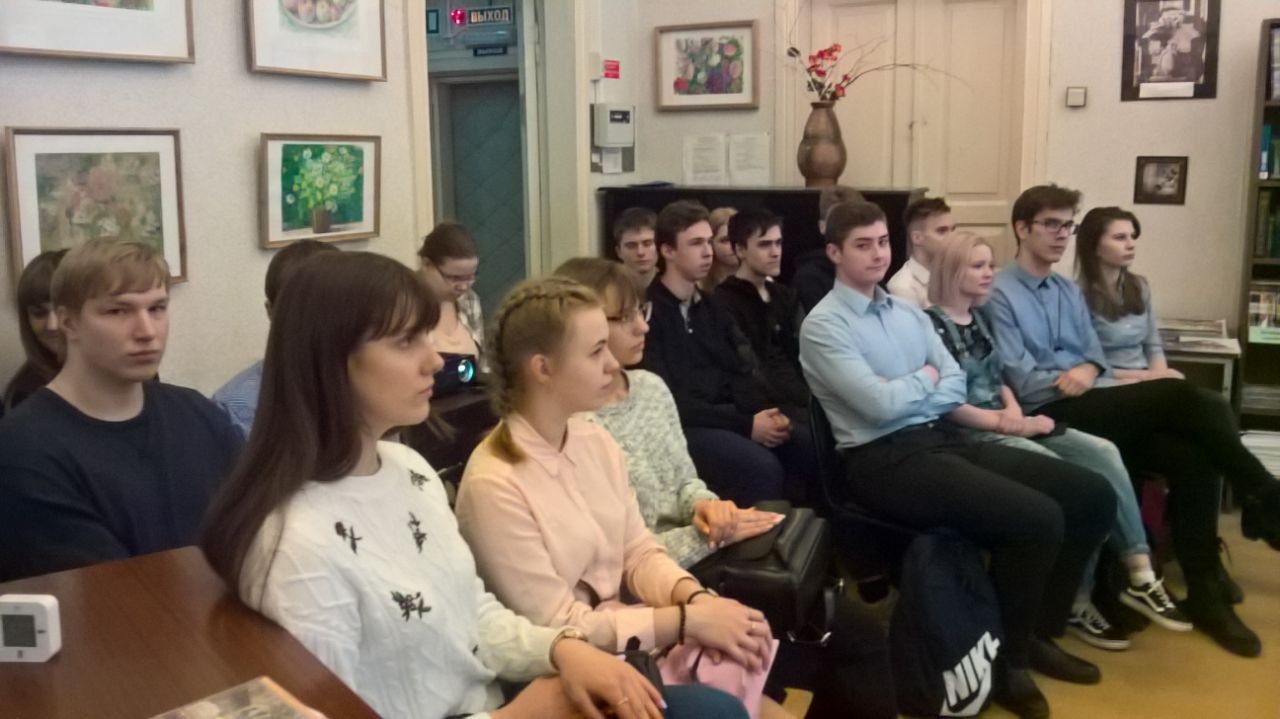 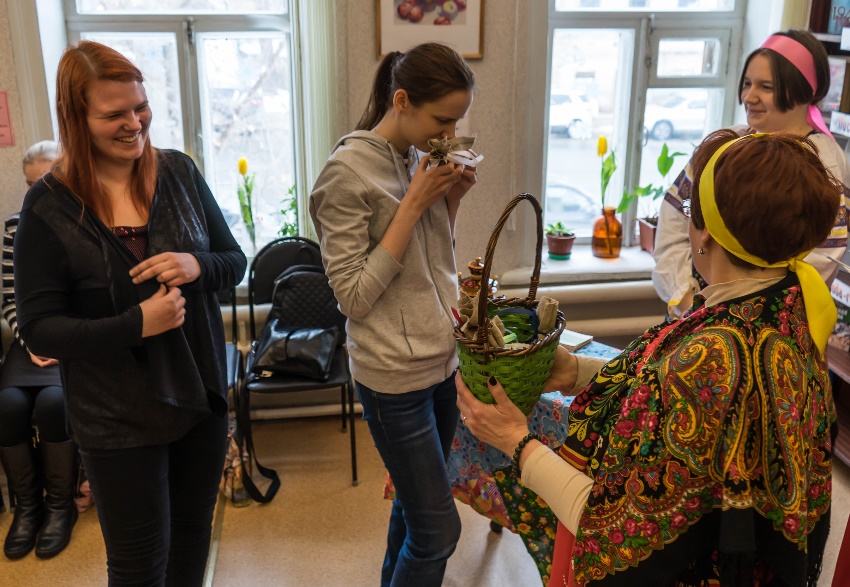 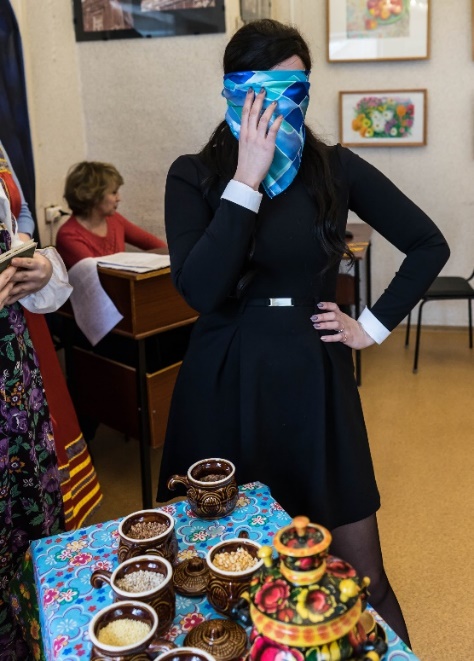 Фольклорная программа 
«Нижегородские чудесины»
Местные пословицы, загадки, диалектные выражения, приметы и обычаи
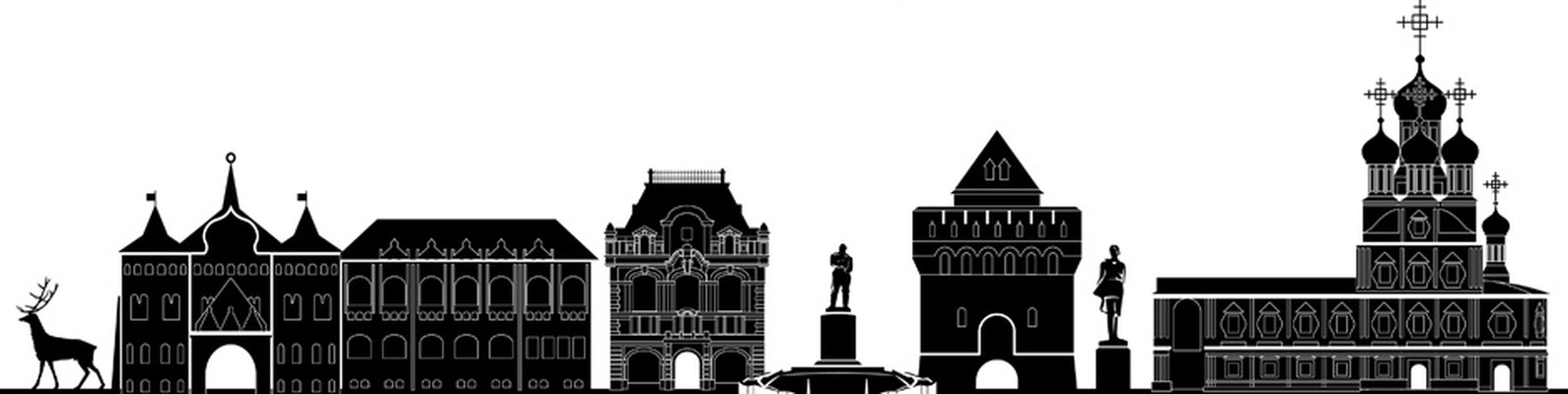 #Библиотека им. Г.И. Успенского
Библиотека - центр аккумуляции и ретрансляции достоверной и актуальной информации в области краеведения
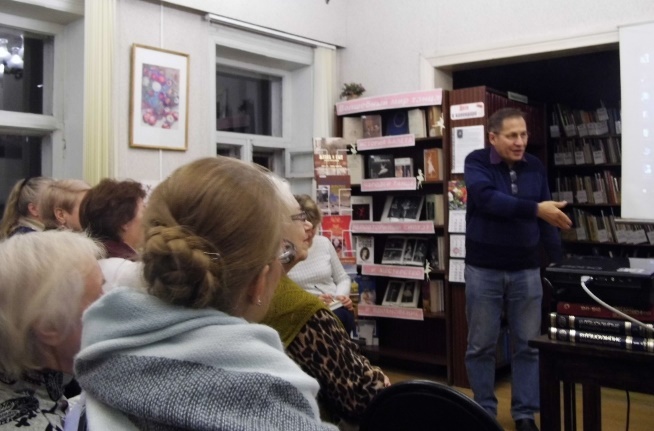 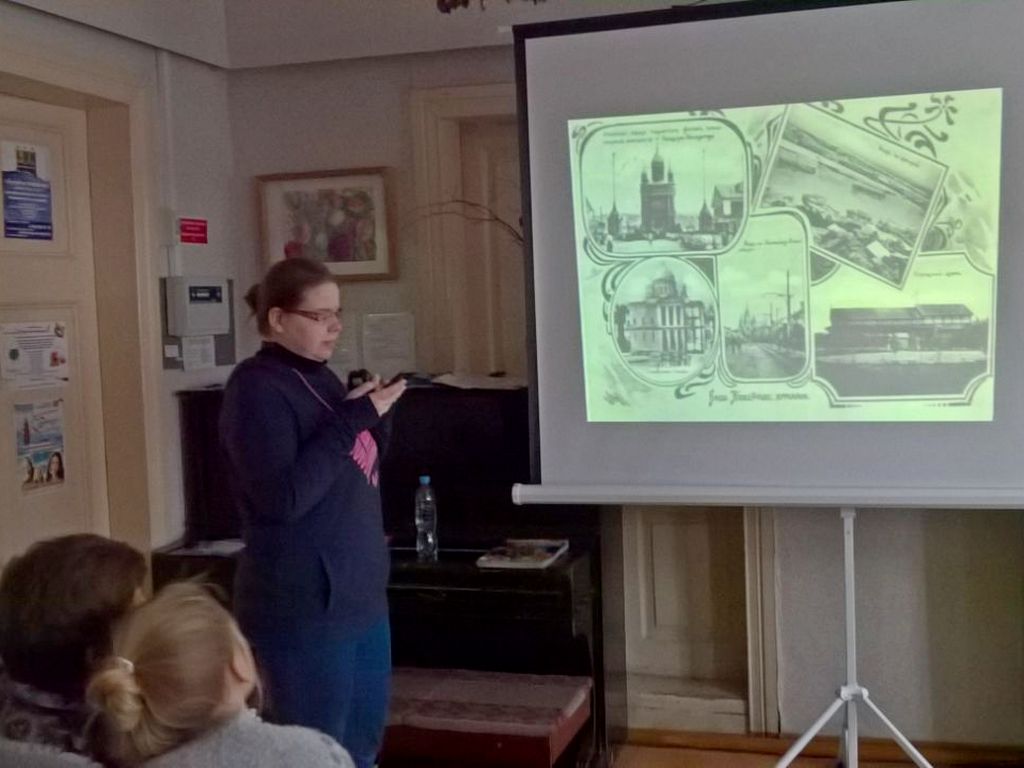 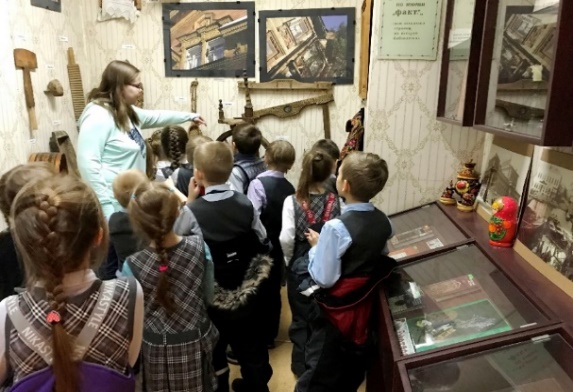 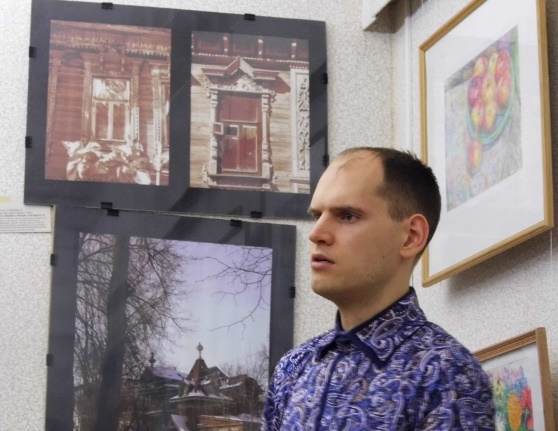 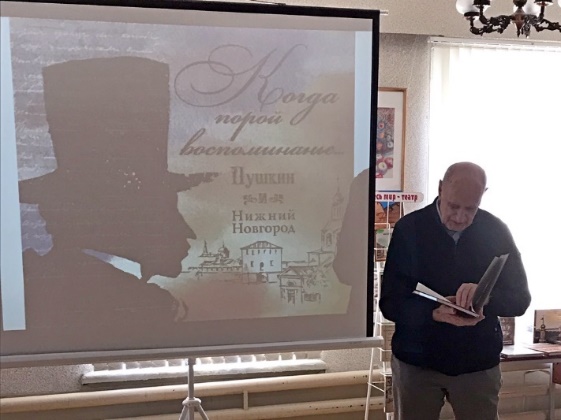 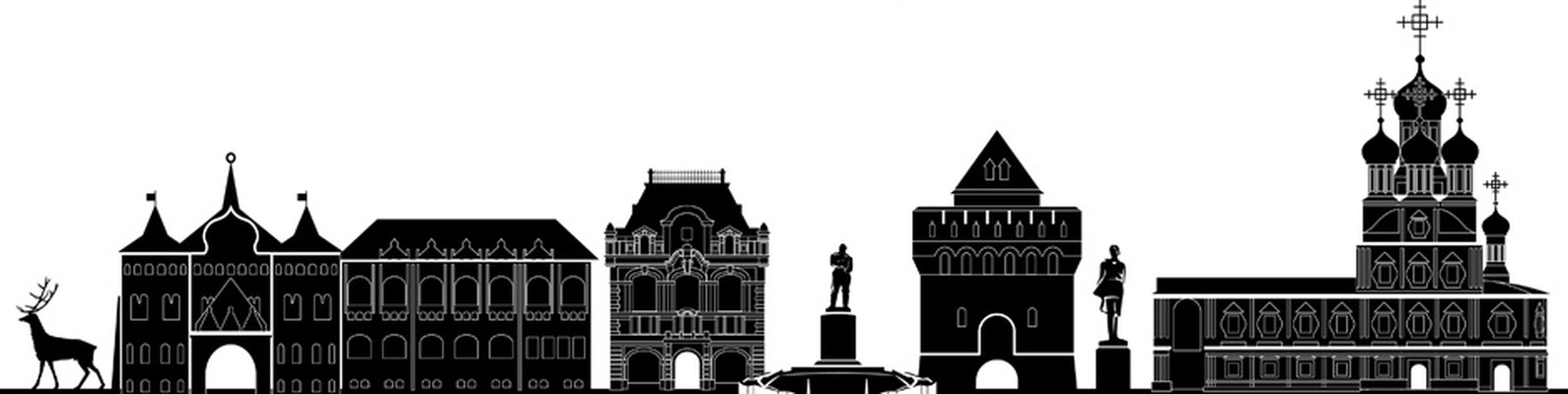 #ЛАБОРАТОРИЯ КРАЕВЕДЕНИЯ
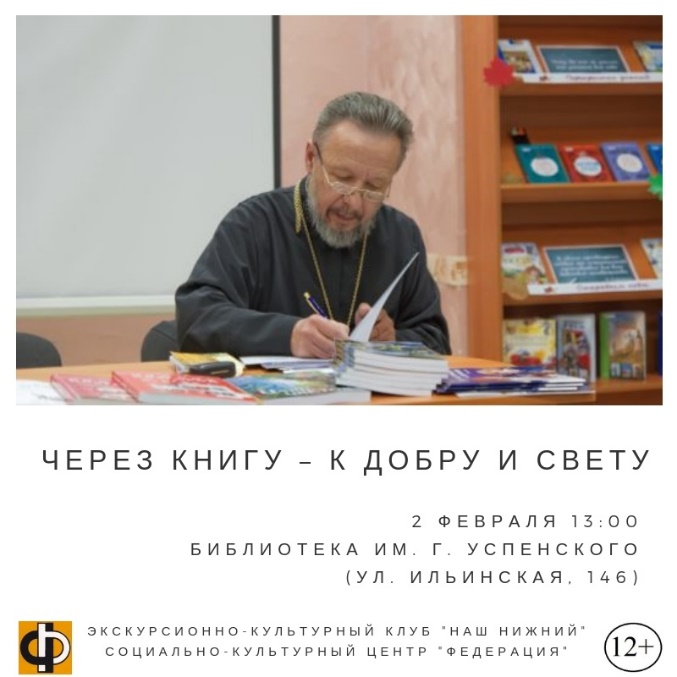 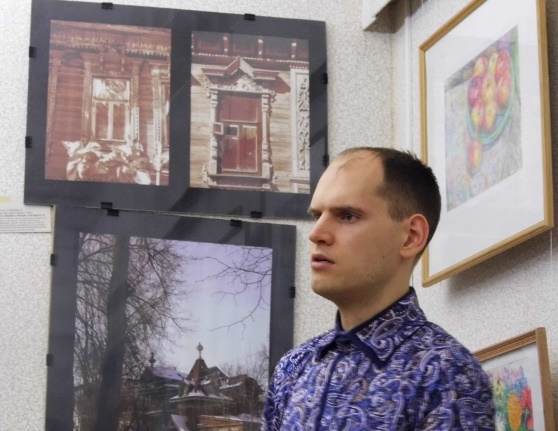 Встреча с правнуком 
Евгения Николаевича Чирикова
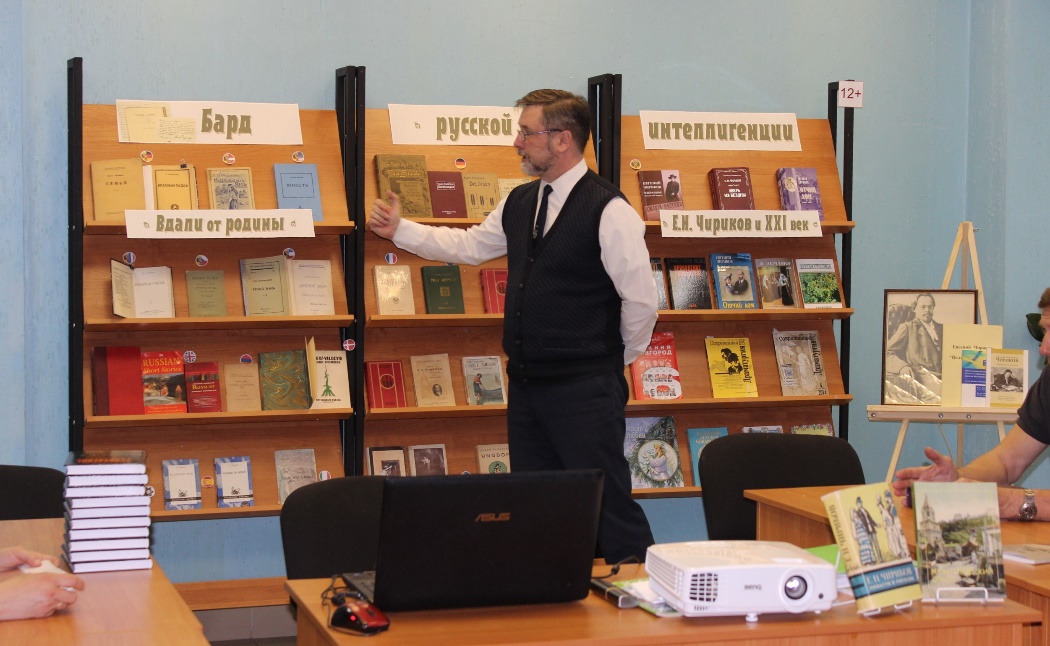 Нижегородский краевед 
Иван Богомолов
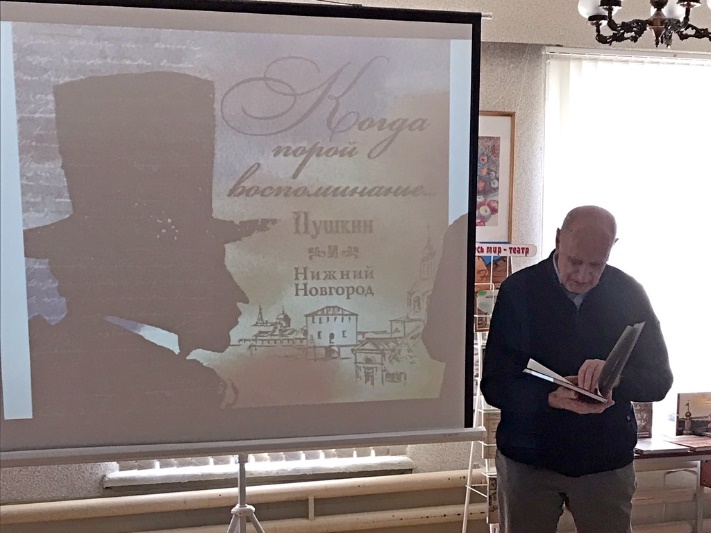 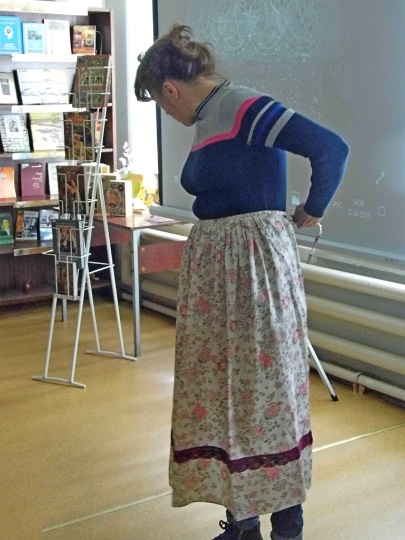 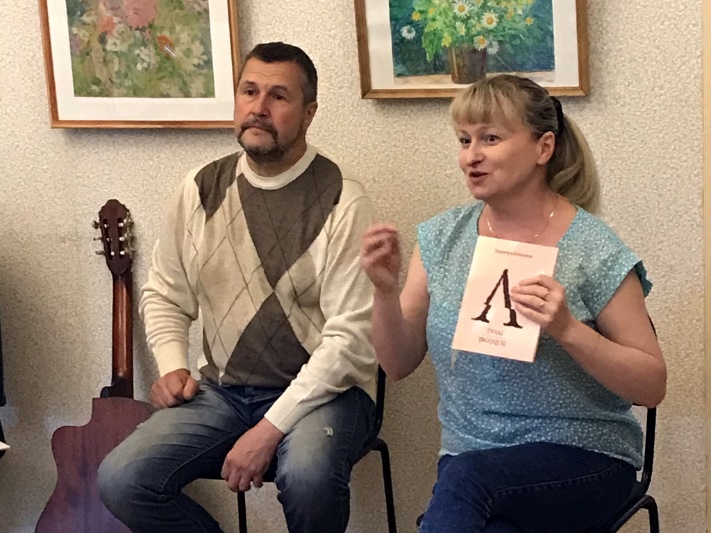 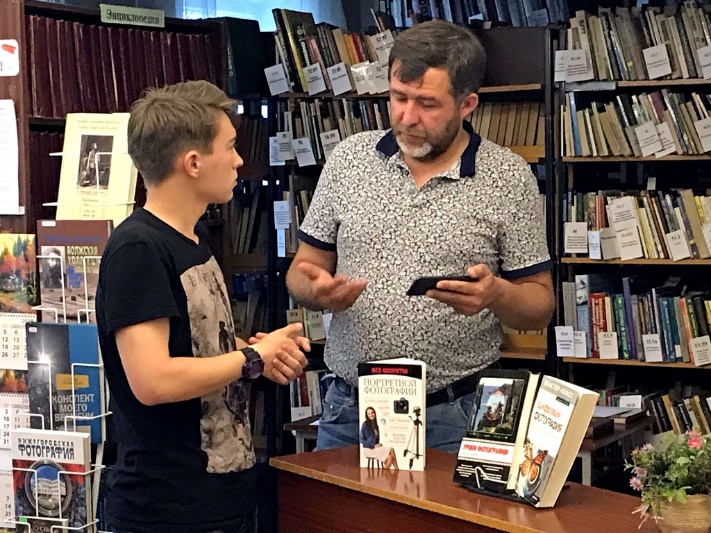 #ЛАБОРАТОРИЯ КРАЕВЕДЕНИЯ
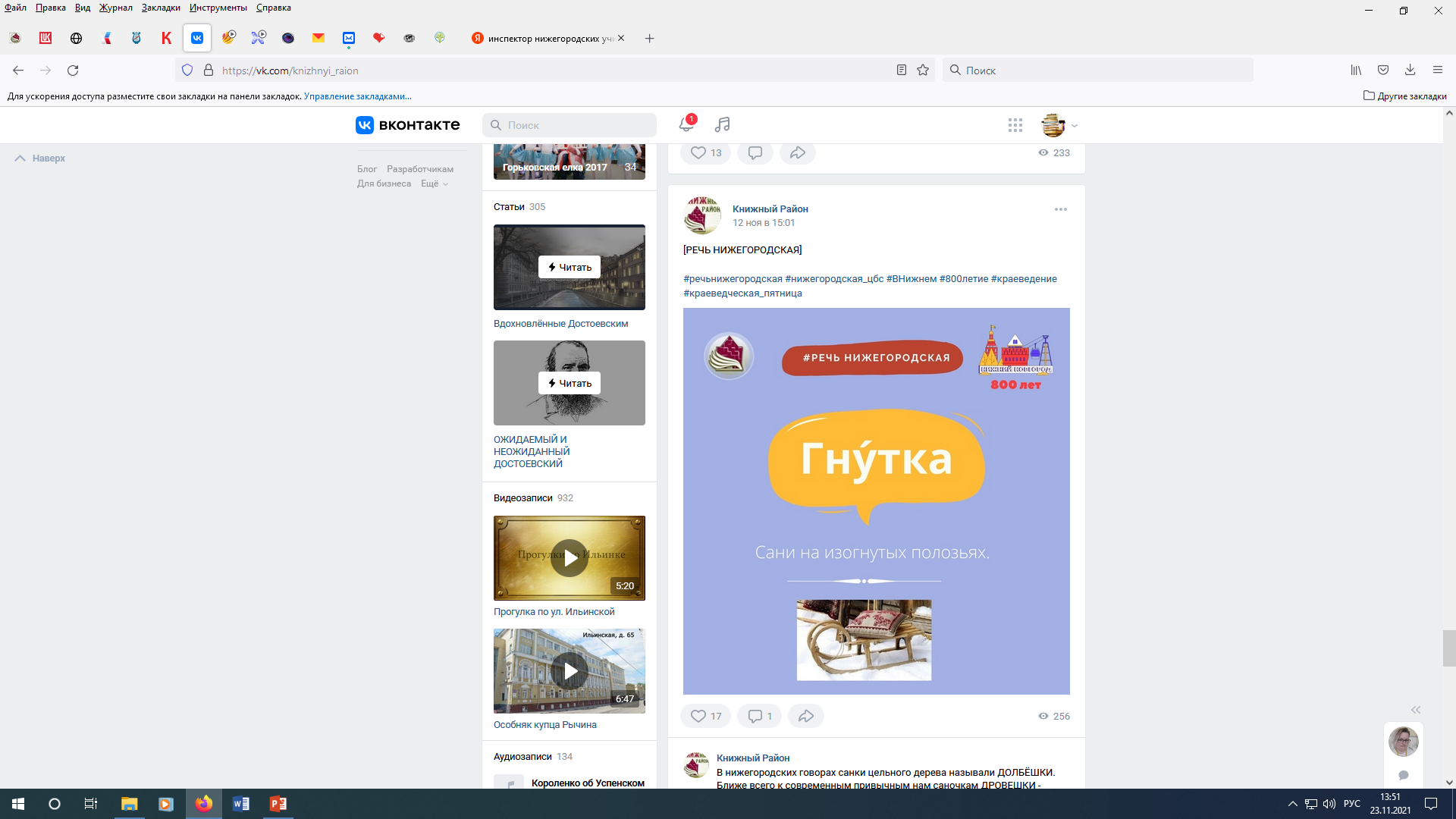 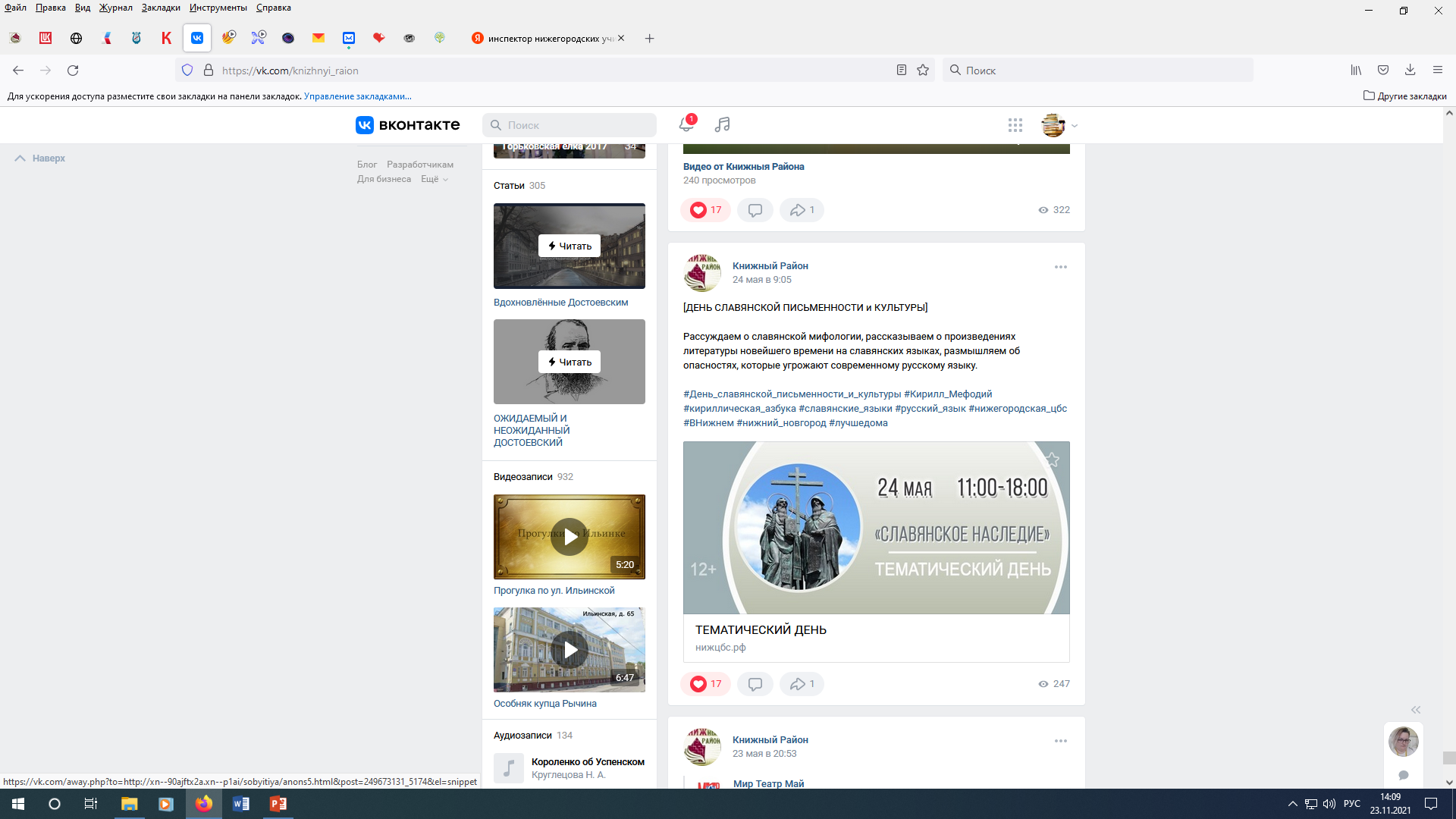 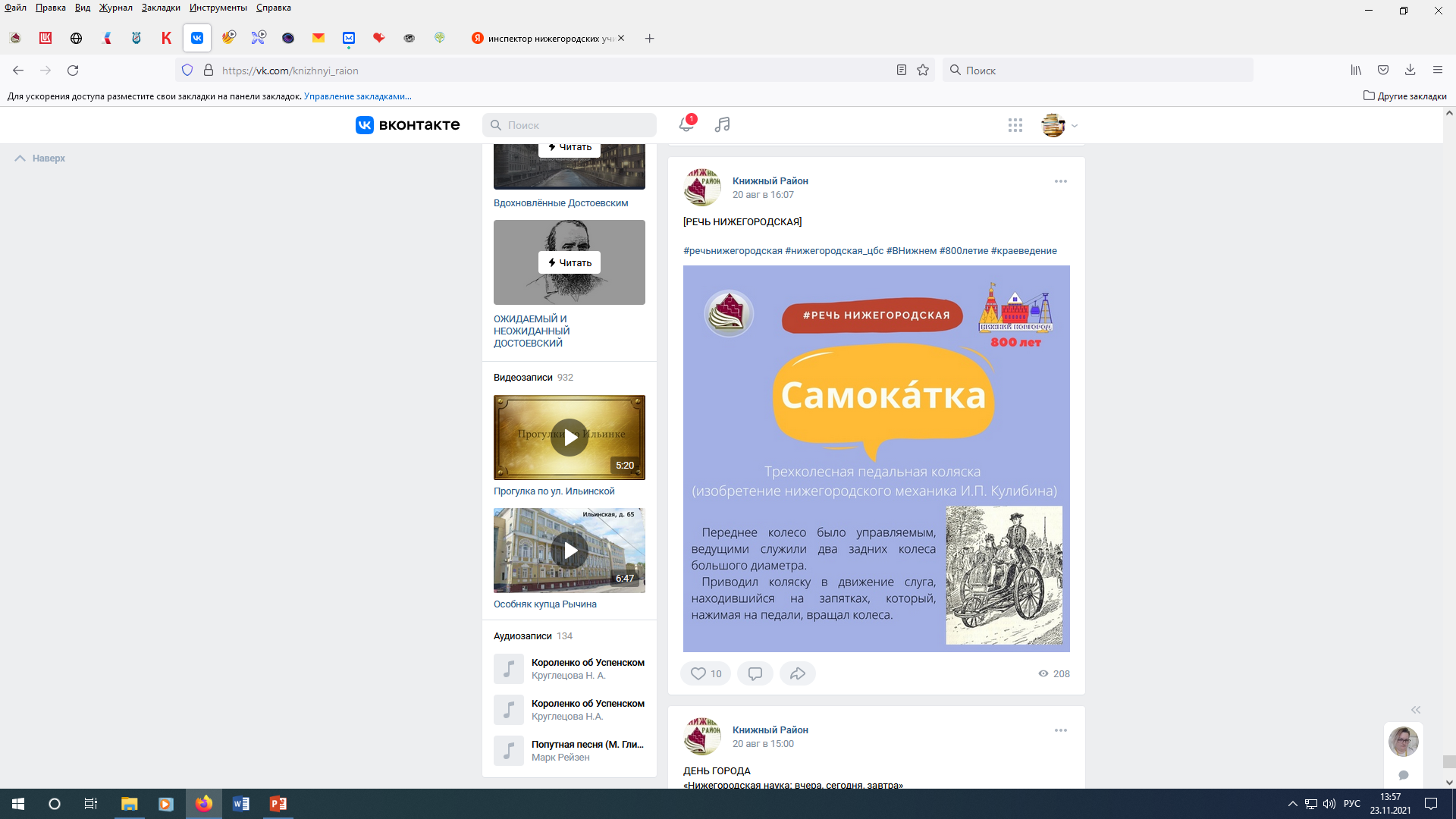 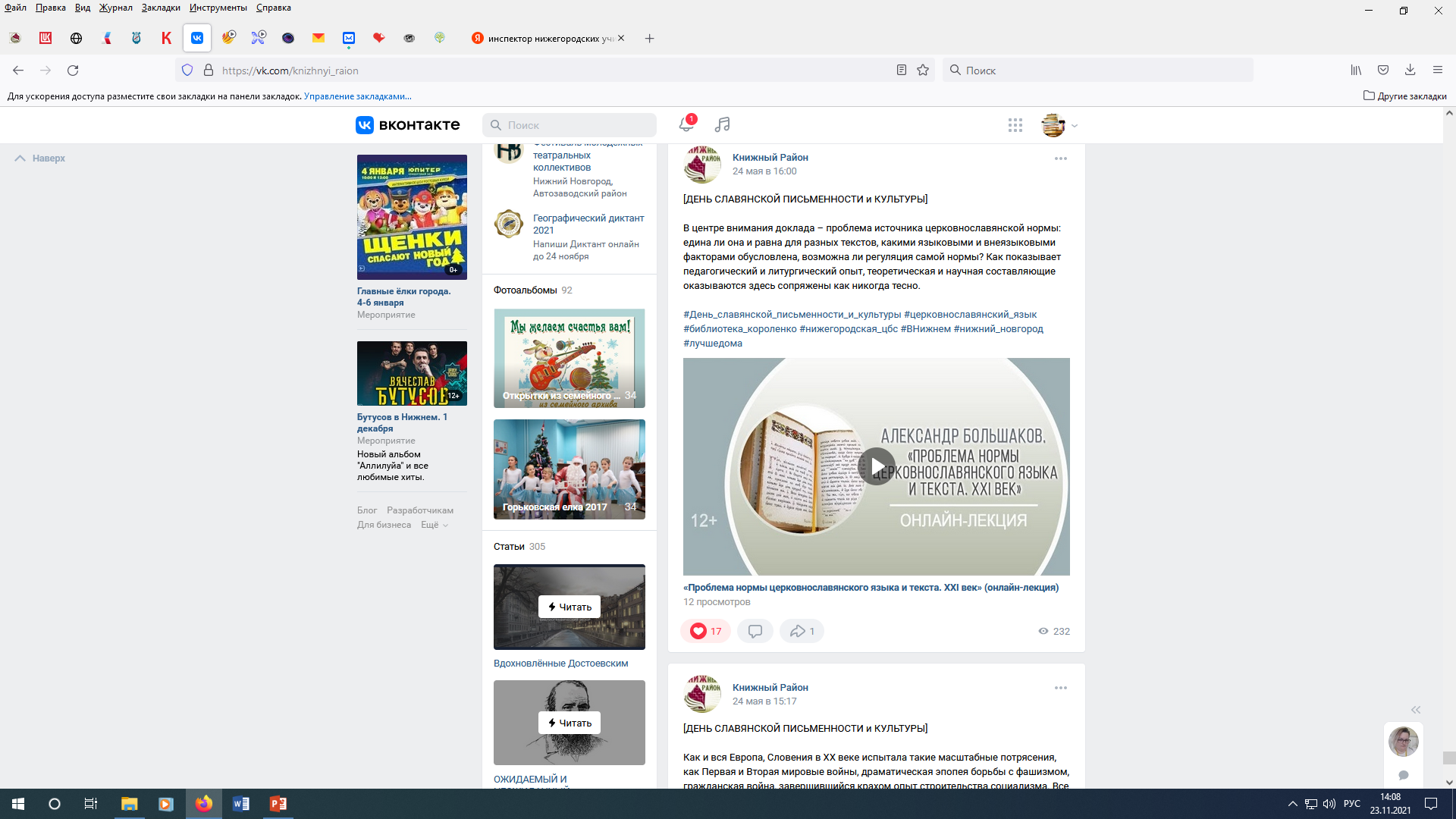 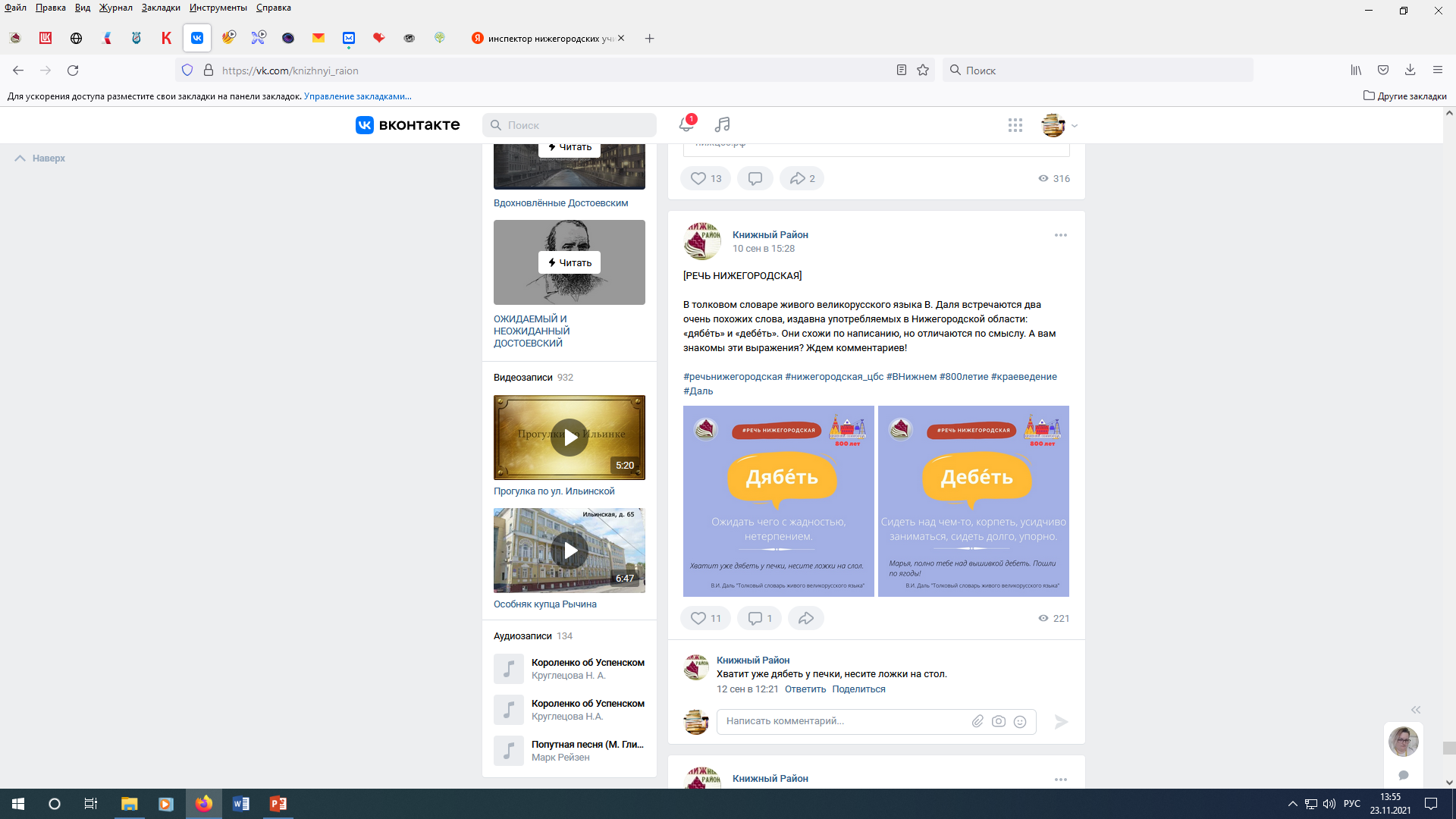 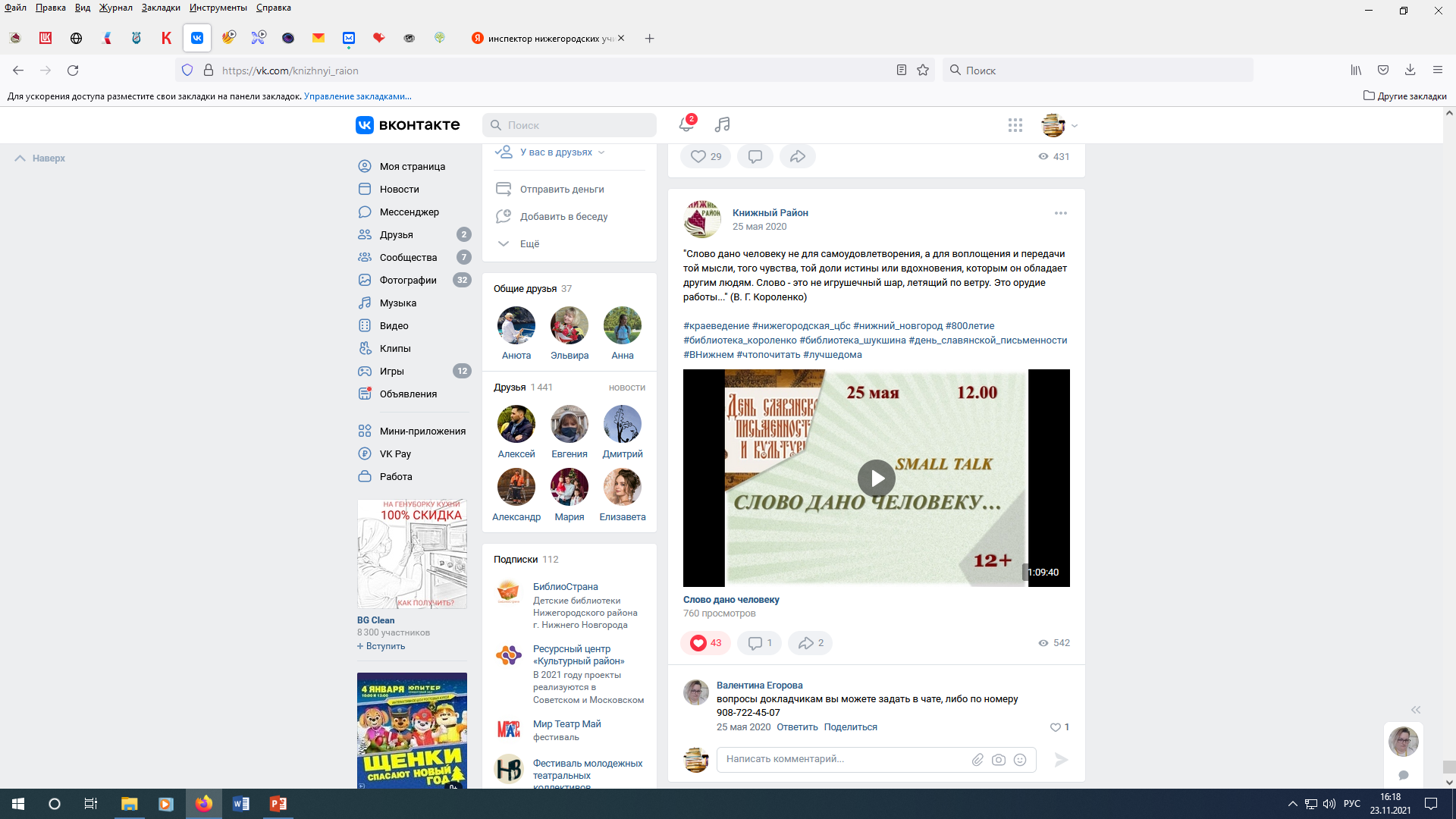 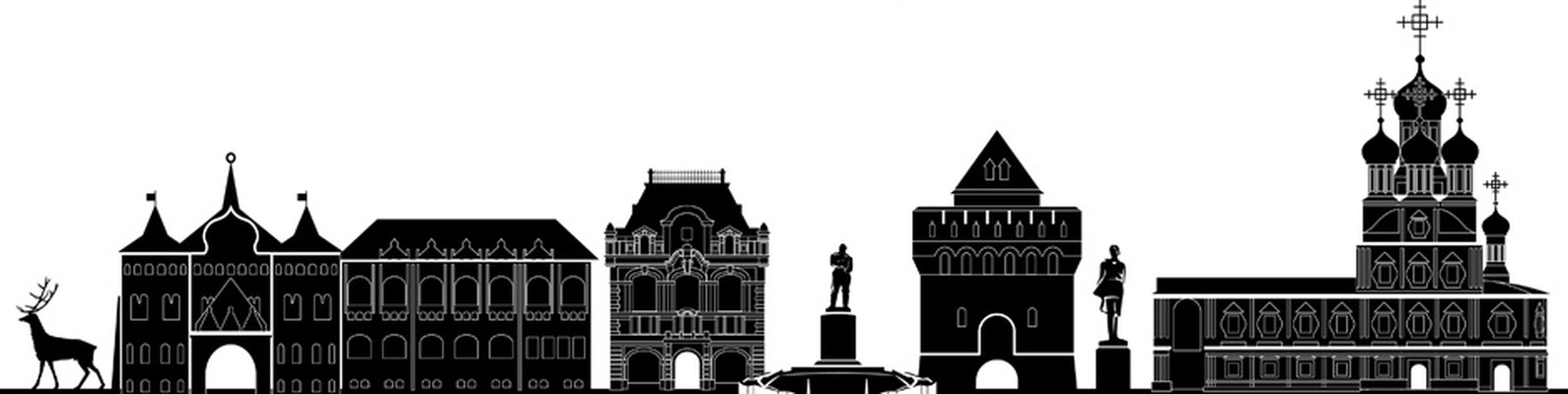 День славянской 
письменности и культуры
#ЛАБОРАТОРИЯ КРАЕВЕДЕНИЯ
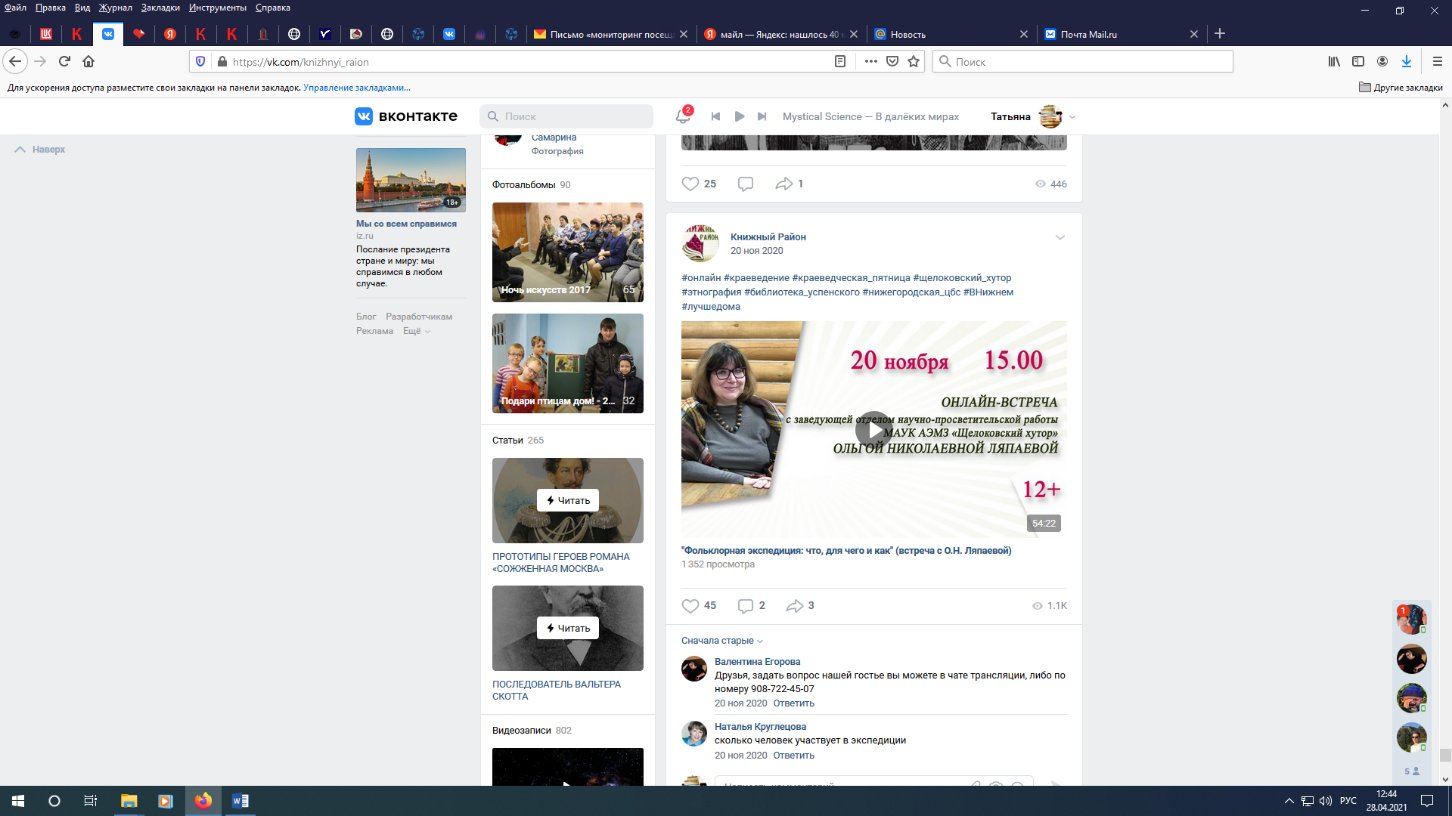 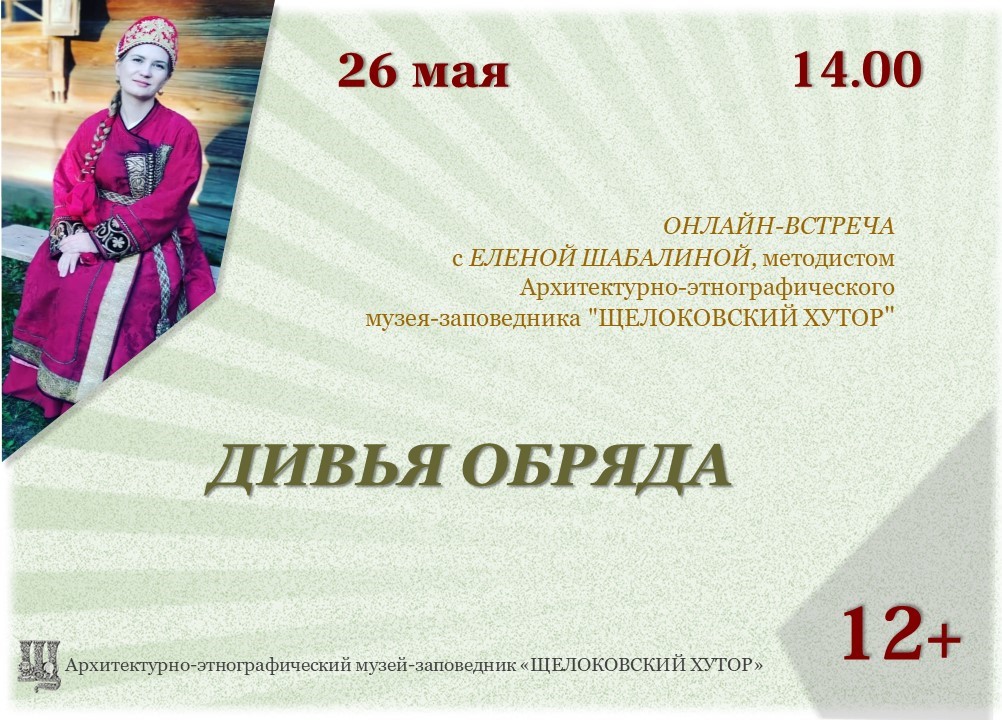 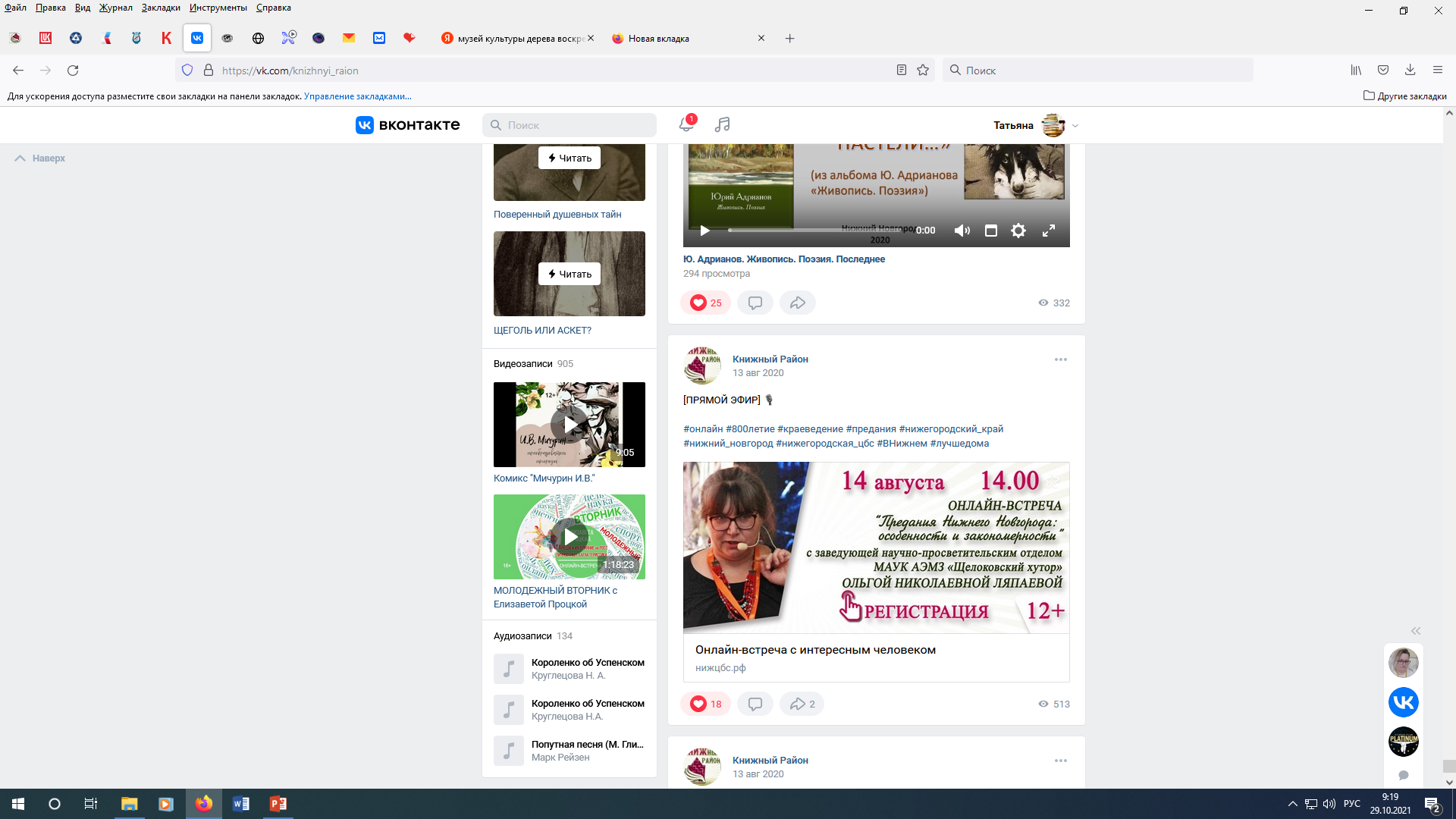 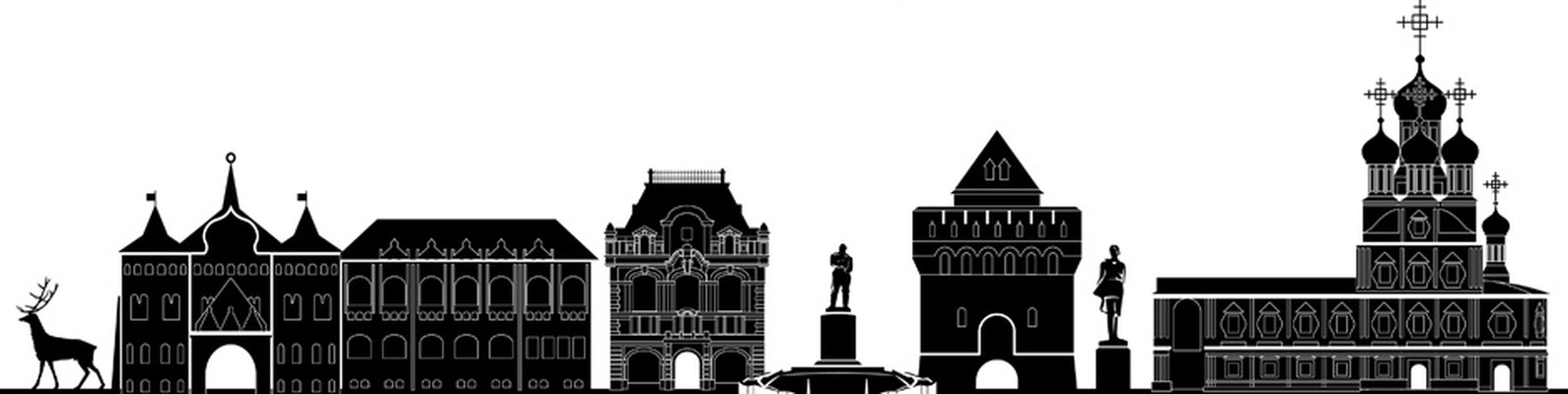 МАУК АЭМЗ «Щелоковский хутор»
#ЛАБОРАТОРИЯ КРАЕВЕДЕНИЯ
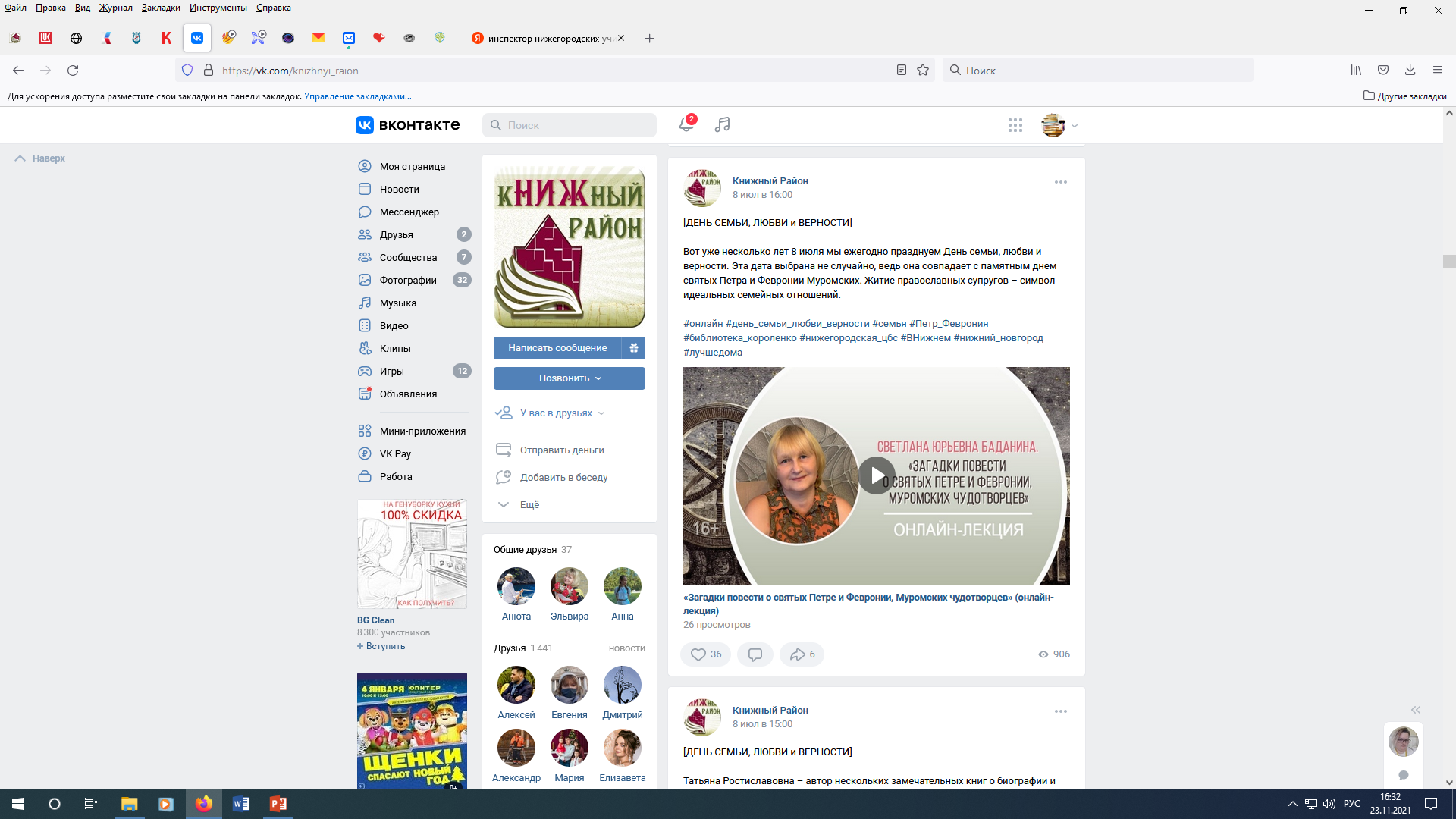 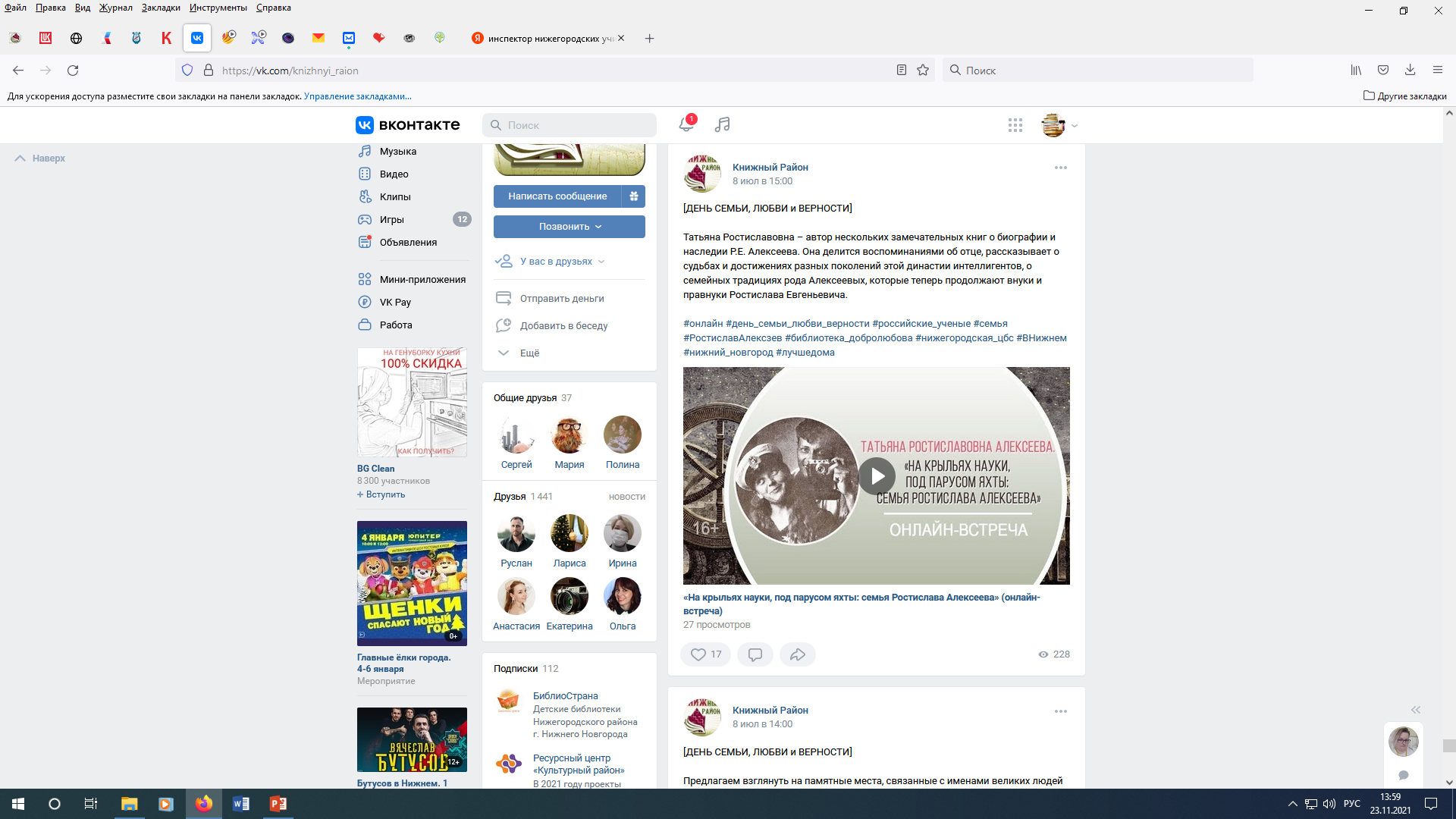 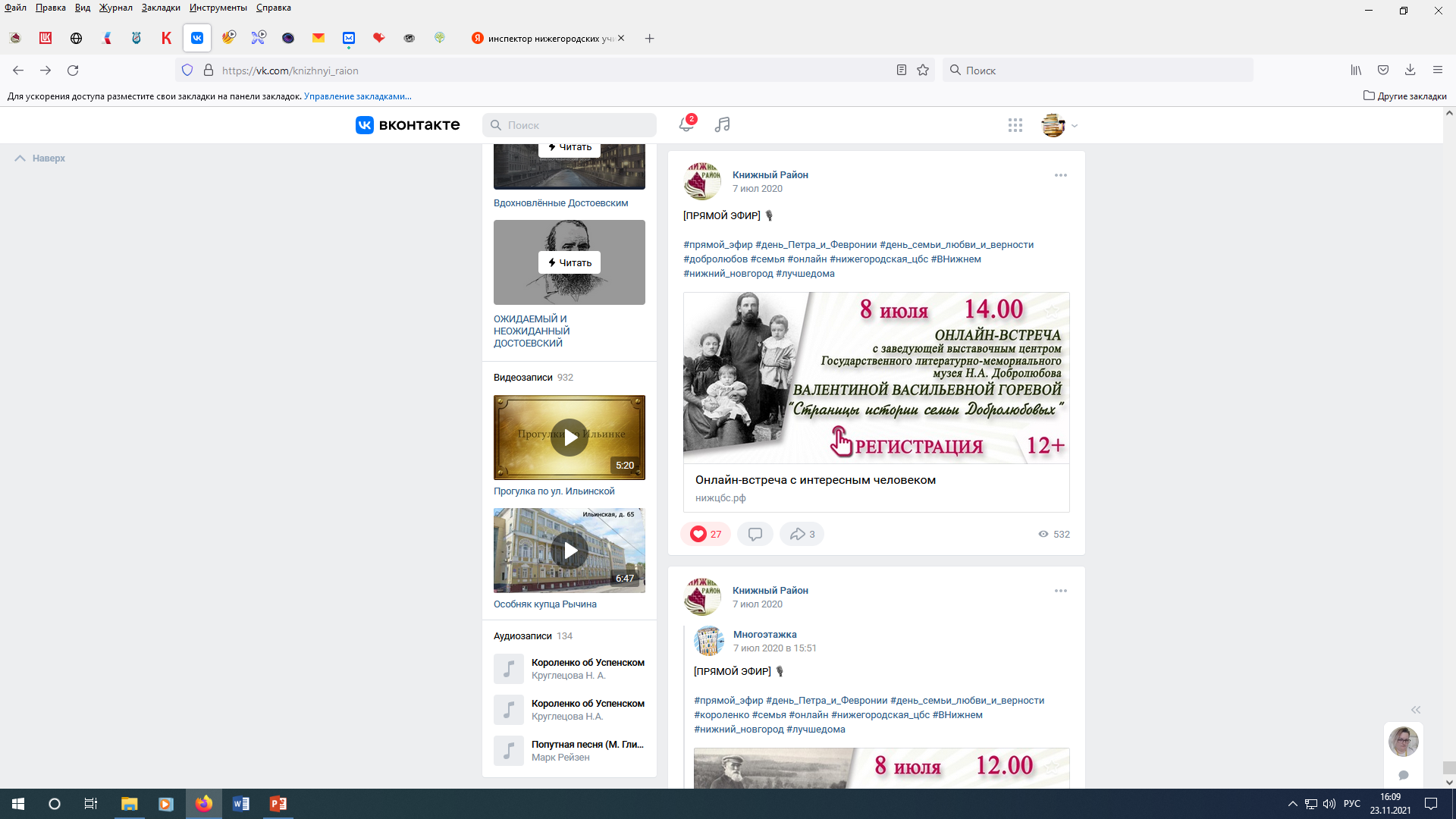 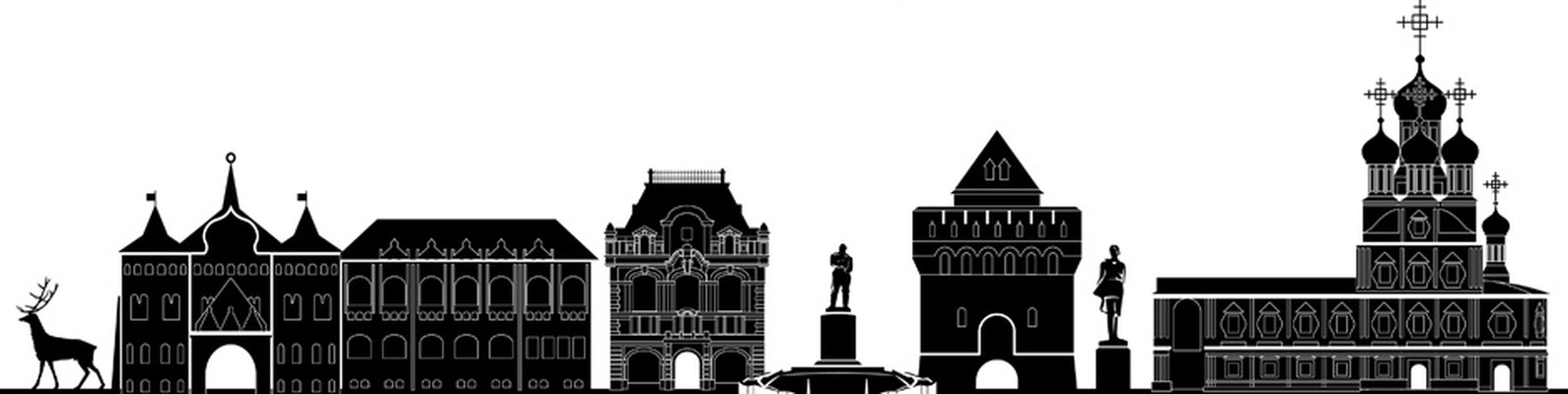 День семьи, 
любви и верности
#ЛАБОРАТОРИЯ КРАЕВЕДЕНИЯ
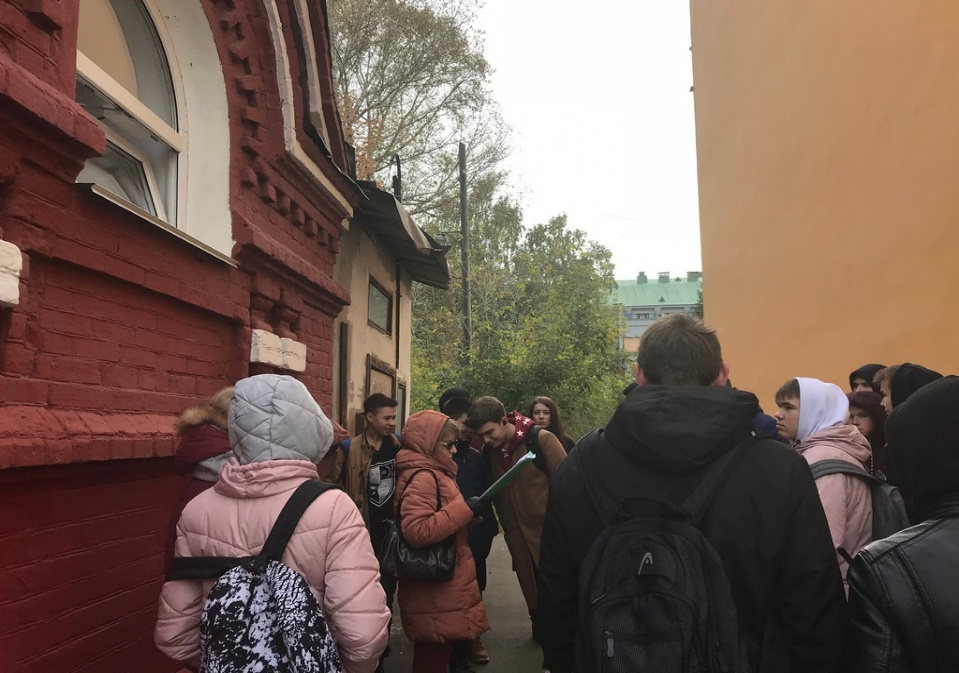 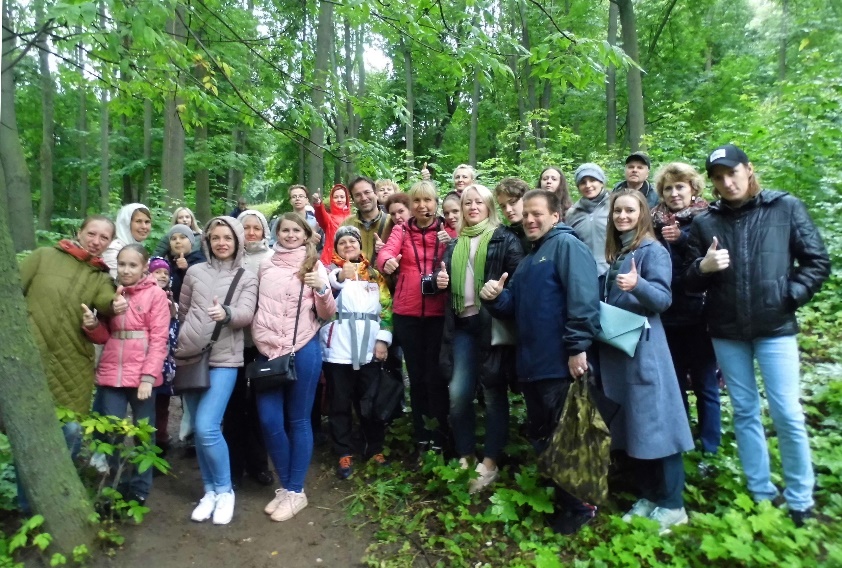 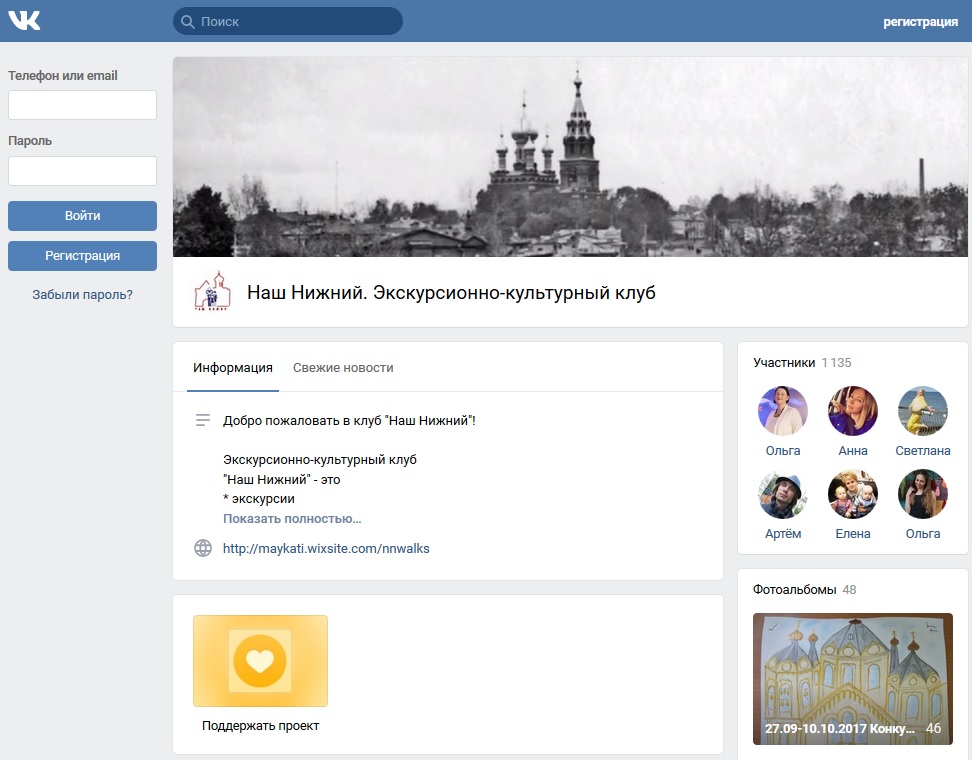 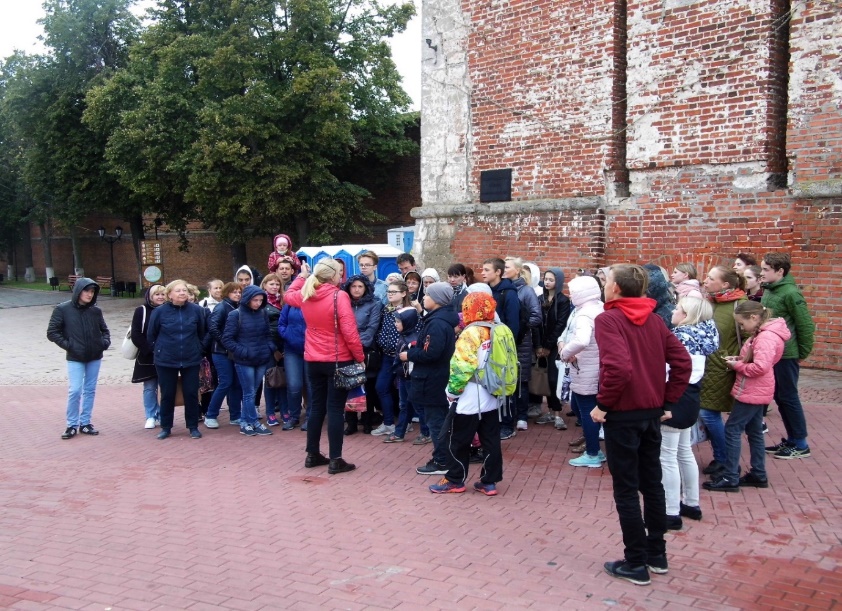 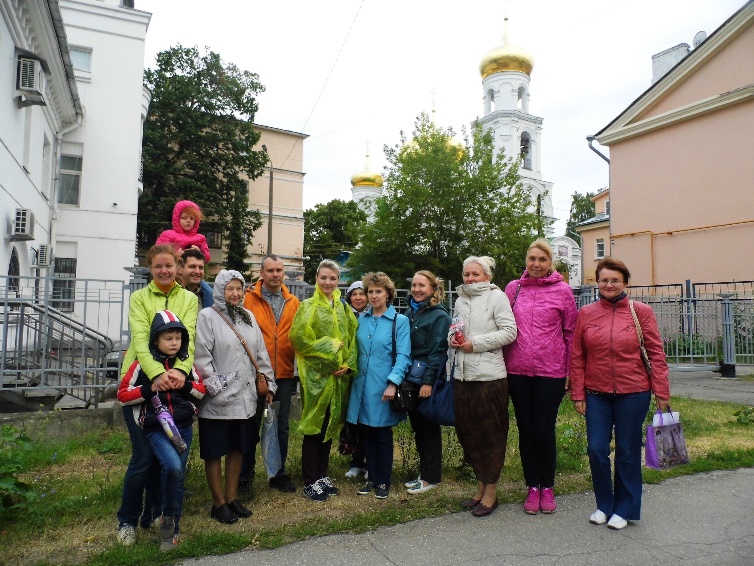 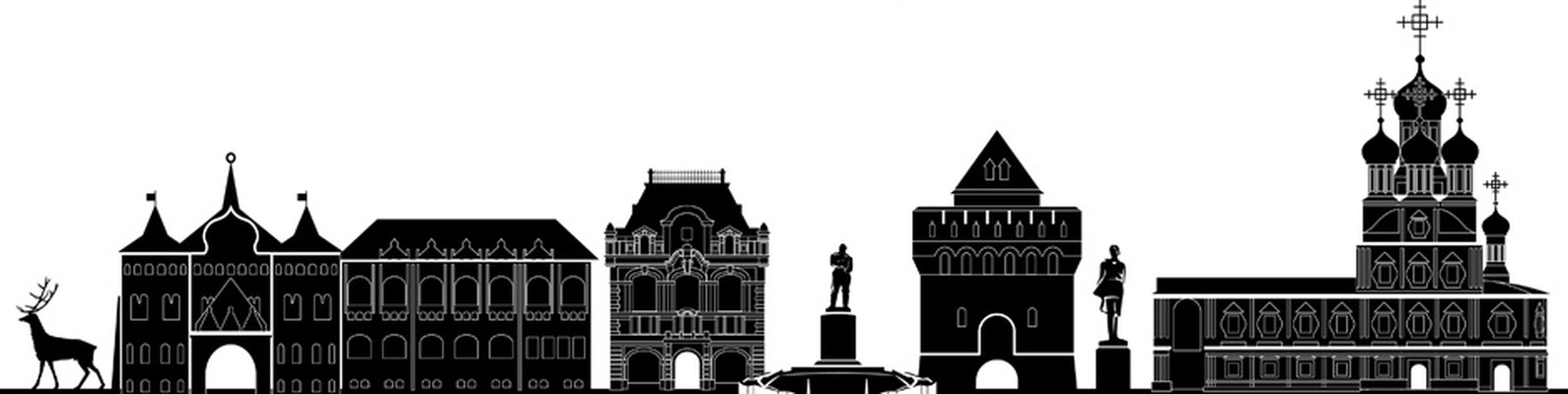 #ЛАБОРАТОРИЯ КРАЕВЕДЕНИЯ
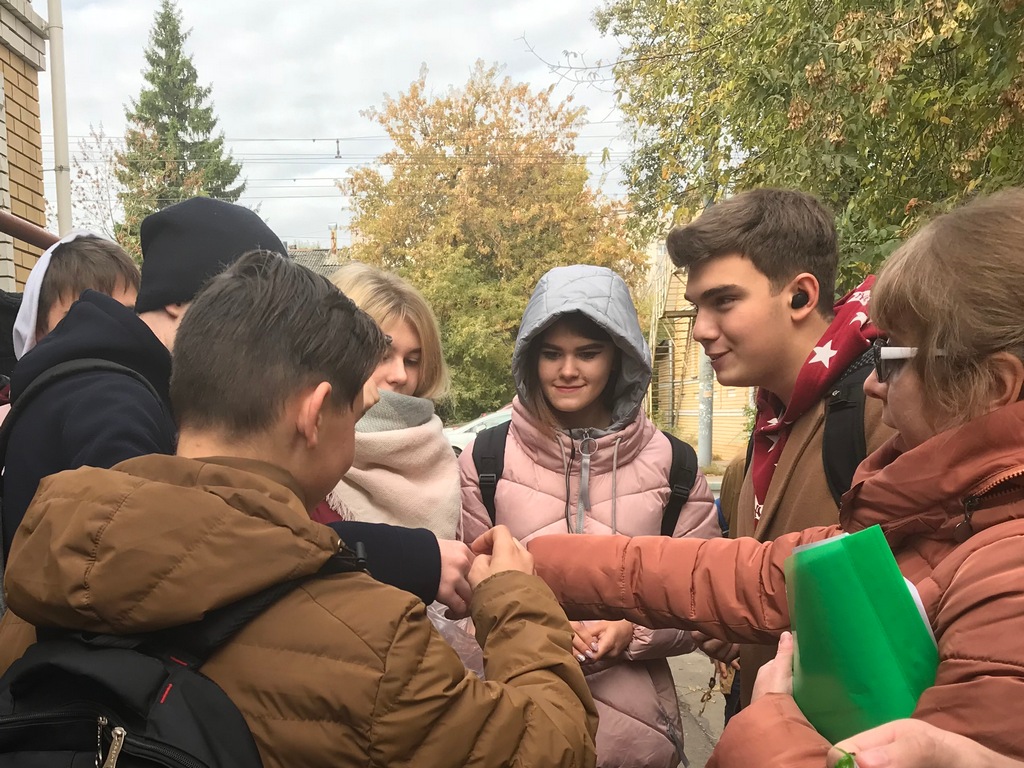 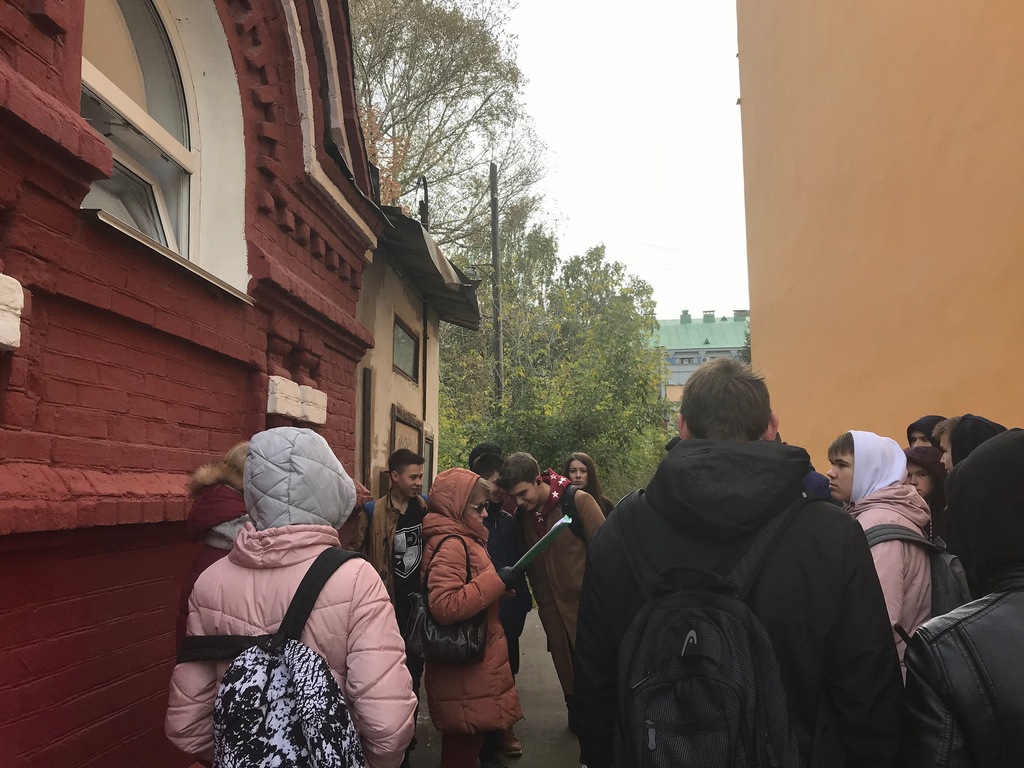 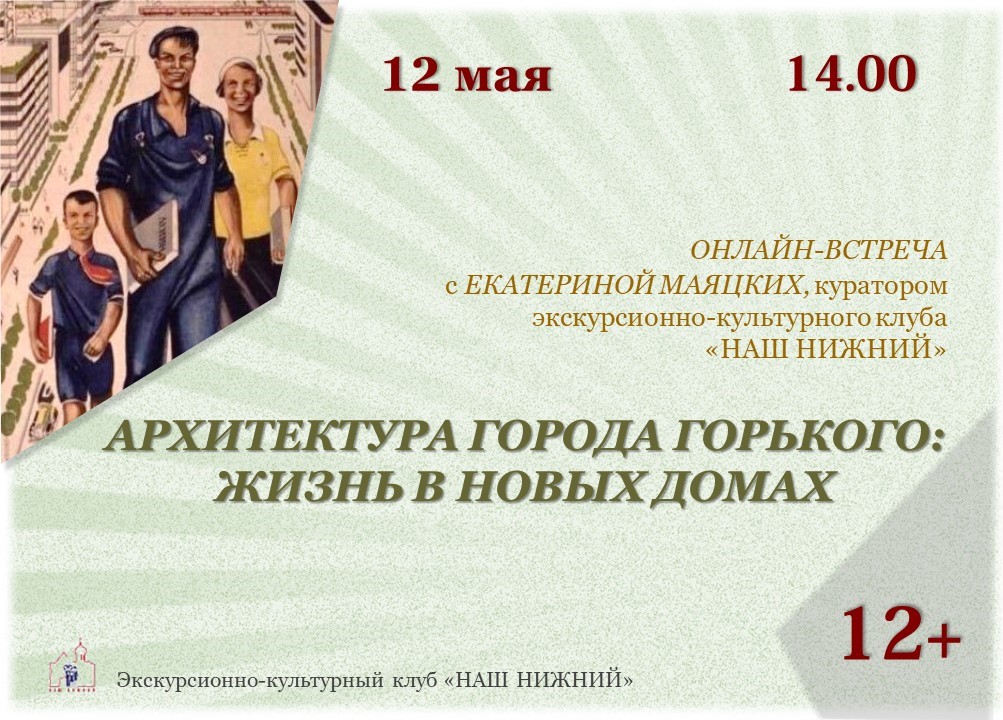 Экскурсионная прогулка 
«По Ильинке в кожаных ботинках»
Совместно с экскурсионно-культурным 
клубом «Наш Нижний»
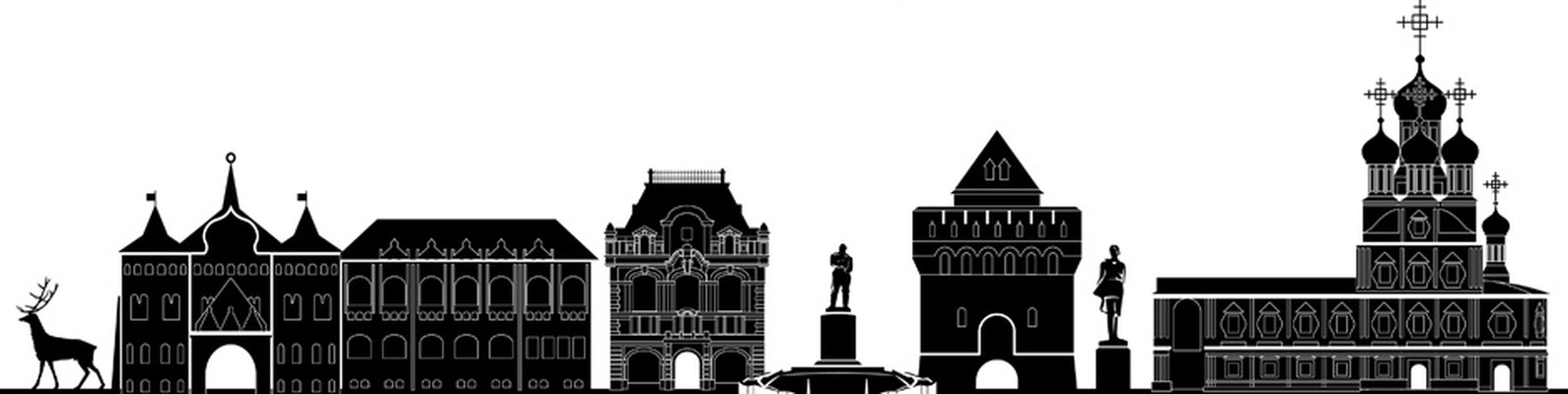 #ЛАБОРАТОРИЯ КРАЕВЕДЕНИЯ
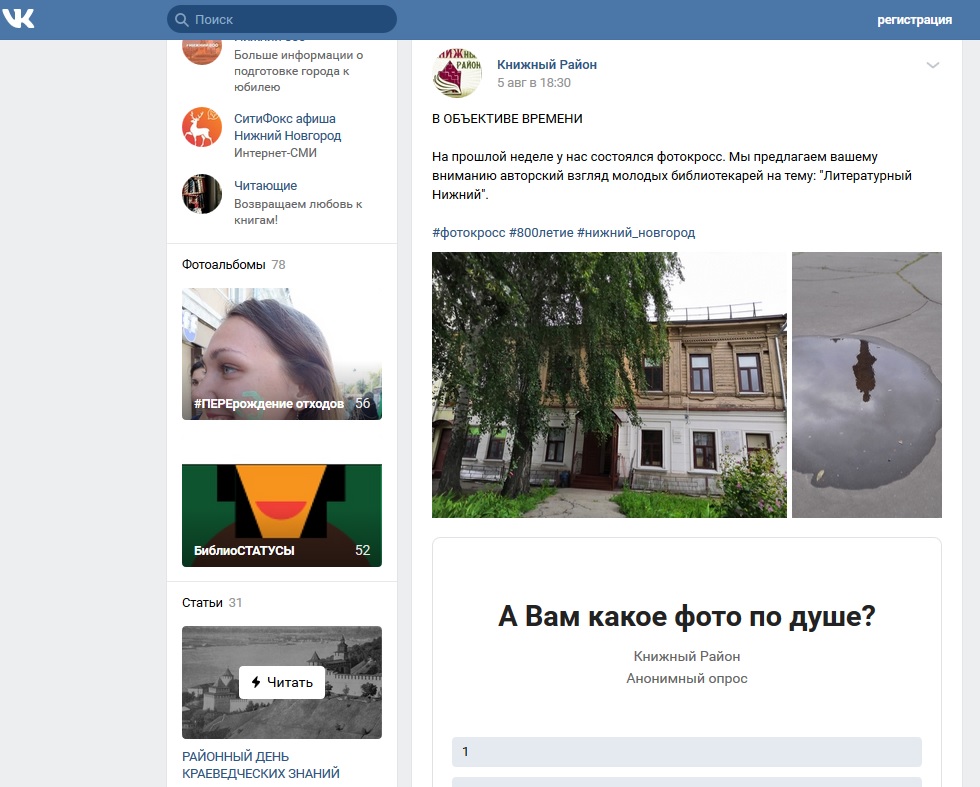 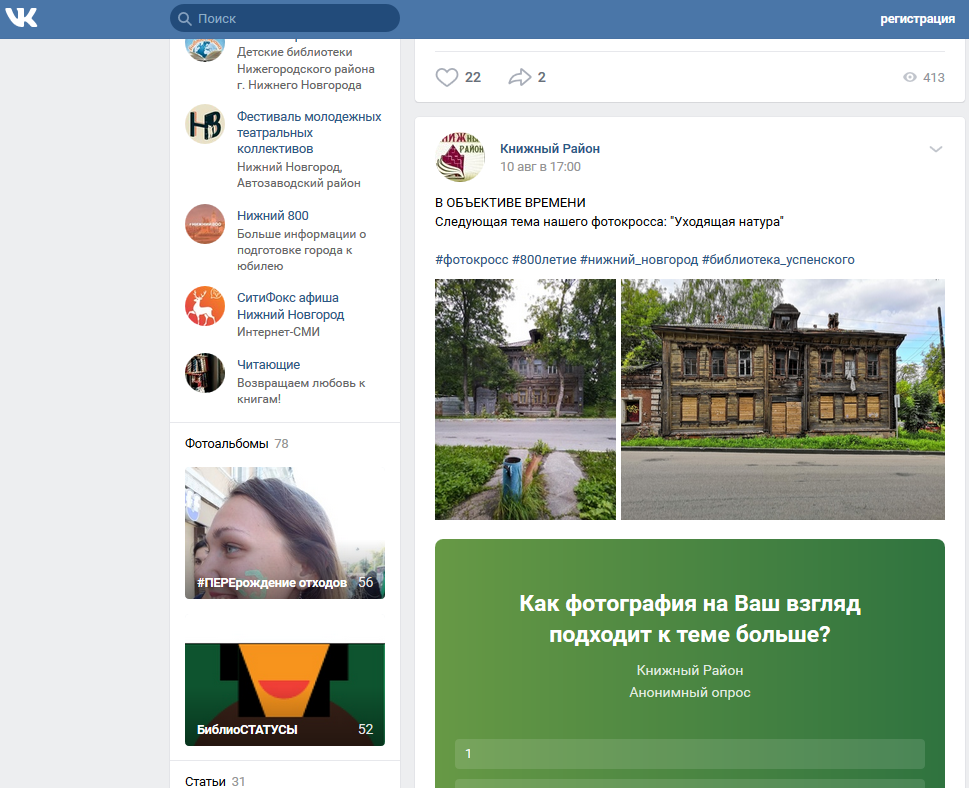 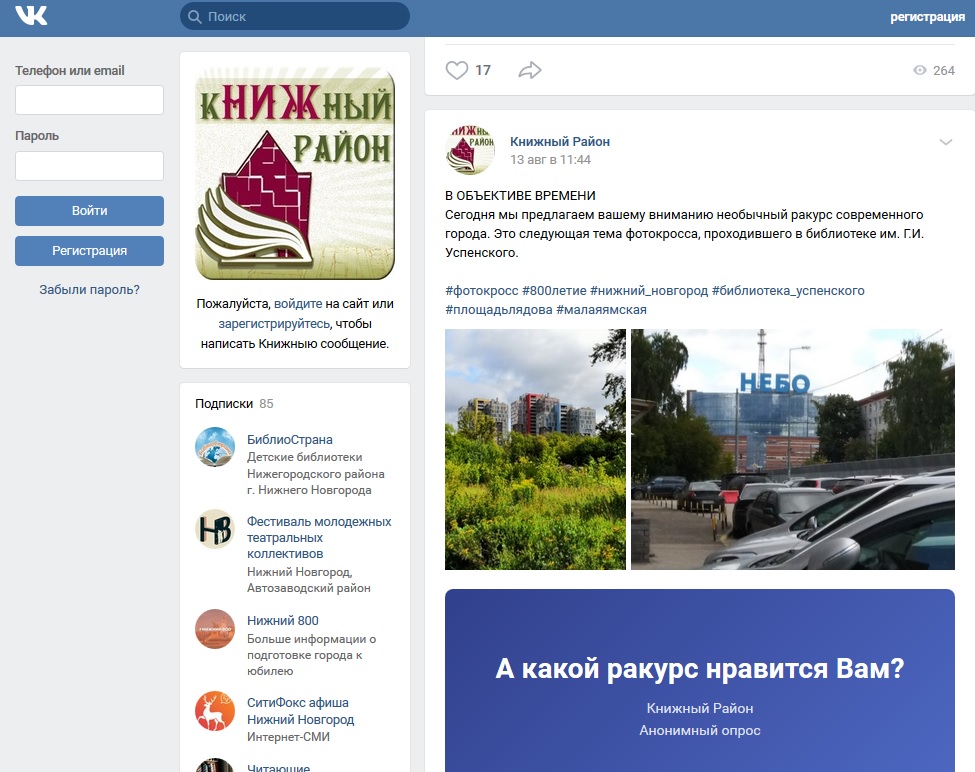 Фотокросс «В объективе времени»
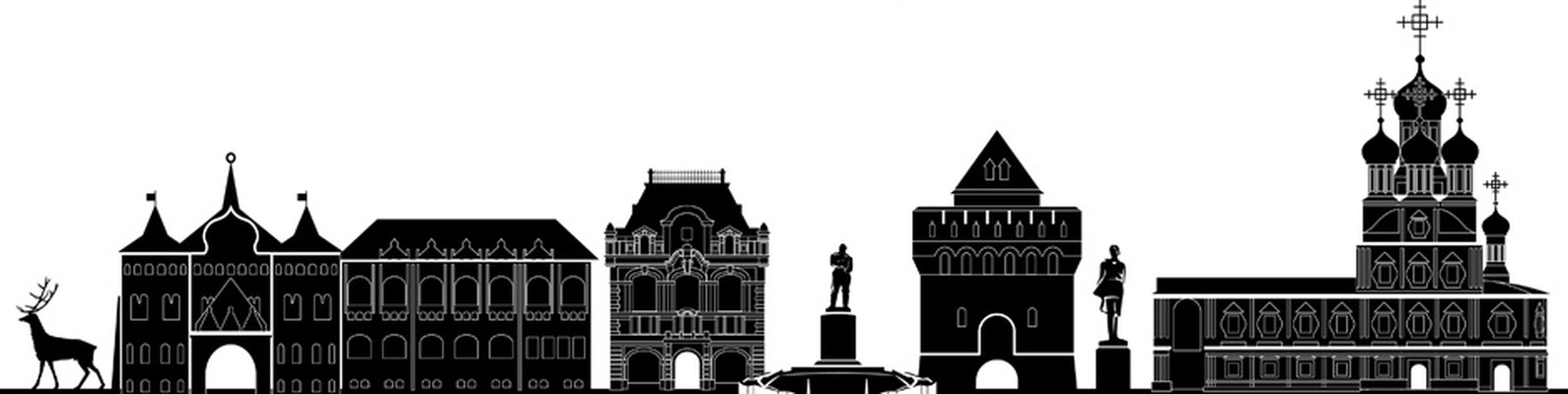 #ЛАБОРАТОРИЯ КРАЕВЕДЕНИЯ
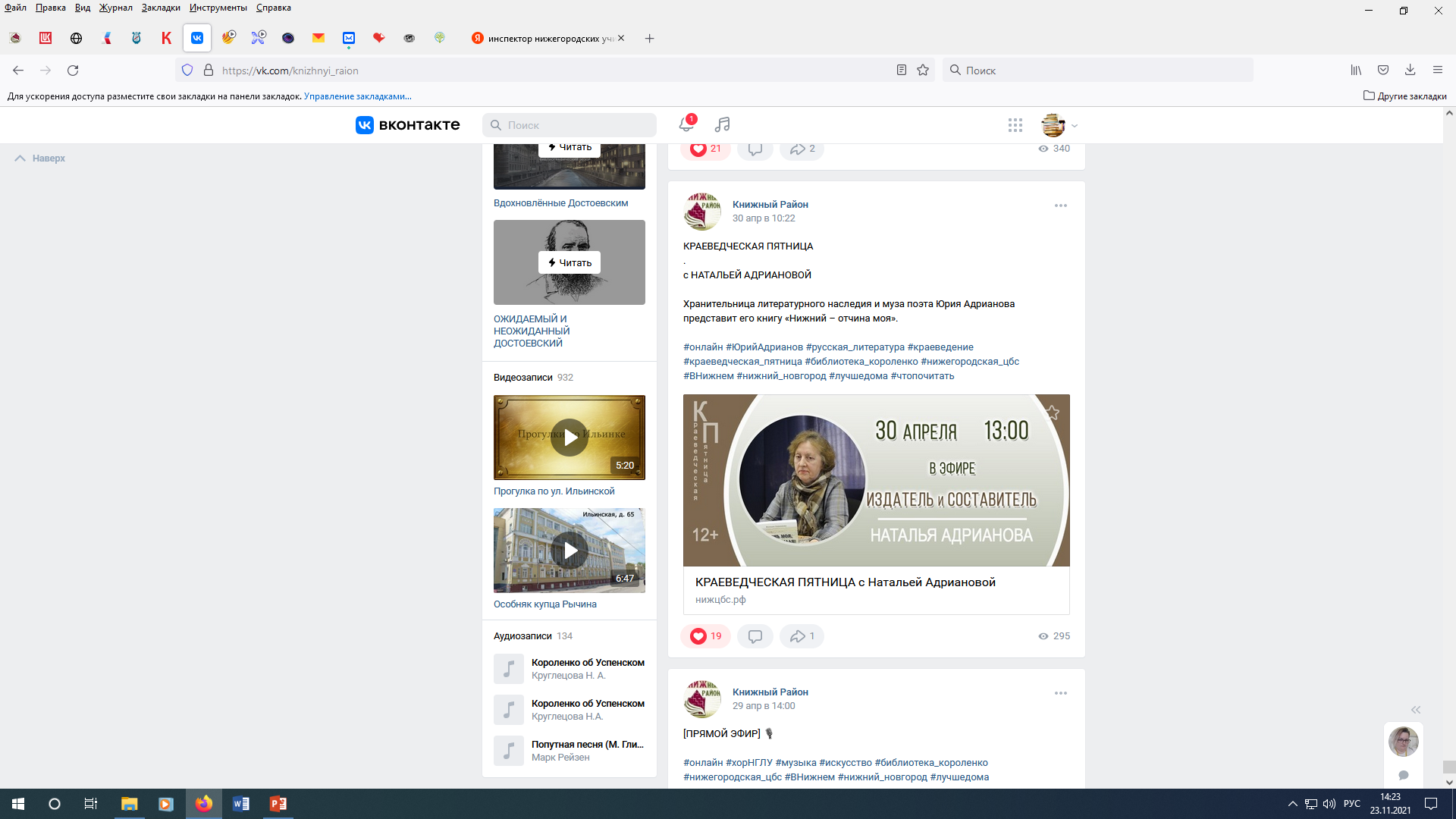 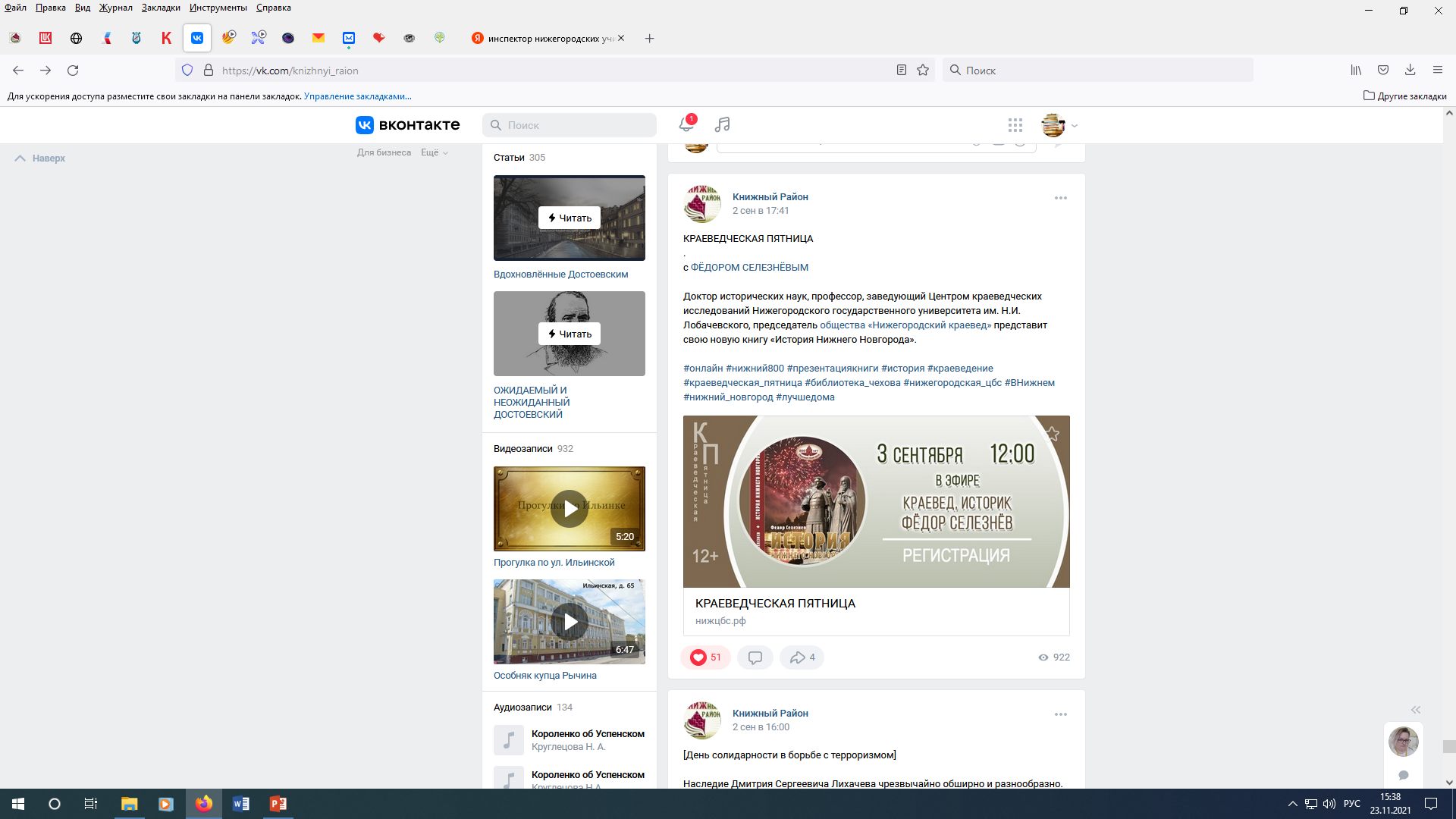 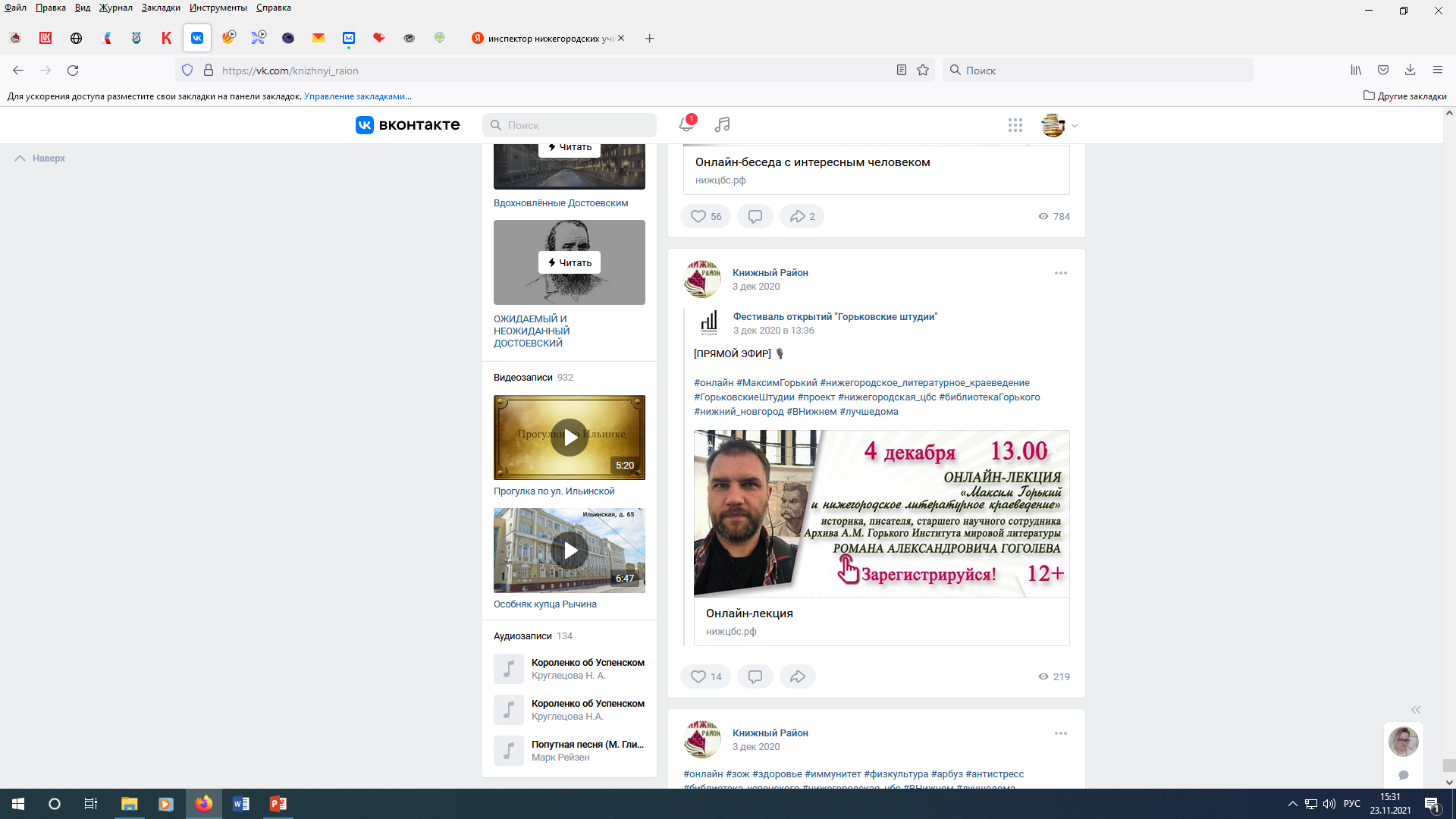 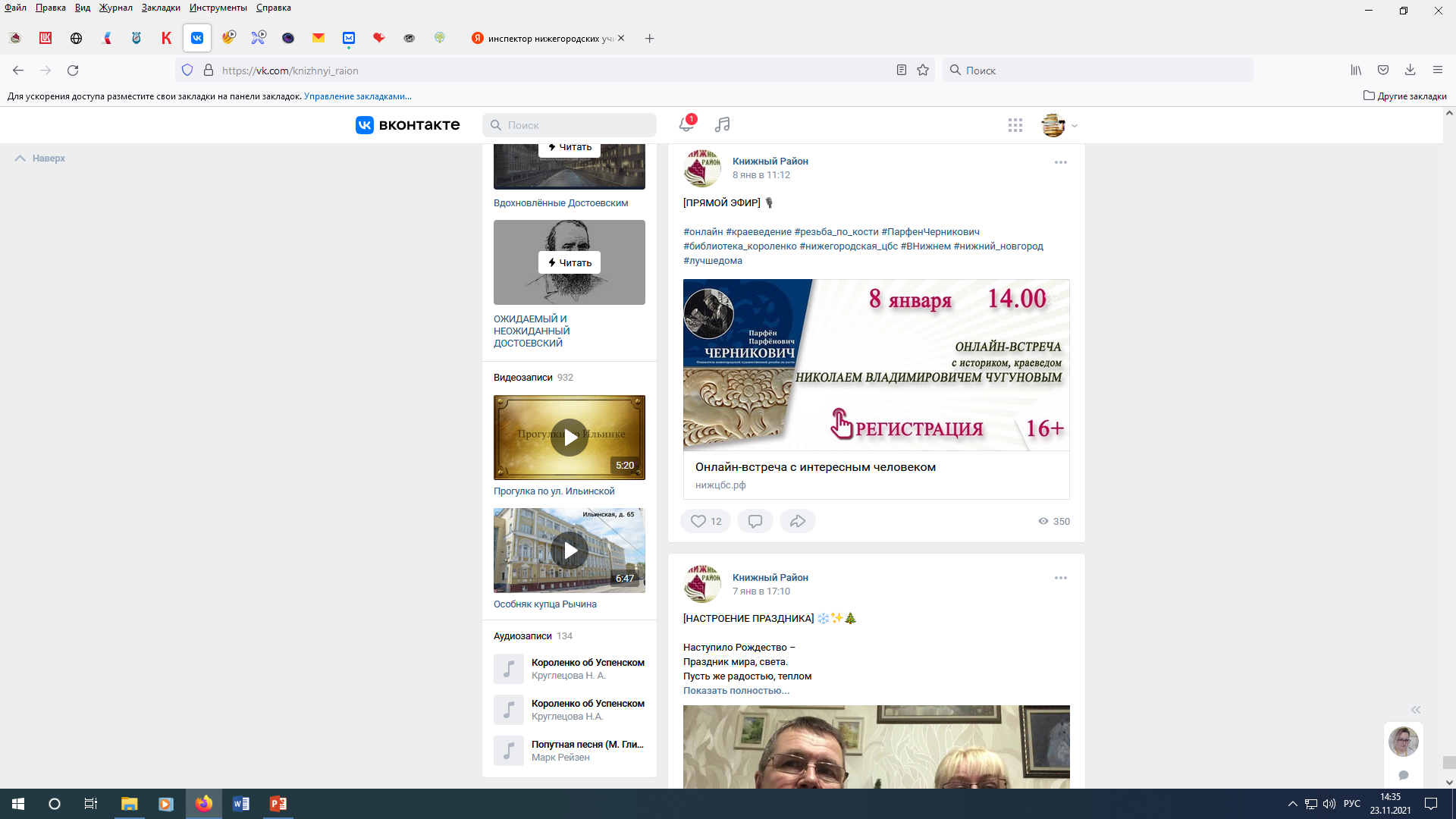 Онлайн-мероприятия
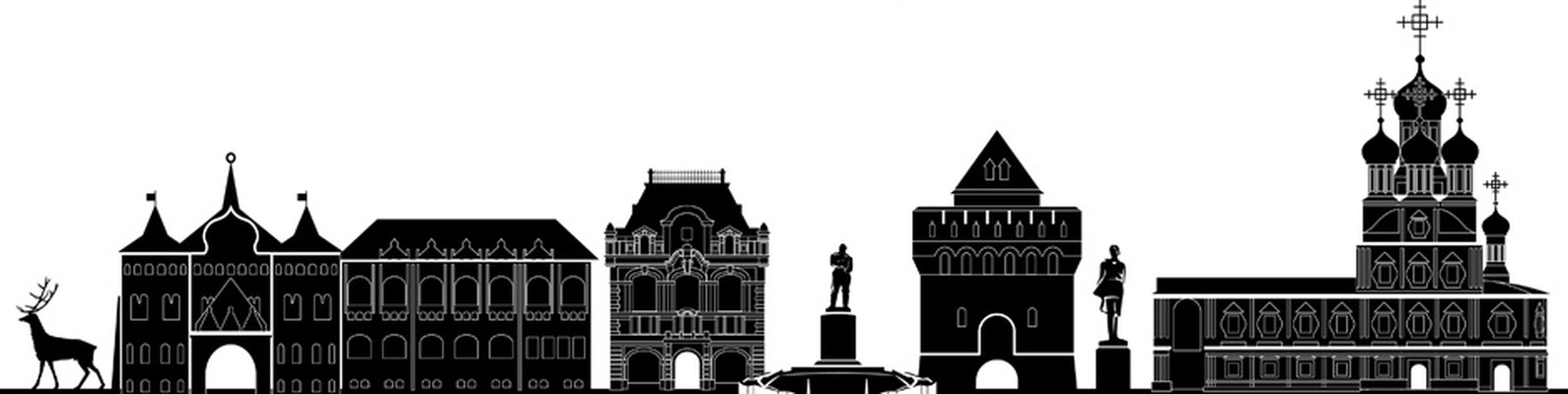 #ЛАБОРАТОРИЯ КРАЕВЕДЕНИЯ
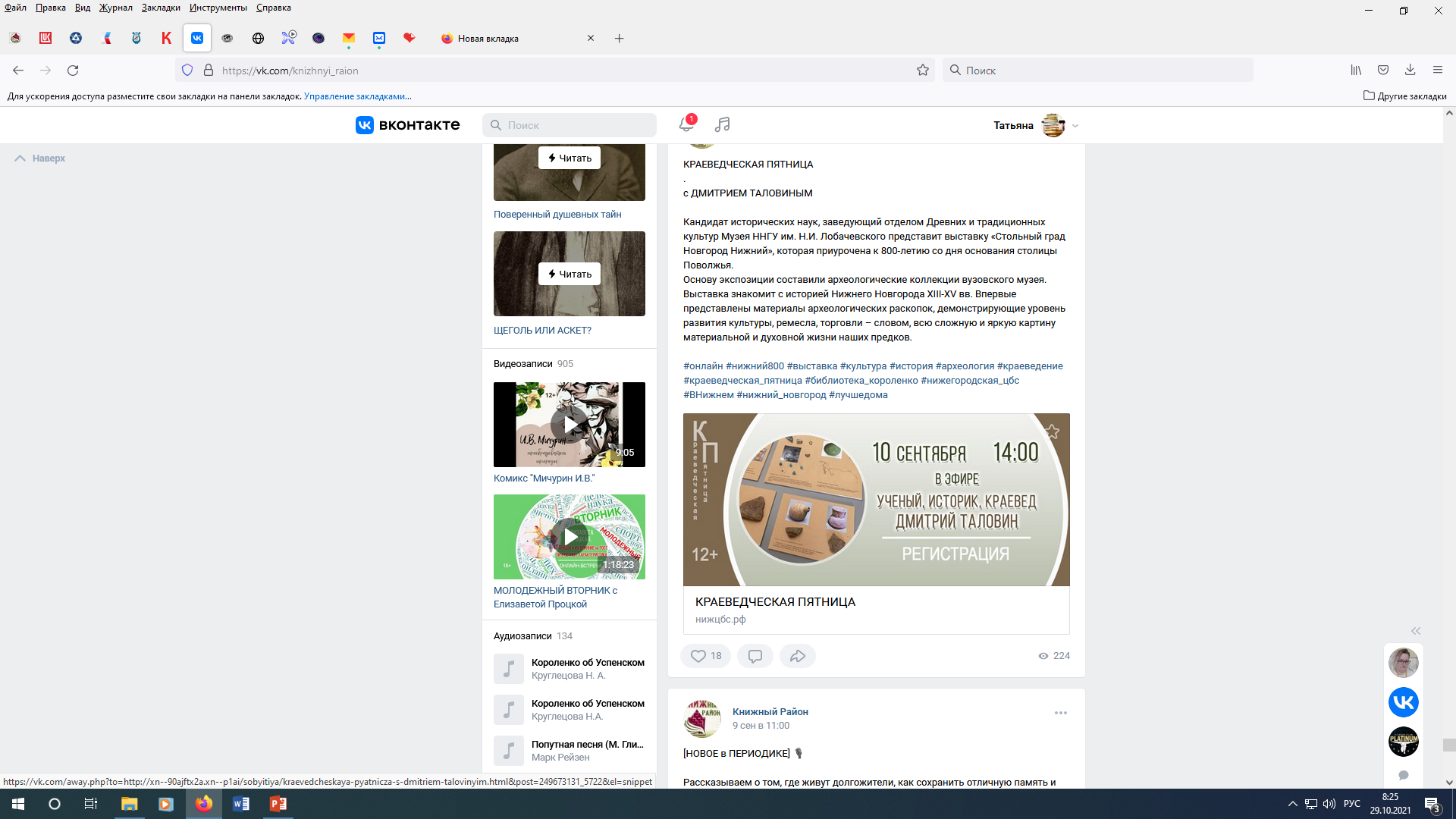 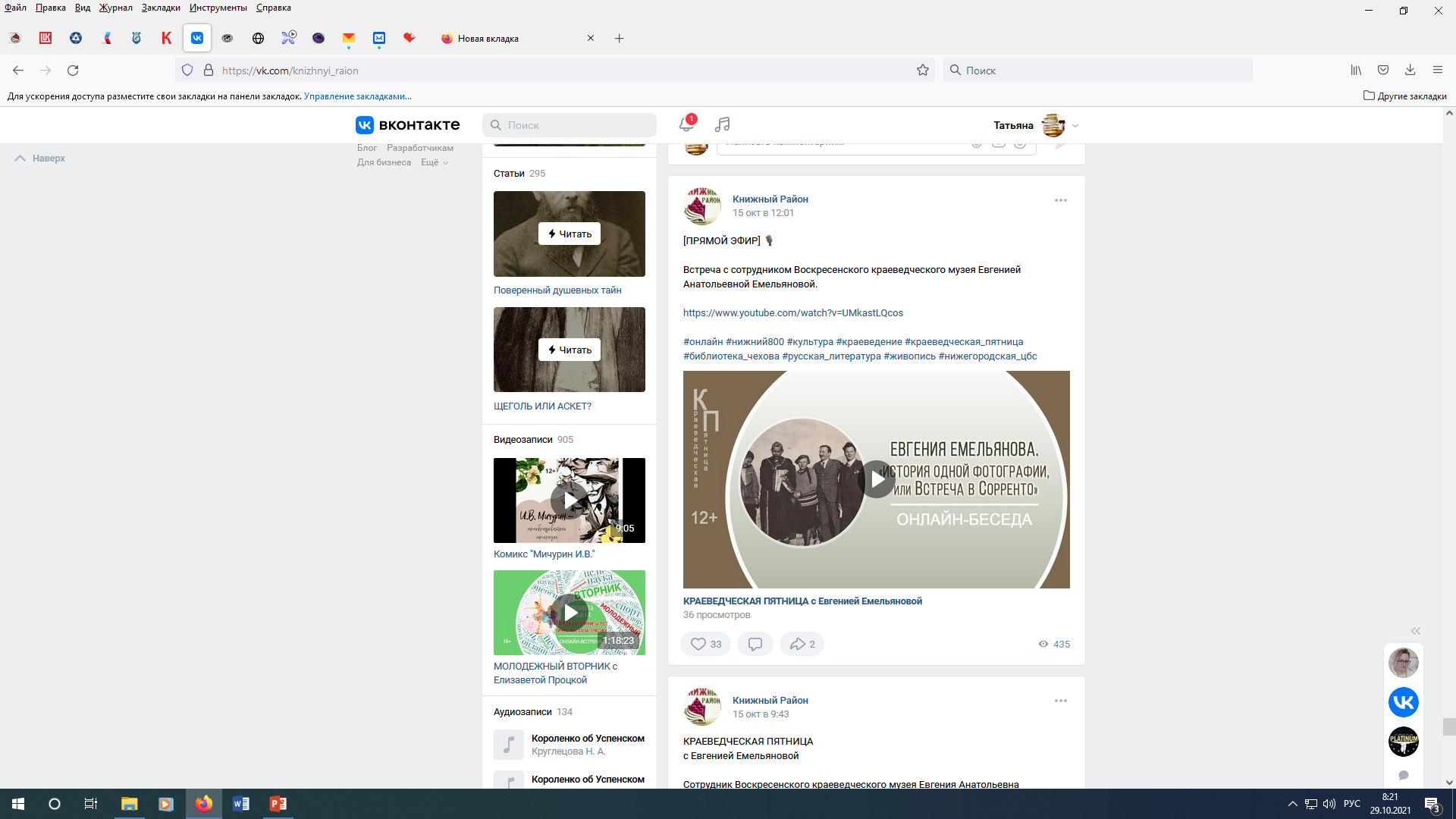 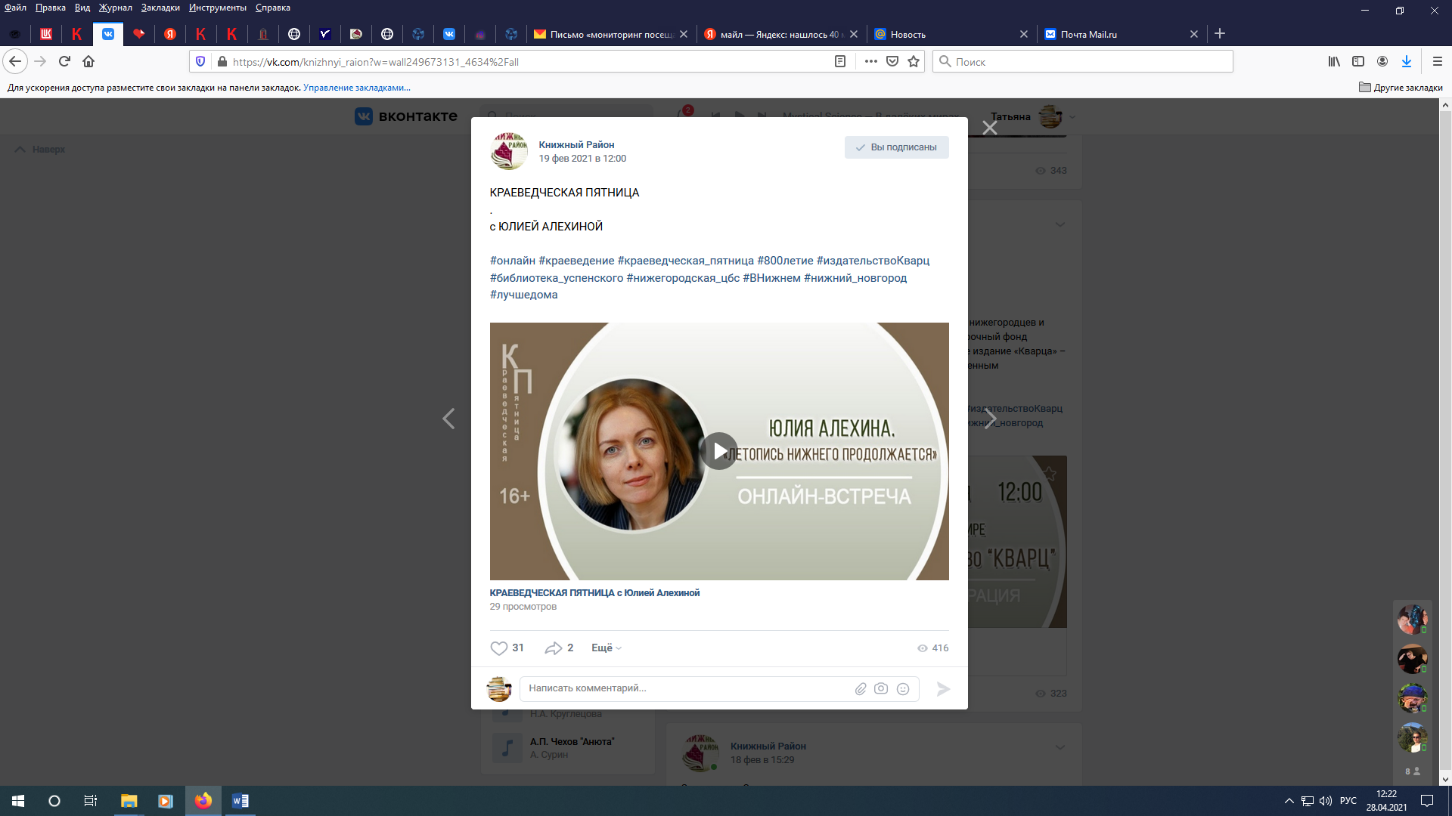 Рубрика «Краеведческая пятница»
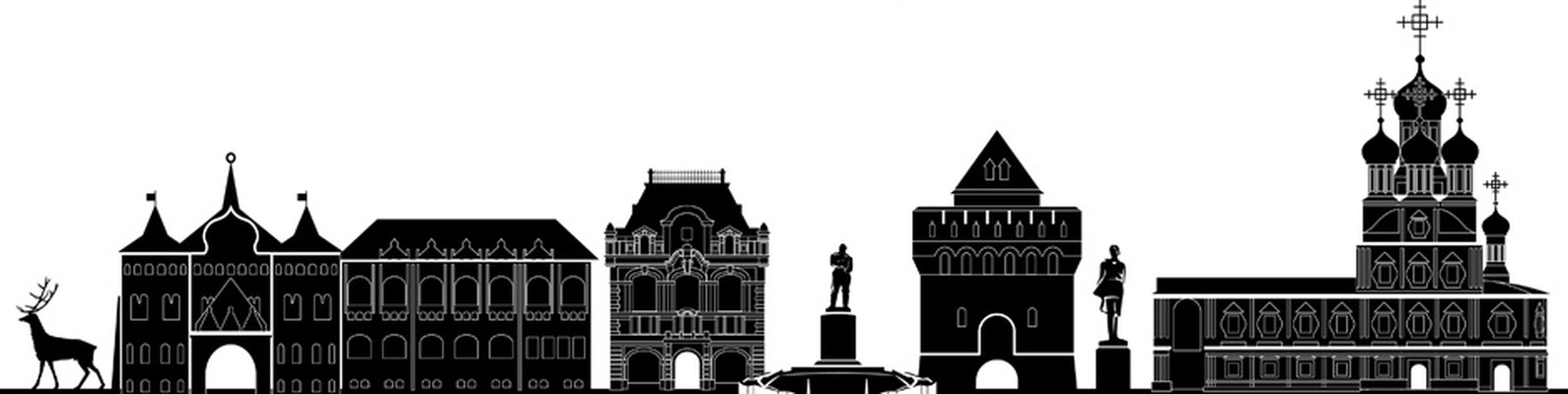 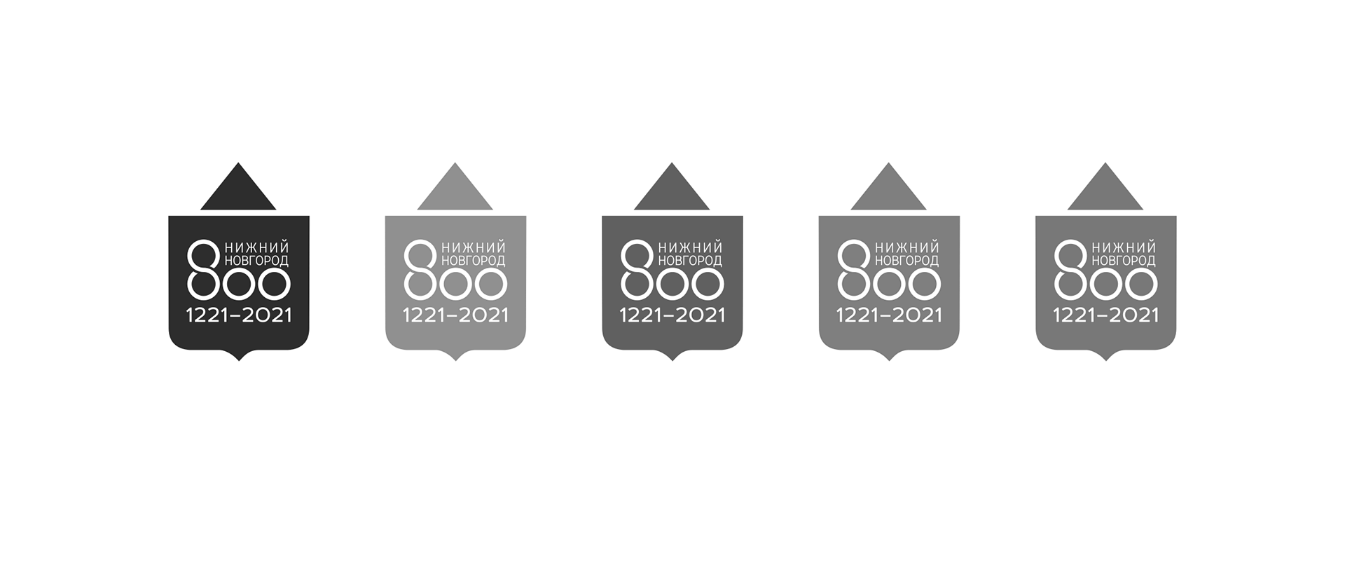 #Ильинка digital
Проект «Ильинка digital» направлен на формирование у молодёжи представления об идентичности историко-архитектурного пространства Нижнего Новгорода и на привлечение внимания к проблеме сохранности исторического облика и наследия города. 
 Проект предусматривает знакомство с методиками эффективного поиска и обработки достоверной исторической информации, создания объектов дополненной реальности и разработки голографических цифровых 3D-моделей, а также работу по созданию цифровой карты достопримечательностей Нижнего Новгорода.
Уникальность «Ильинка digital» заключается в эффективном соединении средств гуманитарного знания с современными технологиями.
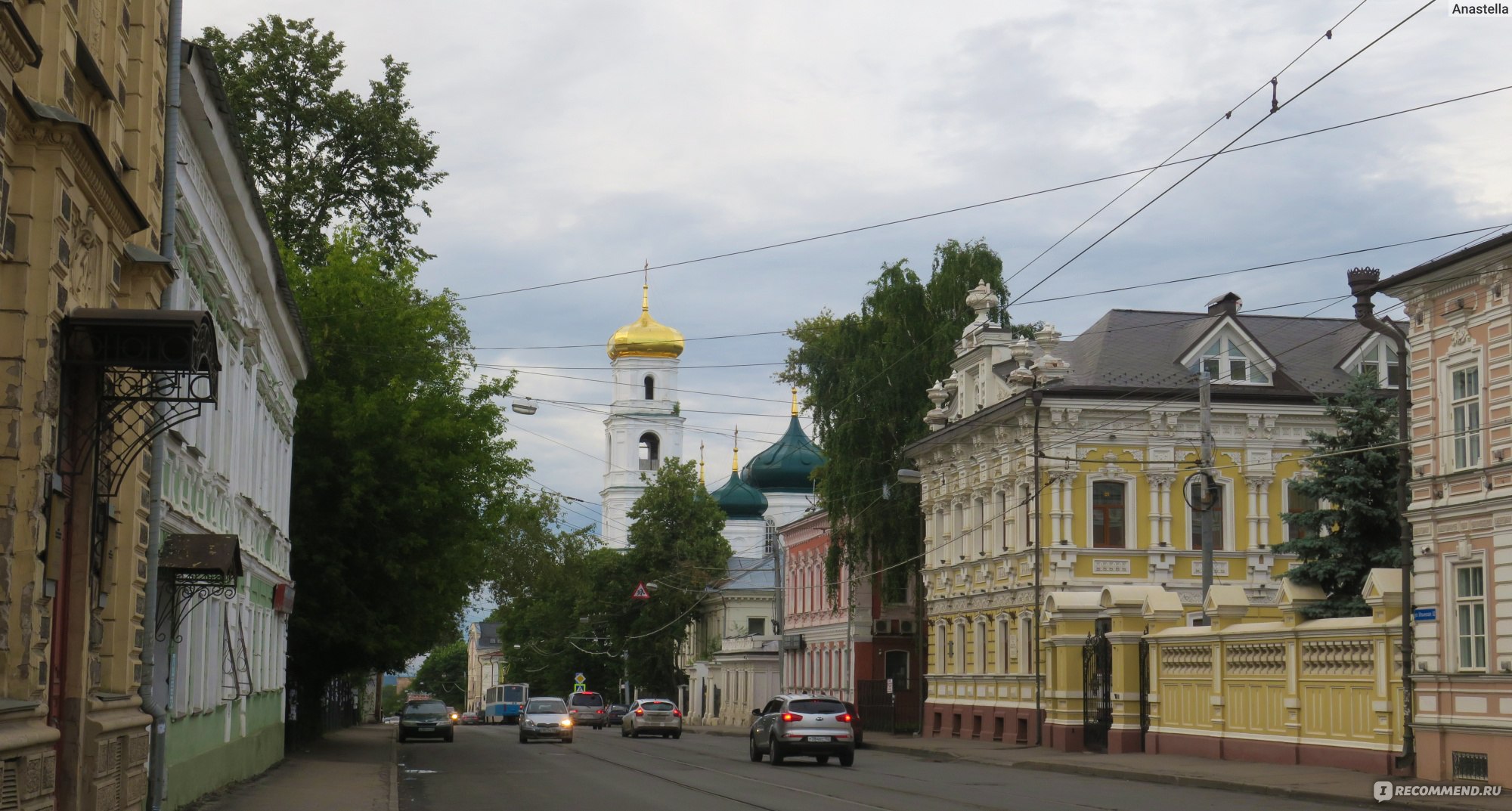 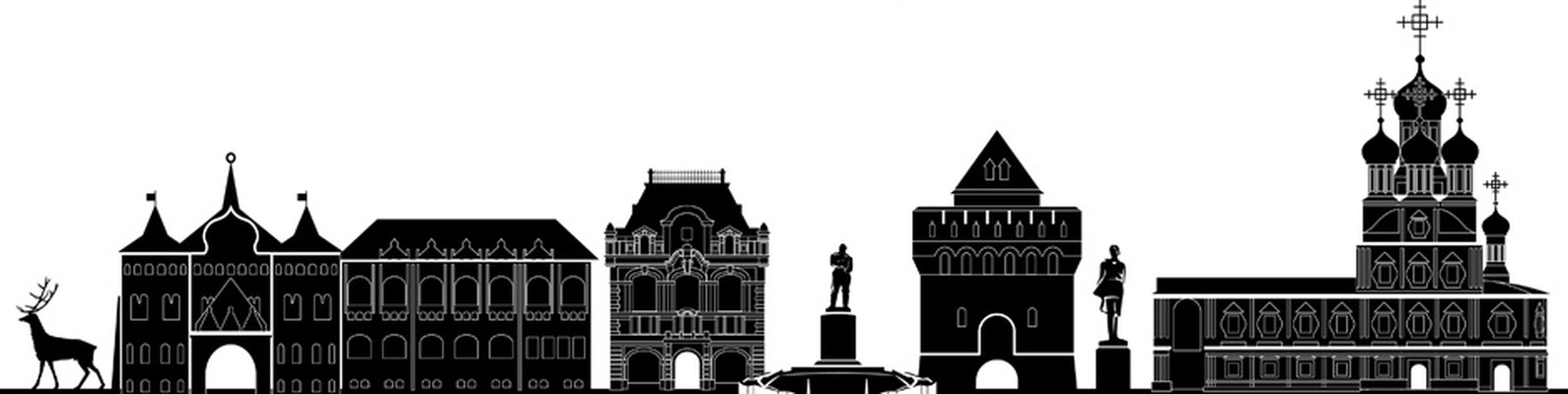 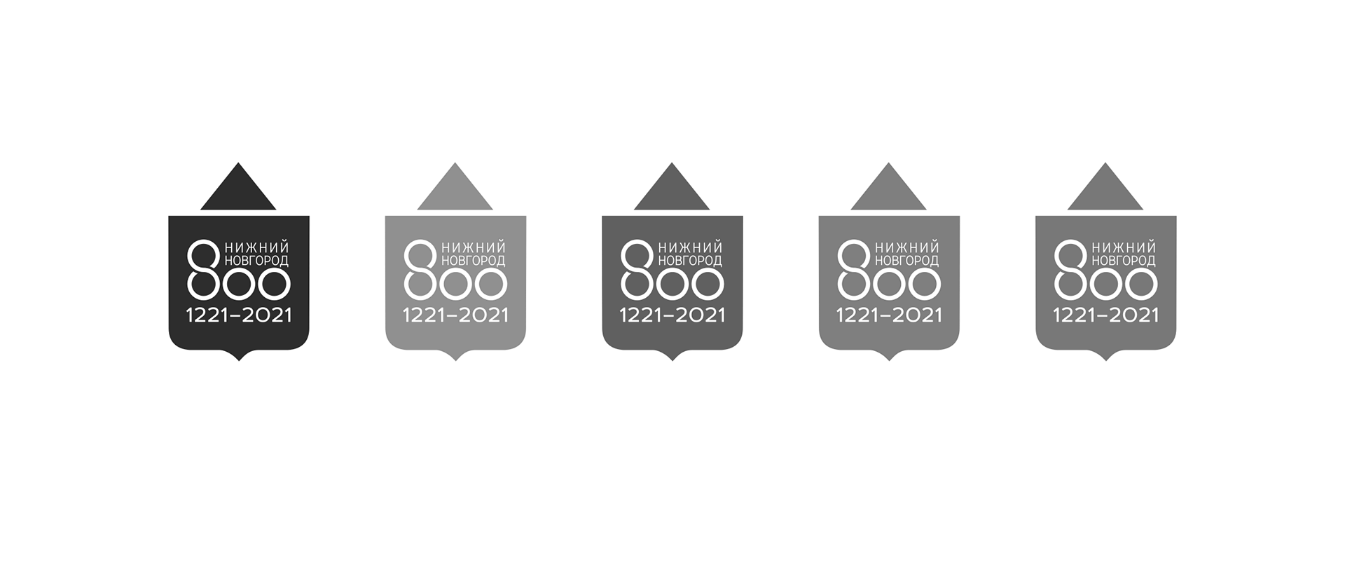 #Ильинка digital
Цель проекта - содействие формированию у молодёжи представления об идентичности историко-архитектурного пространства Нижнего Новгорода на примере улиц Ильинской и прилегающих к ней через использование современных средств визуализации и возможностей гуманитарного знания.
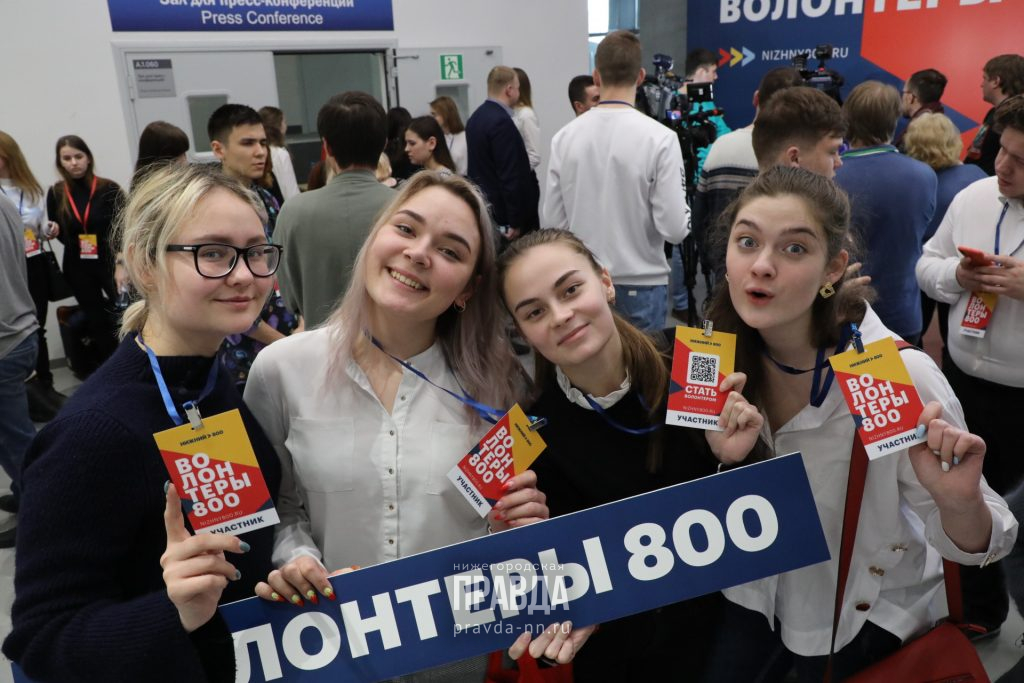 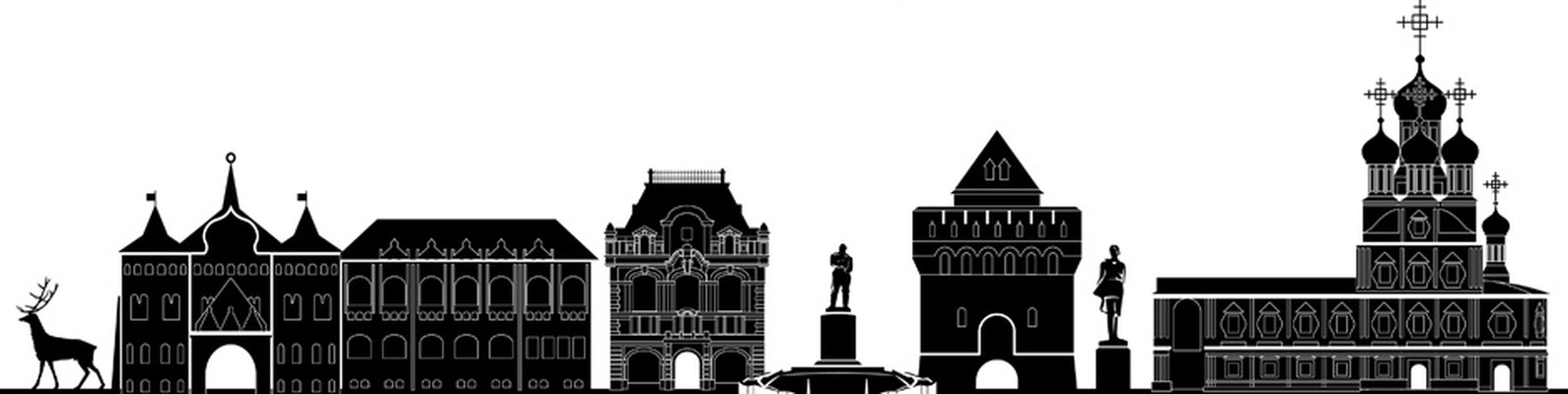 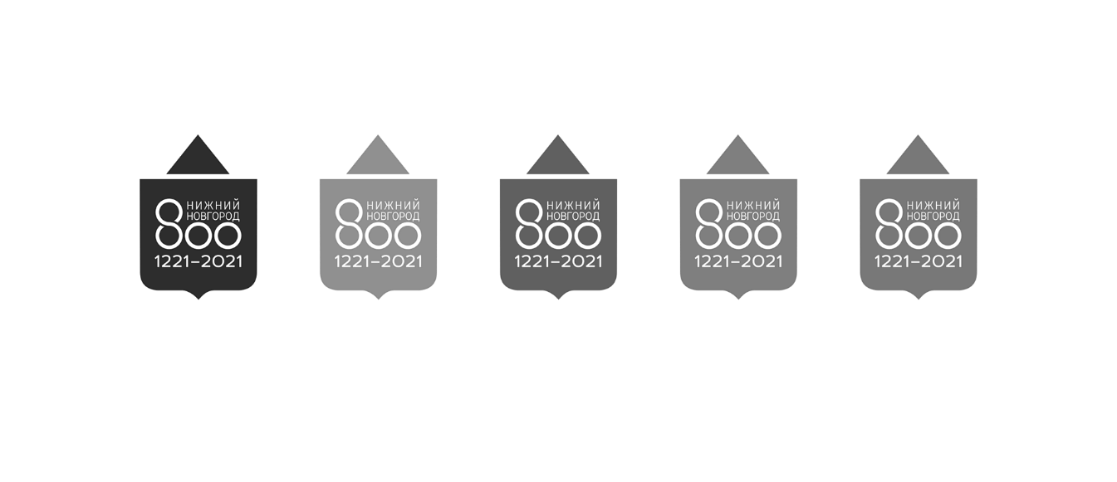 #Ильинка digital
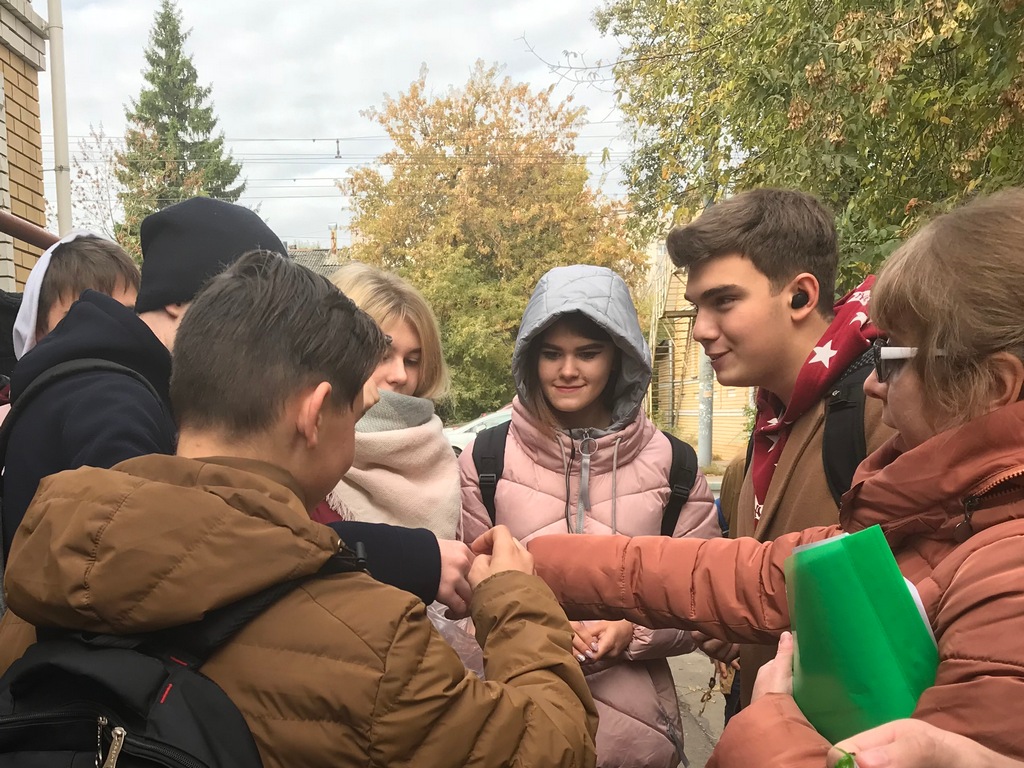 Формирование открытого молодёжного сообщества, заинтересованного в сохранении регионального исторического и культурного наследия

Стимулирование интереса жителей и гостей Нижнего Новгорода к знакомству и изучению региональной истории

Привлечение внимания к проблеме сохранности исторического облика и наследия

Популяризация технического творчества в сфере исторической визуализации

Пополнение музейной экспозиции «Нижегородская старина» голографическими и полимерными 3D-моделями, созданными в ходе реализации проекта
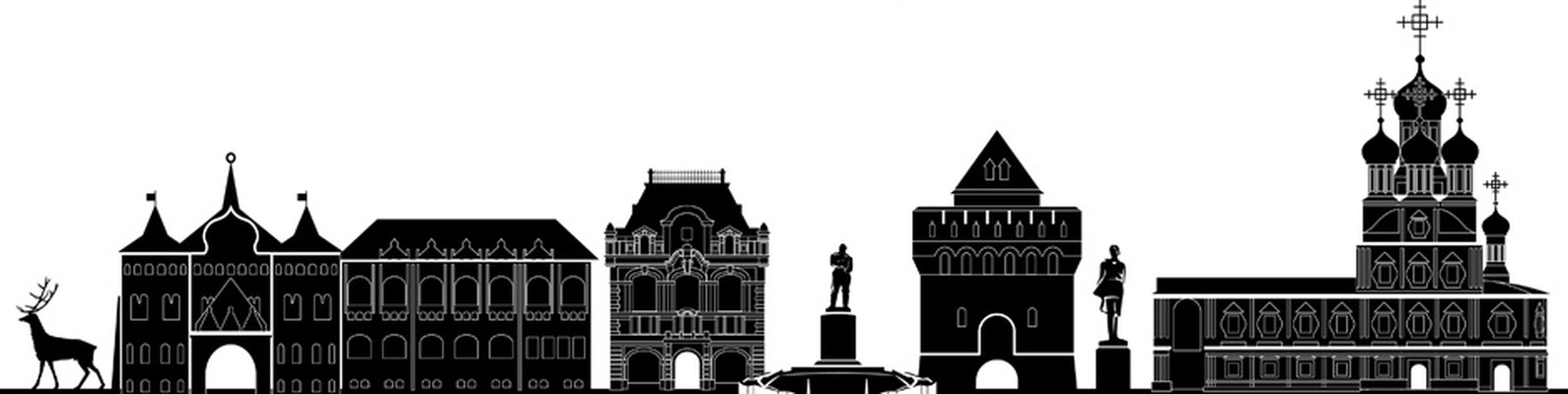 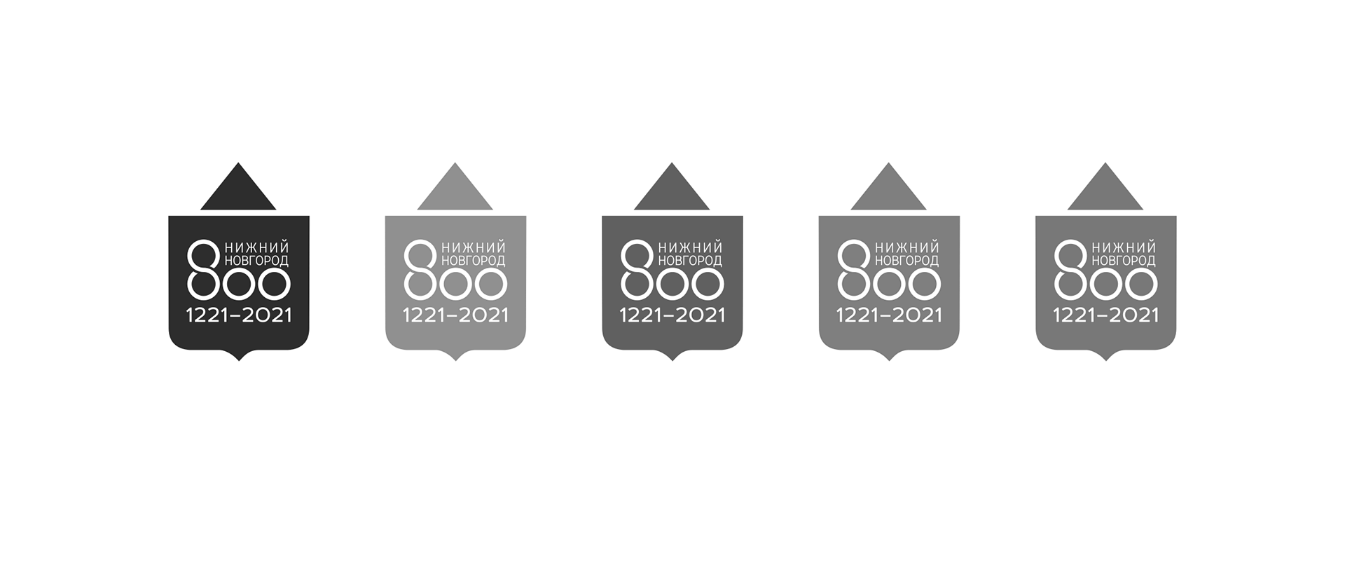 #Ильинка digital
Сроки реализации проекта – 01.07.2021 по 01.07.2022
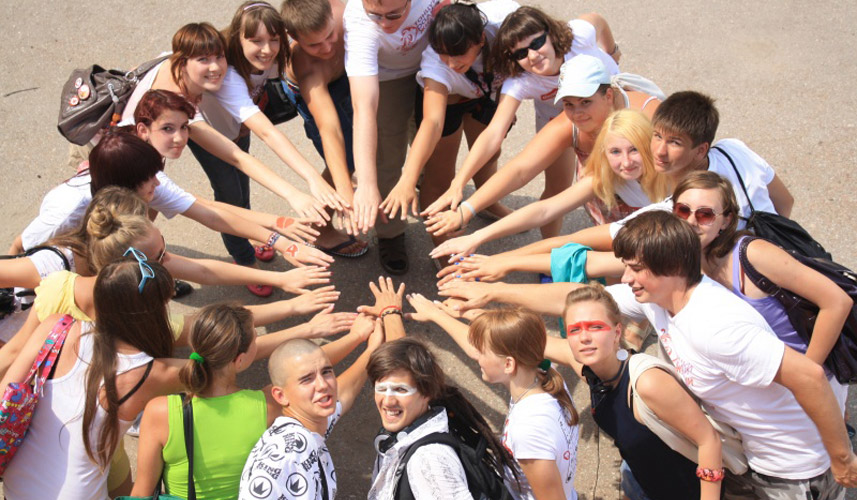 География проекта – г. Нижний Новгород и Нижегородская область
Целевые группы:
Молодёжь, заинтересованная в изучении краеведения
Молодёжь, заинтересованная в творческой и технической самореализации
Представители творческих профессий
Представители технических профессий
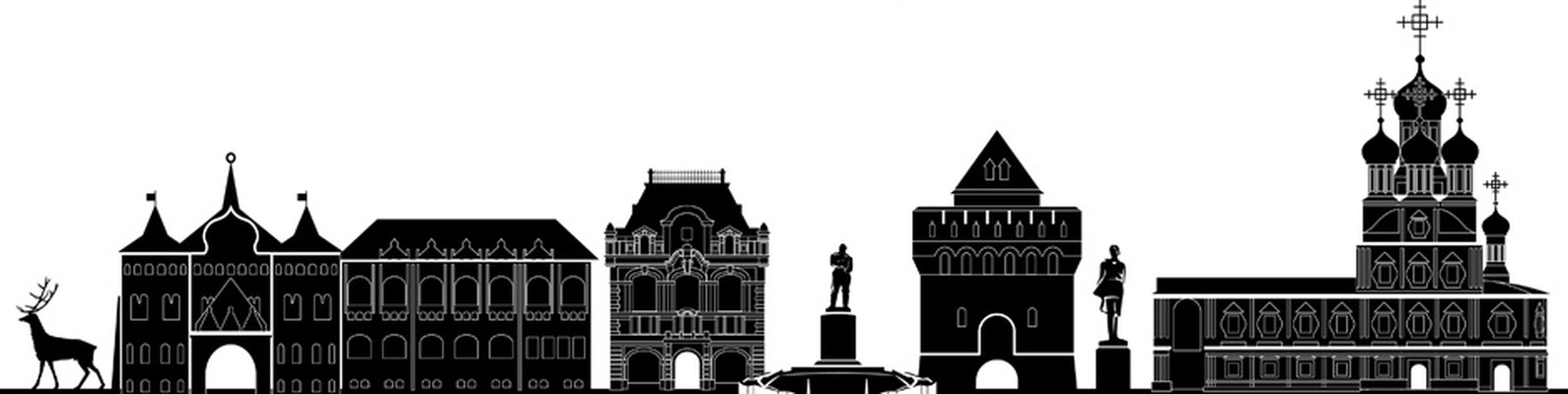 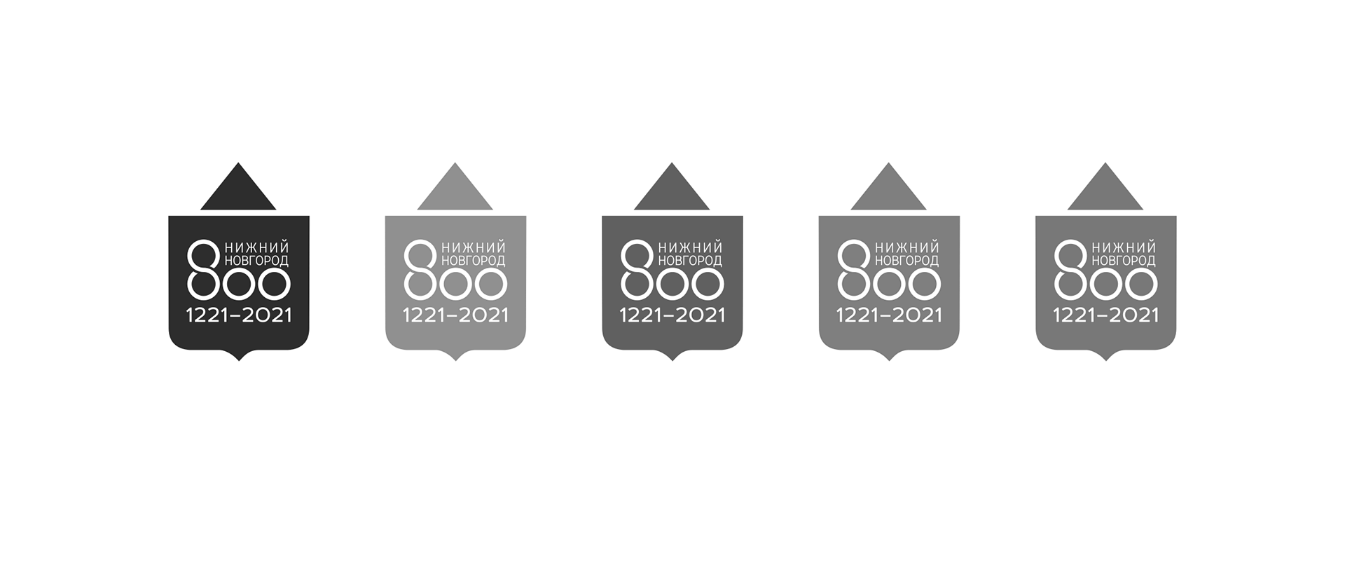 #Ильинка digital
Мероприятия:
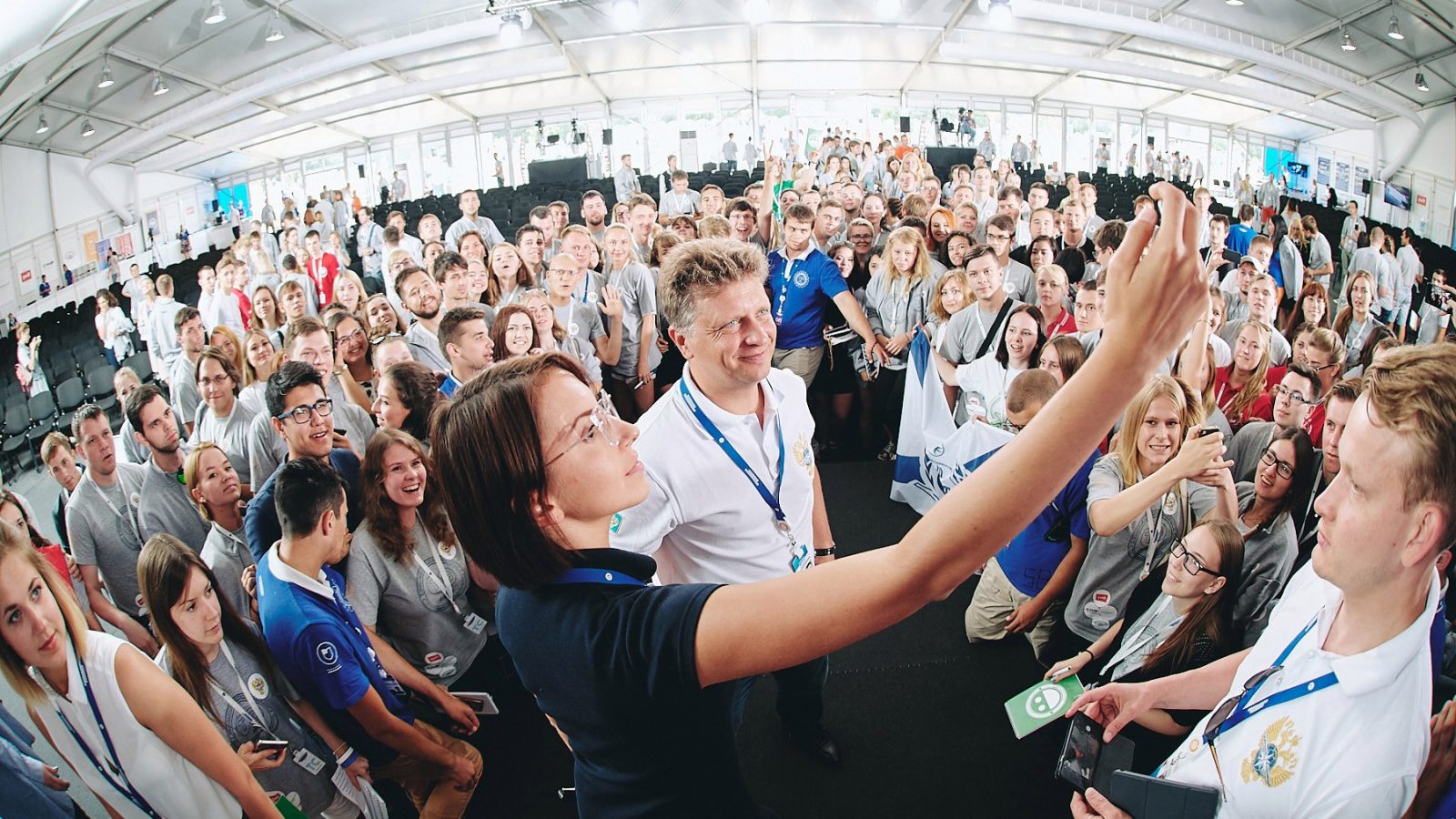 Тематические интерактивные экскурсии
Циклы лекций по истории архитектуры Нижнего Новгорода
Digital сейшн
Презентация тематических проектно-исследовательских кейсов
Сэмпл-акции, хакатоны, питчинги, конференции, фотокросс
Цикл лекций и консультаций специалистов по 
3D-моделированию и
3D-голографии
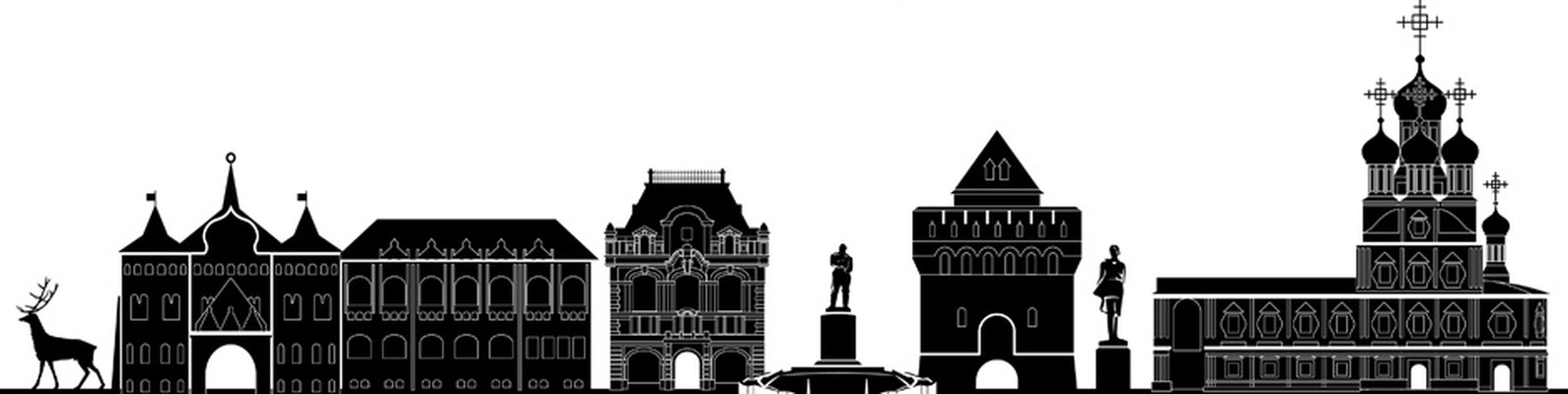 Циклы просветительских встреч с профессиональными историками, представителями музеев и краеведами-любителями
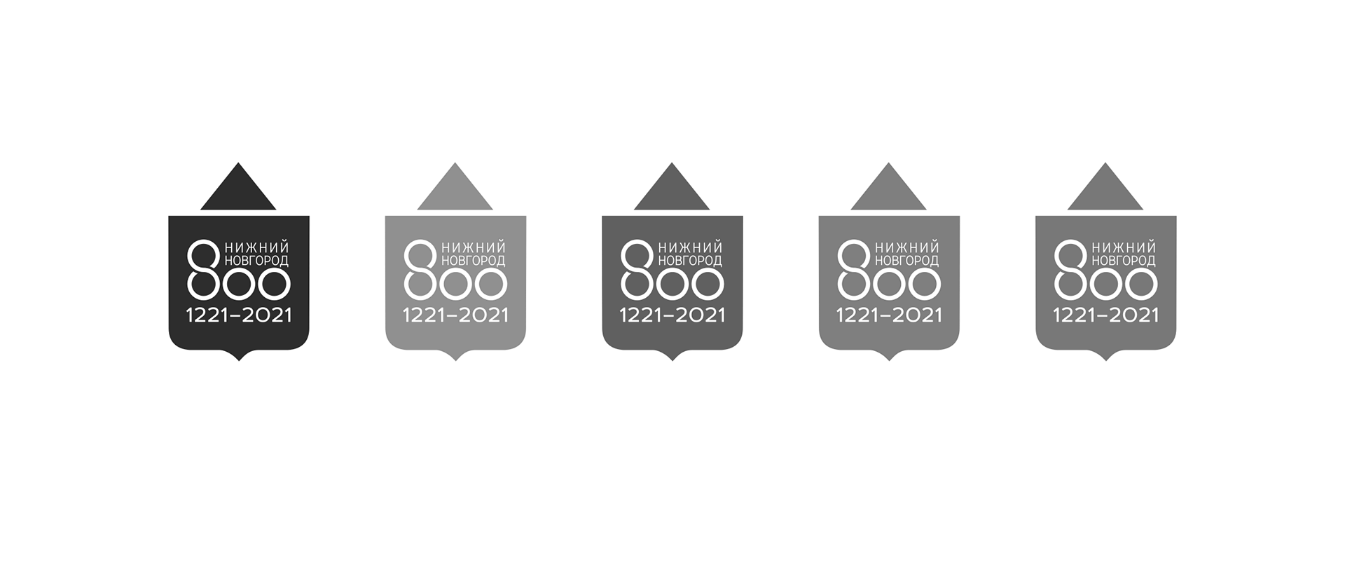 #Ильинка digital
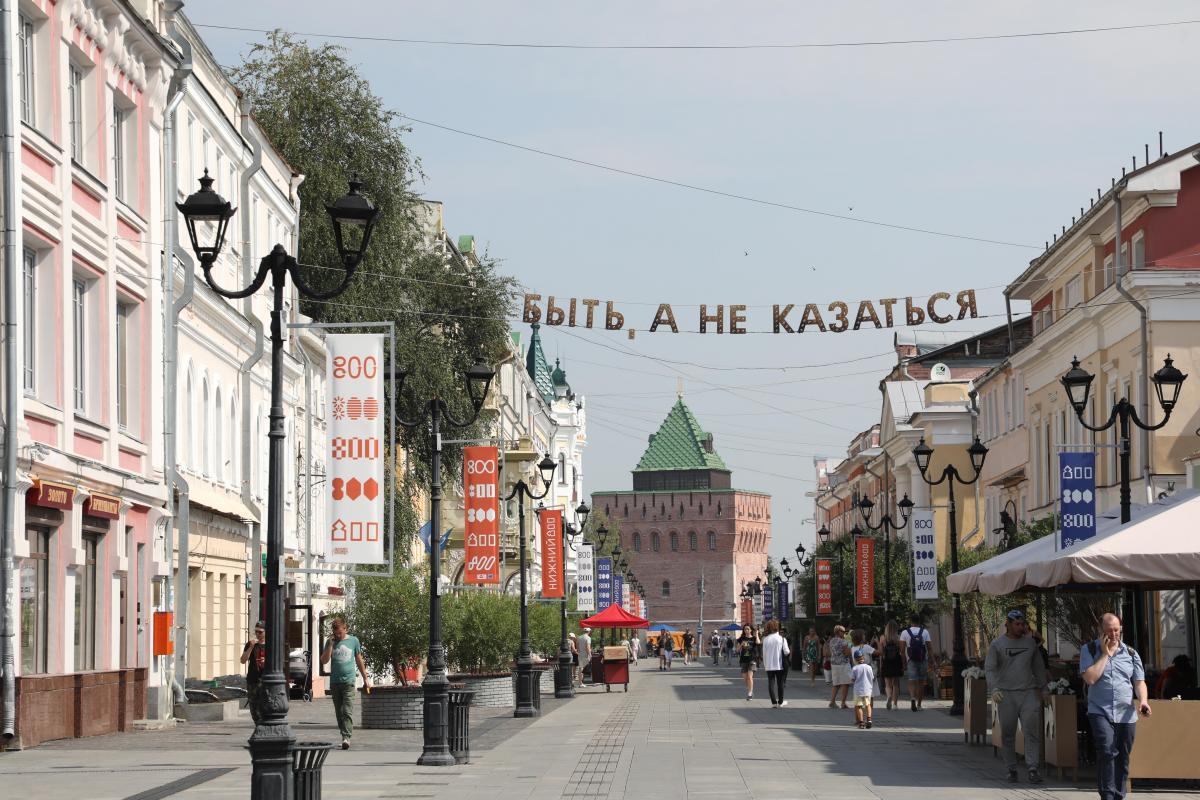 Ожидаемые результаты:
Рост интереса к истории Нижнего Новгорода
Формирование цифрового образа и цифровой карты достопримечательностей
Рост заинтересованности в развитии и пролонгации проекта со стороны представителей творческой и технической интеллигенции, сообщества краеведов
Рост интереса к краеведческой информации в социальных сетях
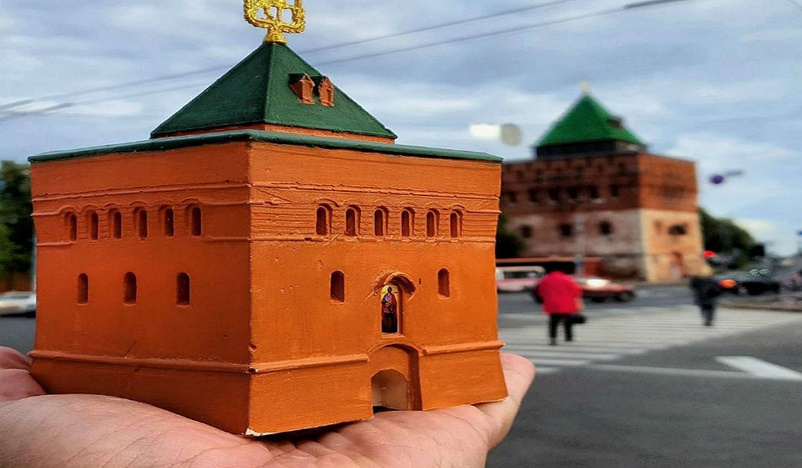 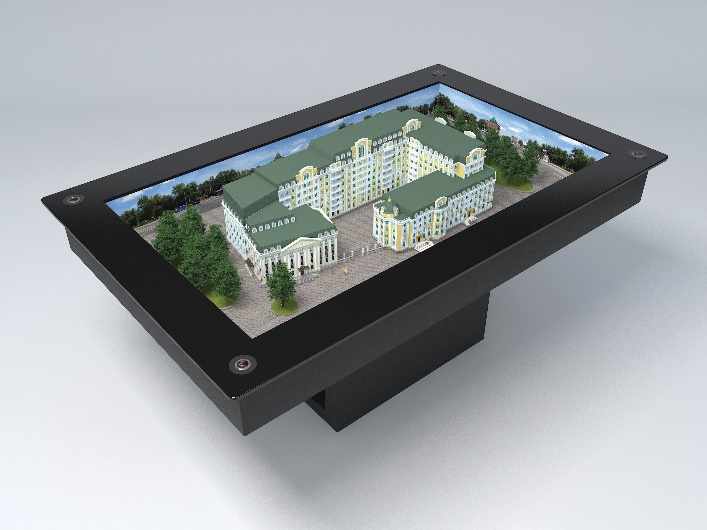 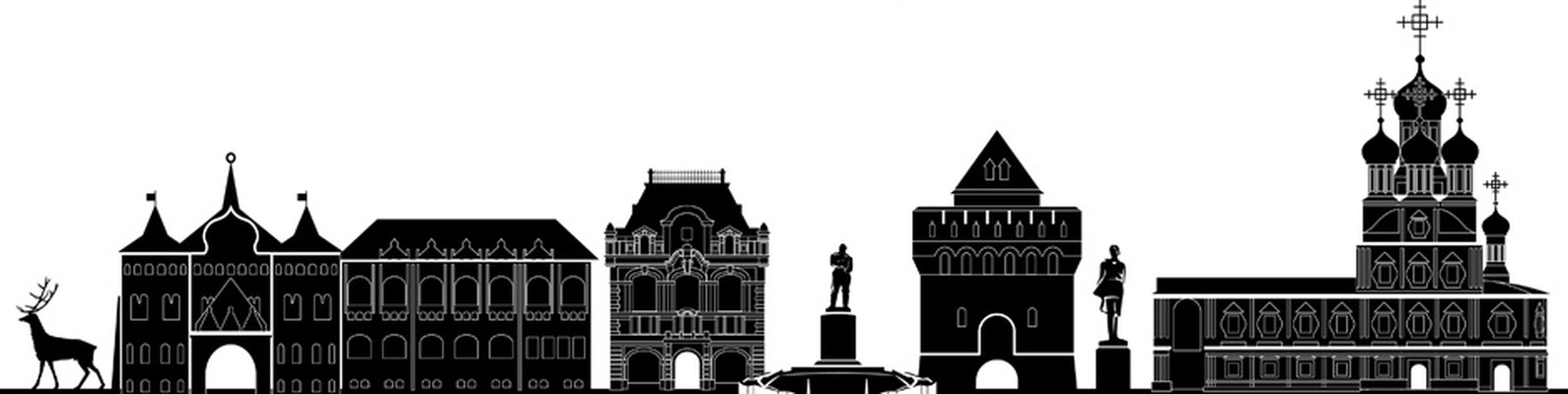 #ЛАБОРАТОРИЯ КРАЕВЕДЕНИЯ
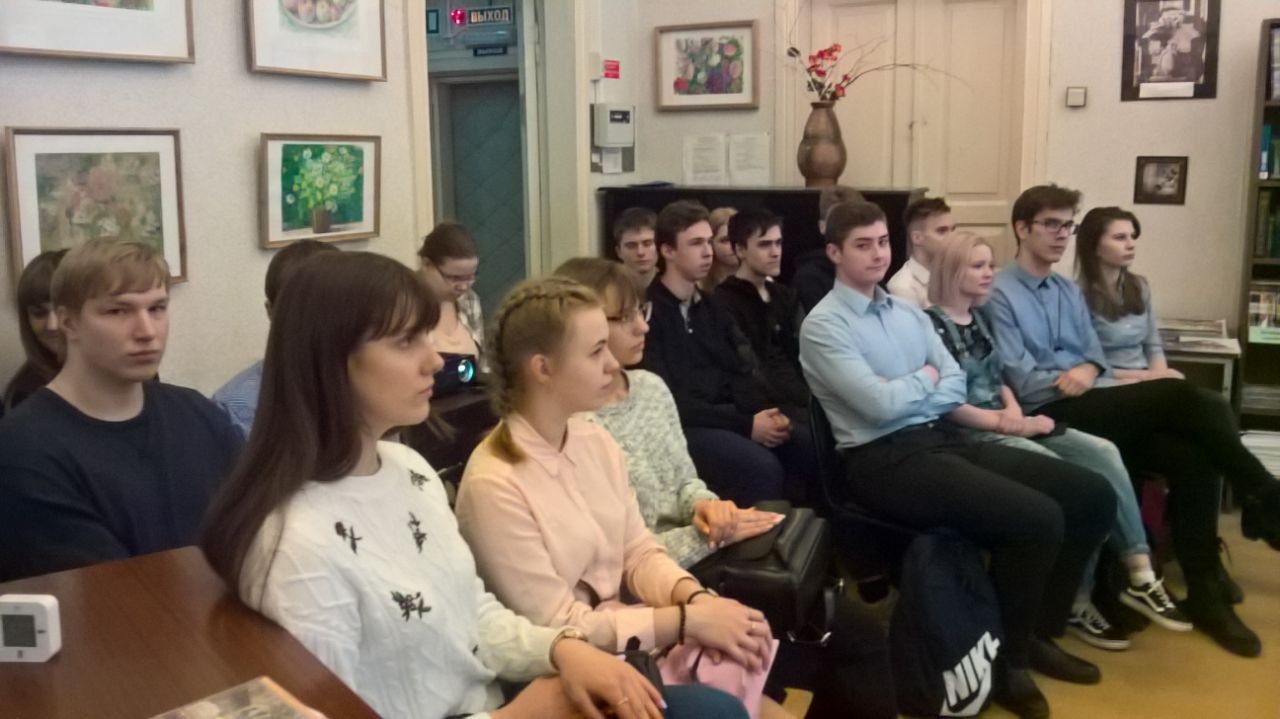 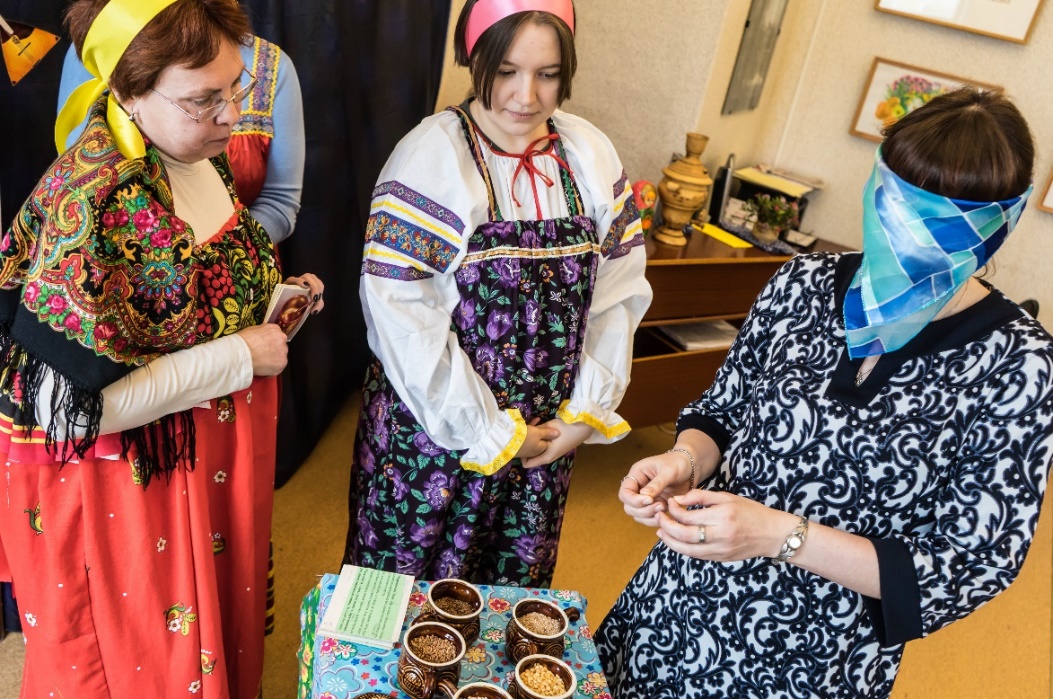 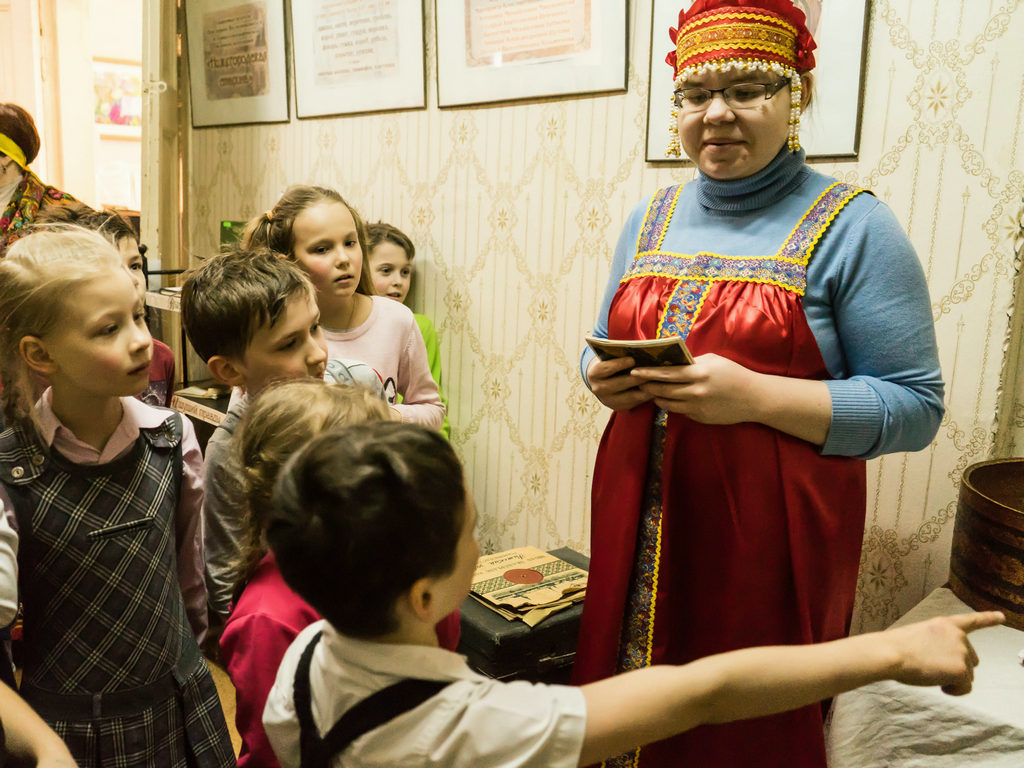 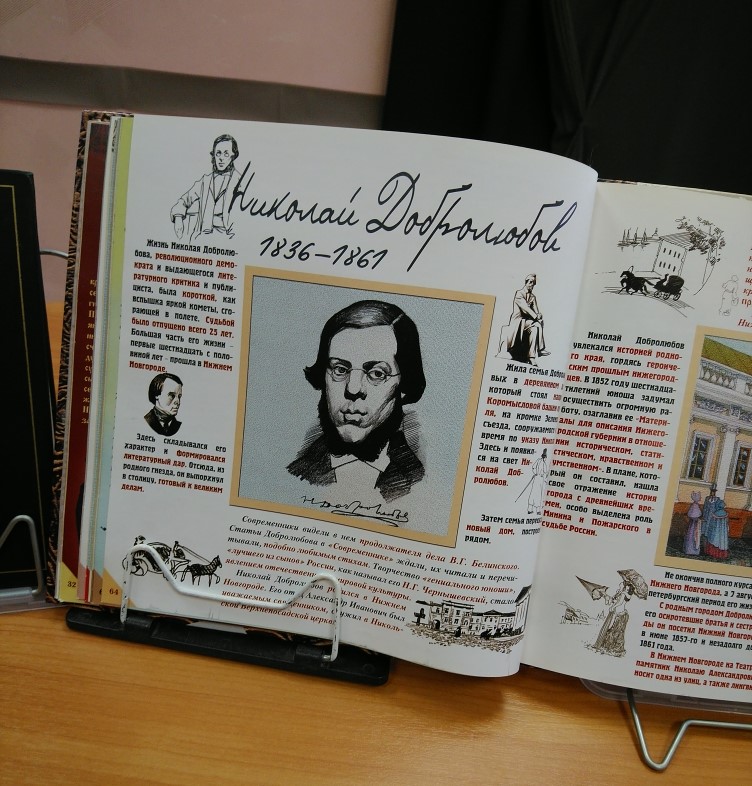 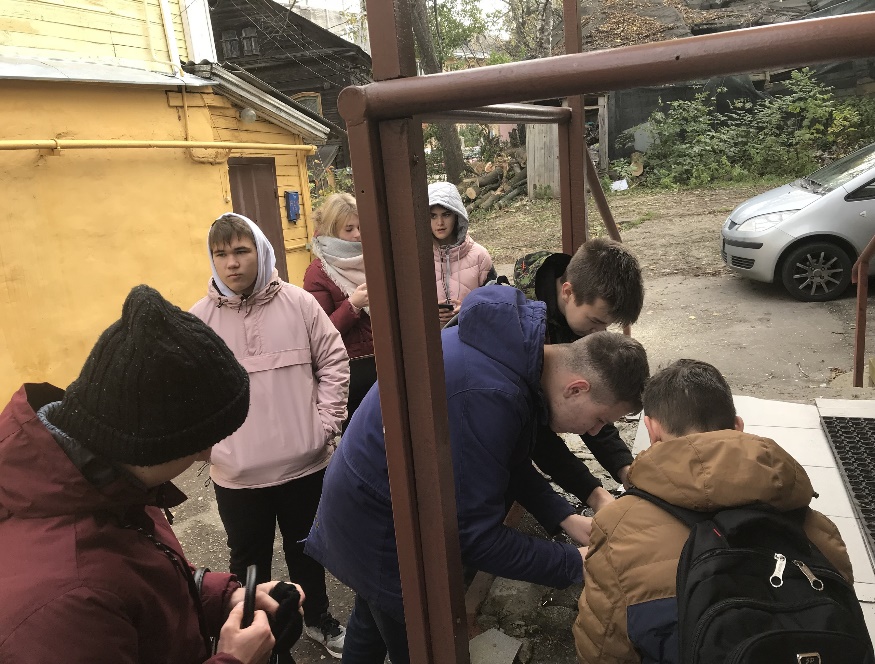 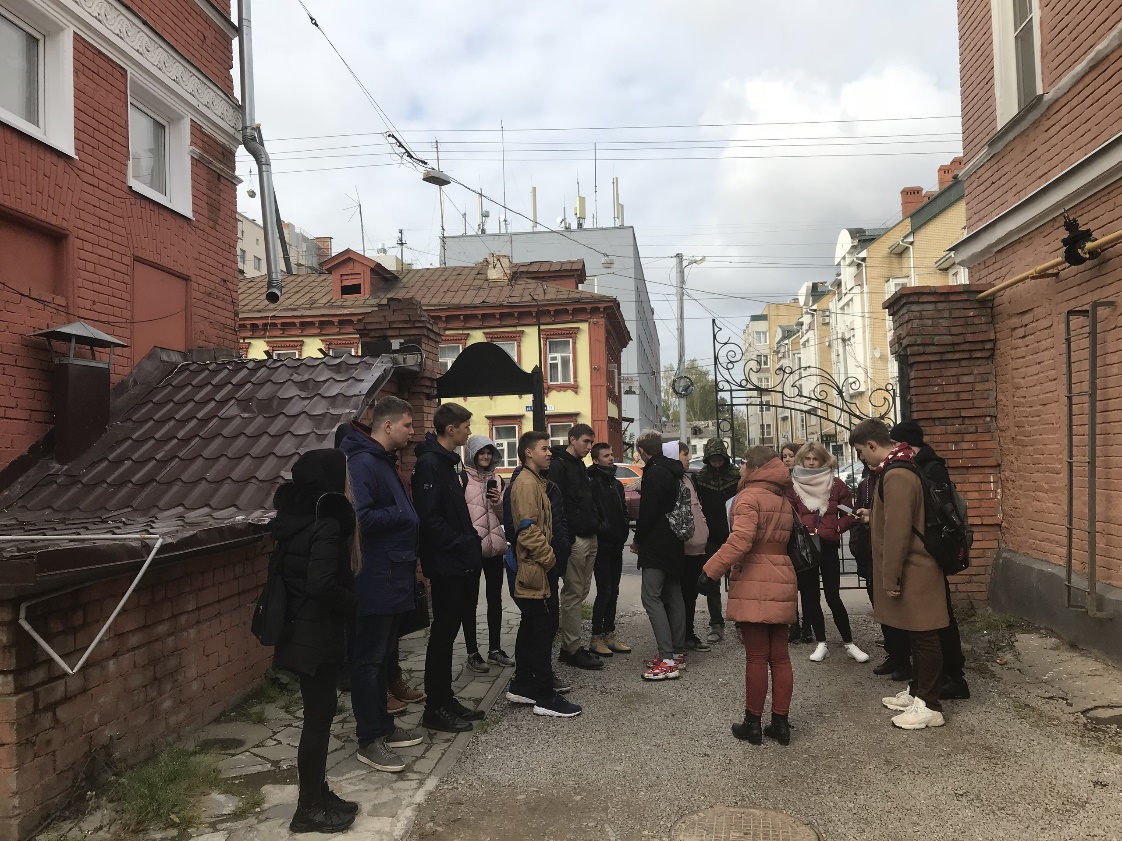 #ЛАБОРАТОРИЯ КРАЕВЕДЕНИЯ_#Ильинка digital
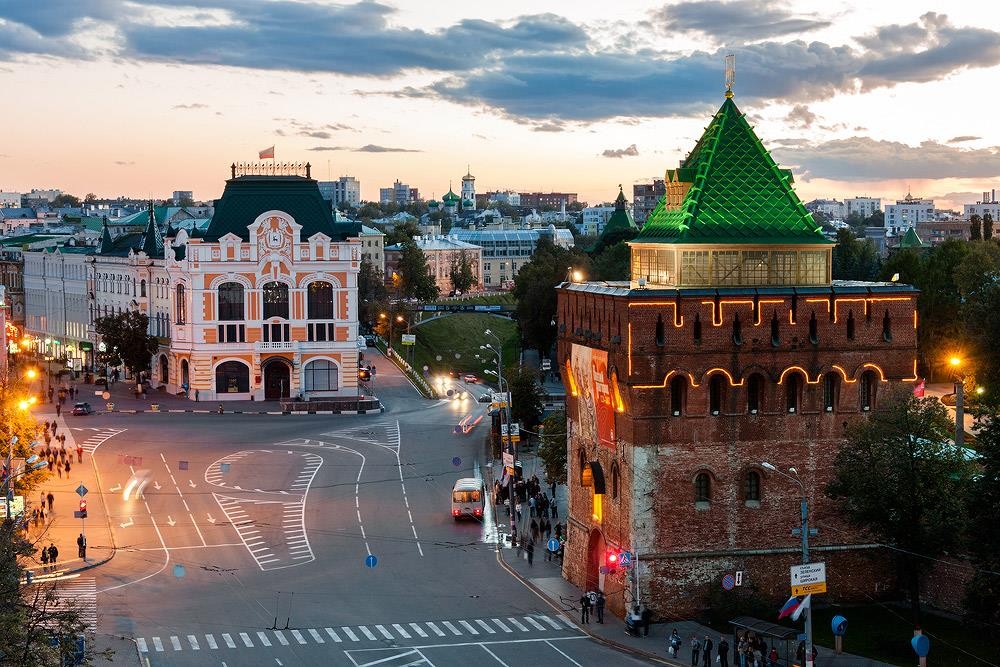 Без краеведения 
нет России

С.О. Шмидт, академик
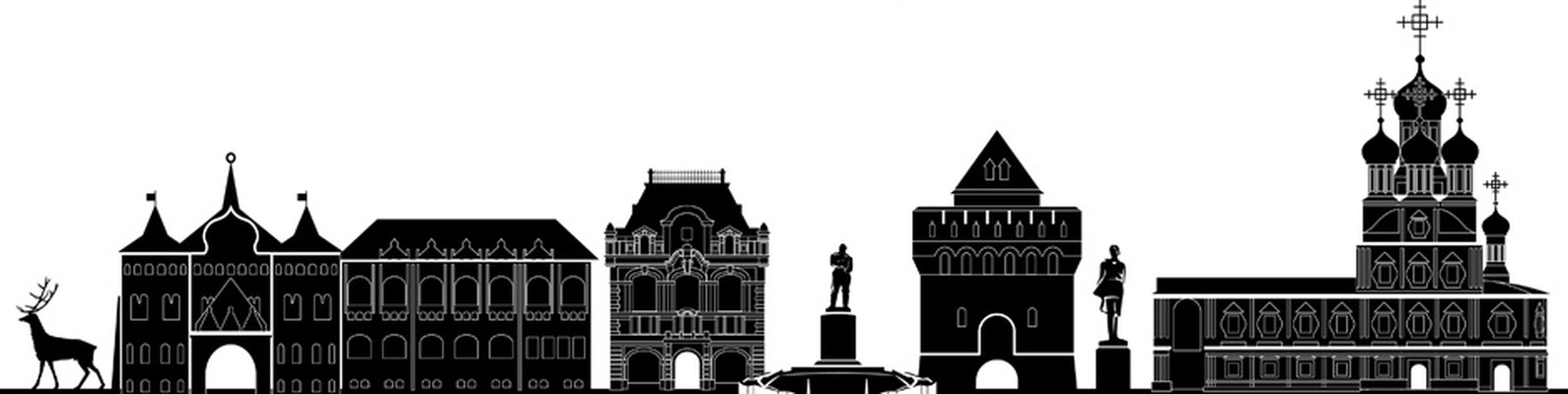 #ЛАБОРАТОРИЯ КРАЕВЕДЕНИЯ_#Ильинка digital
Спасибо за внимание!
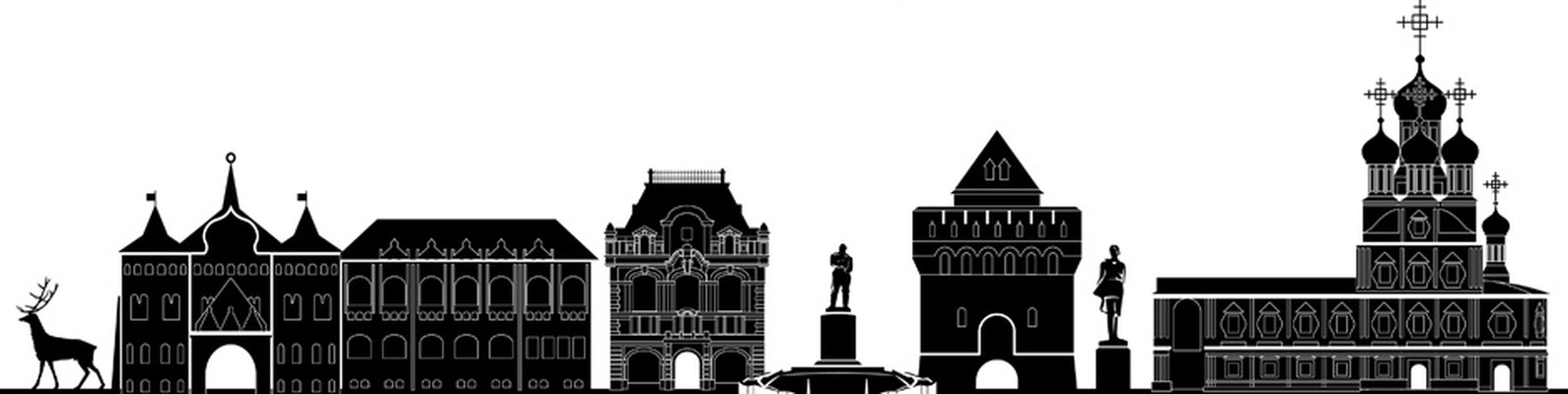